The Mad Hedge Fund Trader“The Blind Man’s Market”
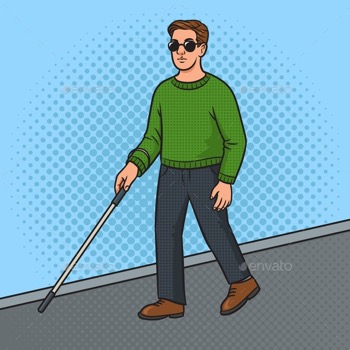 With John ThomasIncline Village, NV June 11, 2025www.madhedgefundtrader.com
Thursday, June 19 is JuneteenthA national holidayAll Markets are Closed
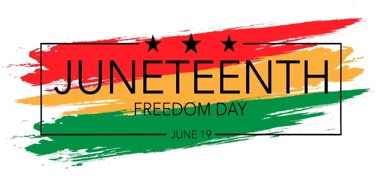 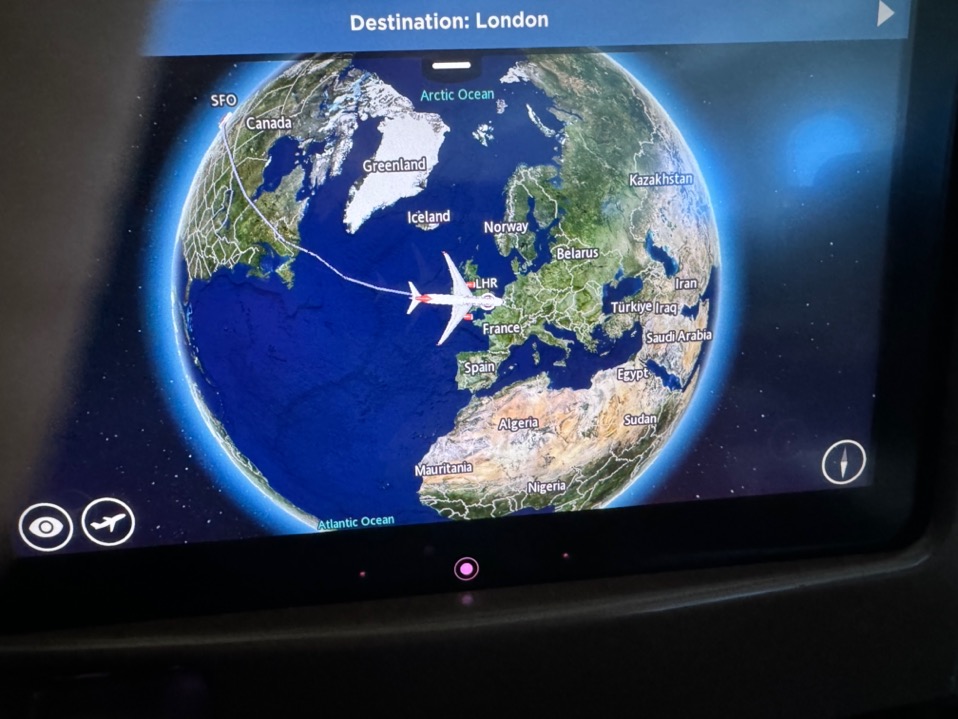 Trade Alert PerformanceNew All-Time Highs-An 11% Week!
*January   +5.80% Final              *July  +10.92% Final*February   +3.66% Final.               *August +3.74% Final*March     +4.36% Final               *September +10.28% Final*April       +0.95%  Final               *October +7.59% Final*May        +2.51%  Final              *November +18.96 Final*June        +9.94%  Final            *December +3.26% Final*2025 Year To Date +39.63%+788.17% since inception*Versus 84.63% for all of 2022*Versus 79.79% for all of 2023*Versus 75.29% for all of 2024
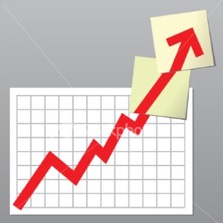 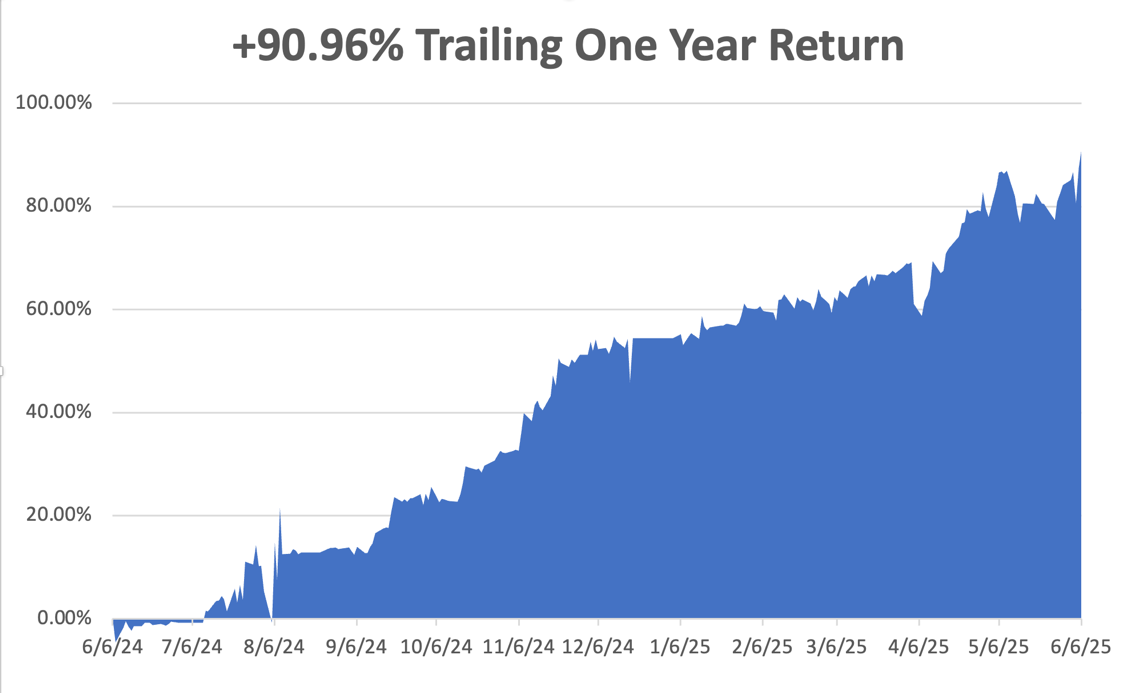 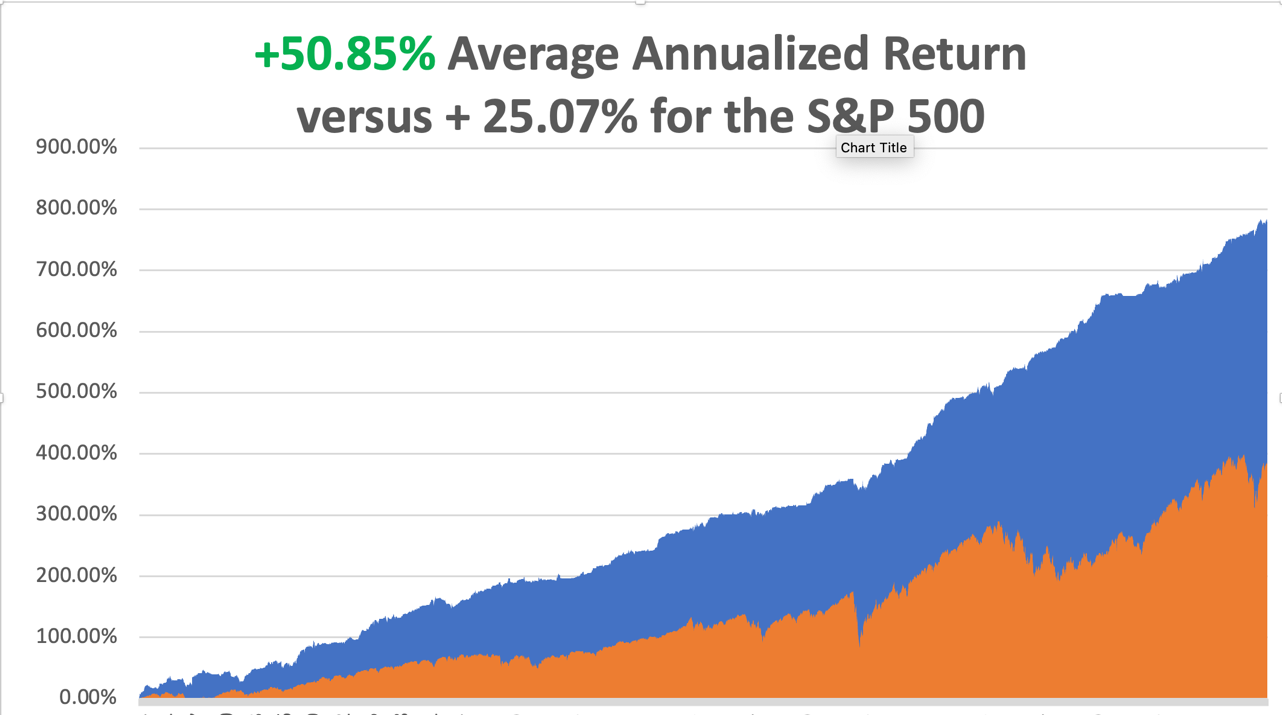 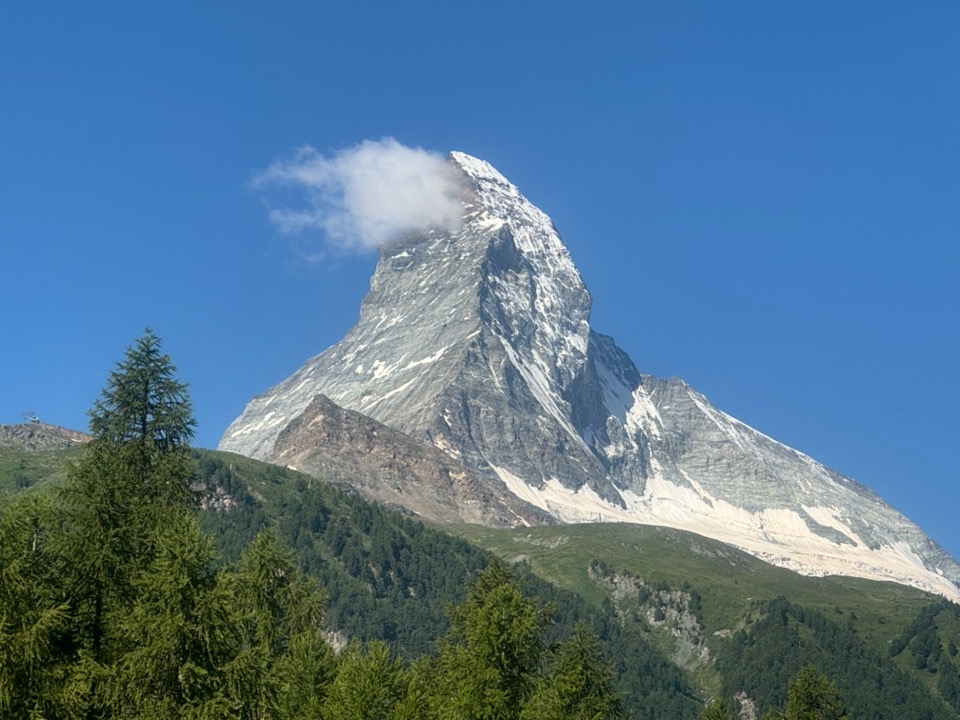 Portfolio Review – Big Bet We Don’t Go to New Highs by June 2030% risk on, 60% risk off, 10% cash
Portfolio Review – Big Bet We Don’t Go to New Highs by June 2030% risk on, 60% risk off, 10% cash
Expiration Value+43.01%
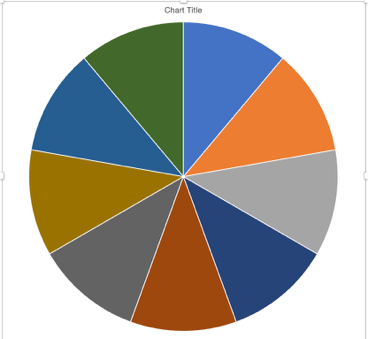 The Method to My Madness
*Stocks are are now at very high-risk levels due to increasingly unstable world,*Could they go higher? Yes, but not much. The risk/reward here is terrible*US Bond auction failure could be the stick that breaks the camel’s back, and a $22 billion one is due on Thursday*As the National Debt accelerates it is going to present an increasingly difficult ceiling for stock prices*As US credit quality declines, interest rates will rise*The top technology stocks will lead all rallies, awaiting the return of AI as a market these, away from tariffs and debt default.*Safety assets like gold, silver, and T-bills will remain in demand*Oil is still dead on recession fears and OPEC production increase*US Dollar hits new two-year lows
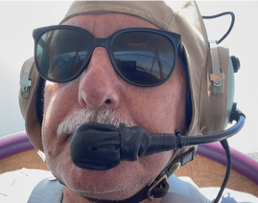 The Global Economy – Slowing
* Nonfarm Payroll Report is Comes in Weak, at 139,000 last month after a combined 95,000 in downward revisions to the prior two months. *The unemployment rate held at 4.2%, * US Trade Deficit Shrinks at the Fastest Rate in History, as imports collapse * Mass Government Firings are Clouding the Economic Data. * U.S. Economic Output will Fall as a Result of New Tariffs on Foreign Goods, said the non-partisan Congressional Budget Office *ADP Hits Two Year Low, as new hiring grinds to a halt *US Factory Orders Dive, *ISM Manufacturing Index Dow for a Fourth Month * The US Economy Contracted at an Annualized Rate of -0.2% in Q1 2025
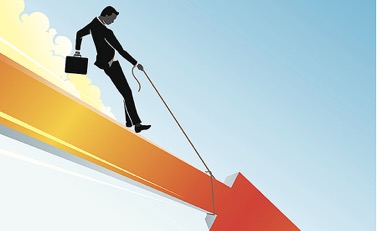 The Mad Hedge Profit PredictorMarket Timing Index – New Range?An artificial intelligence driven algorithm that analyzes 30 differenteconomic, technical, and momentum driven indicators
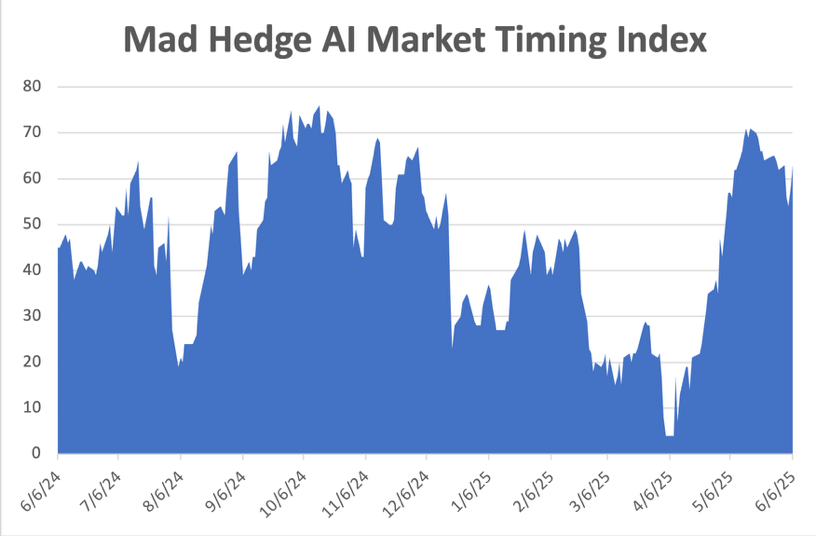 SELL
BUY
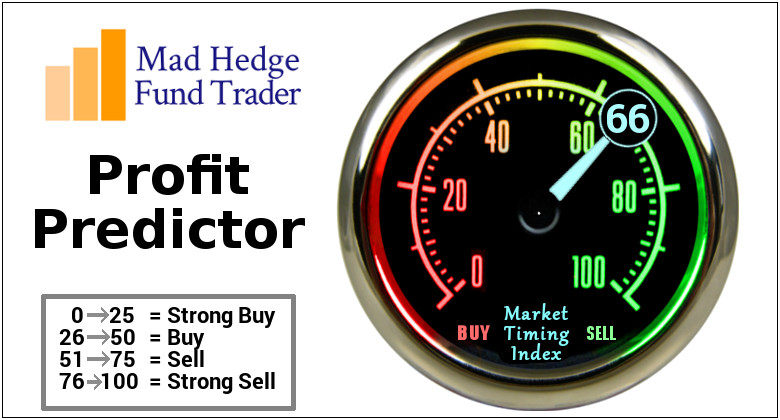 Weekly Jobless Claims – 8 Month High+8,000 to 247,000
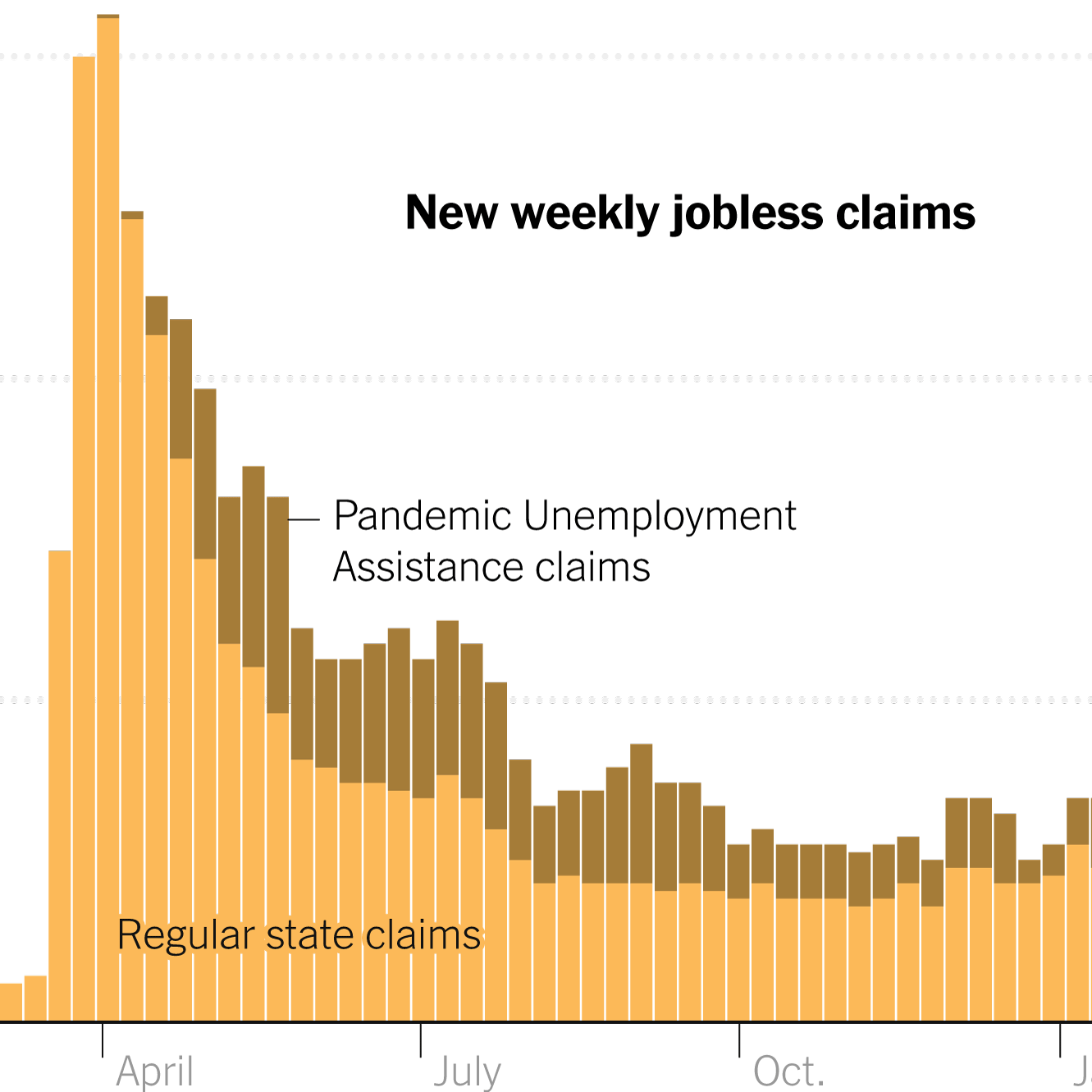 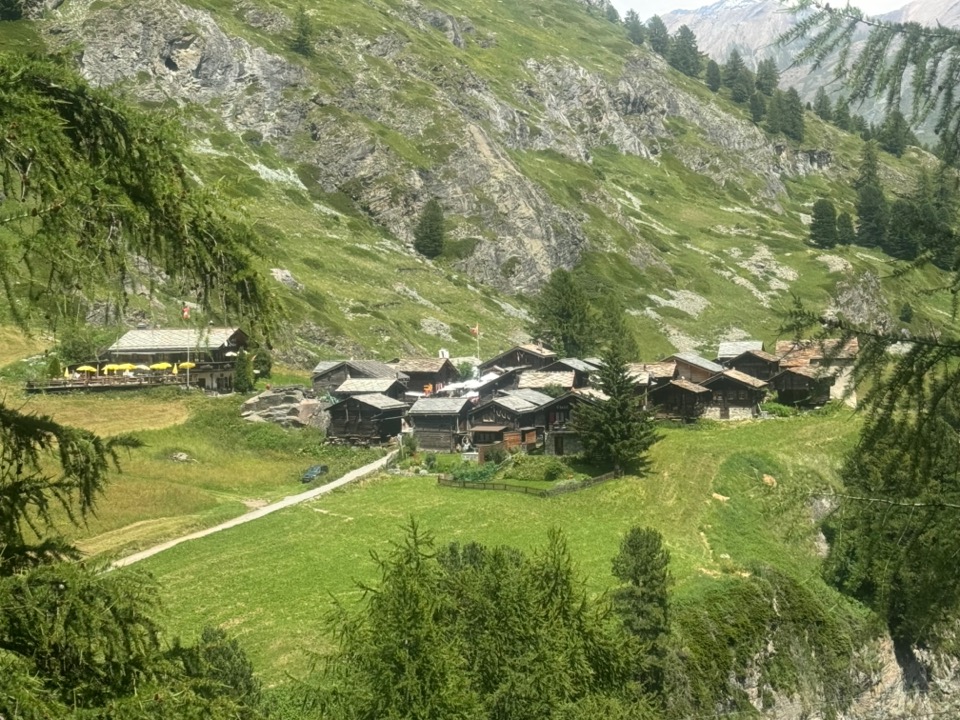 Stocks – A Buyback Game
*A house bill that brings $664 billion in corporate tax cuts and therefor stock buybacks is powering the bull market*That is on top of $1.2 trillion is existing buybacks budgeted for 2025*US Factories are Shutting Down on Rare Earths Shortages *Sports Betting Stocks Tank, after Illinois imposes a 25% betting tax*Meta to Buy Nuclear Power Plant from Constellation*Money is Fleeing Equity Funds.  U.S. equity funds faced a second successive weekly * Best Buy Cuts Earnings Outlook due to Chinese Tariffs*The 60/40 Portfolio is Dead for Now, with both stocks and bonds going down at the same time*US Steel (X) Takeover Goes Through, at $55 a share with Nippon Steel investing $14 billion of investment over the next 14 months to modernize antiquated technology
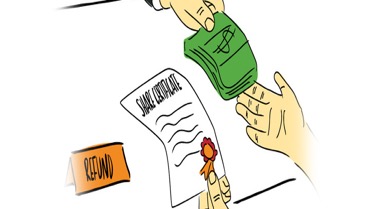 The Ultimate Hedge – Defensive stocks only go down at a slower  rate90 - day US Treasury Bills (Warren Buffet owns $300 billion)
*Government Guaranteed principal*Endless liquidity,trade like water*100% collateral value for margin*Lock in guaranteed income*Can be sold at any time to earnfull interest*Will survive any bear market*Ask your broker how to buy
4.40% Yield
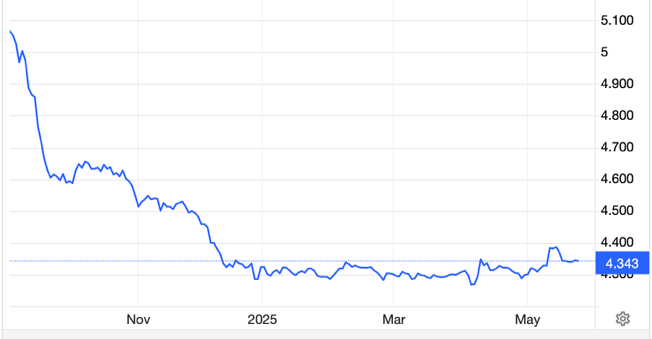 S&P 500 – Downside Targets – down 10% on yearlong 6/$610-$620 put spread-expires in 6 days, took profits on 6/$610-$620 put spread
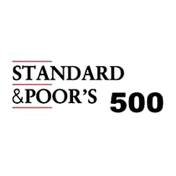 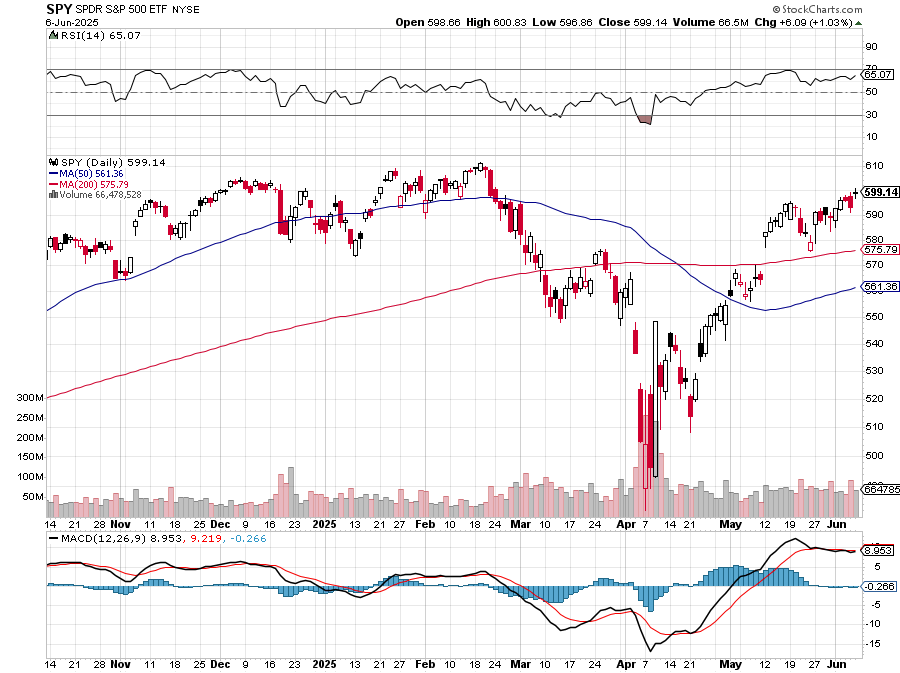 $613-1.3%1st resistance
$540-11.9%1st support
$480-21.7%1st support
ProShares  -2X Short S&P 500 (SDS) - a great 2X hedge for falling long stocks
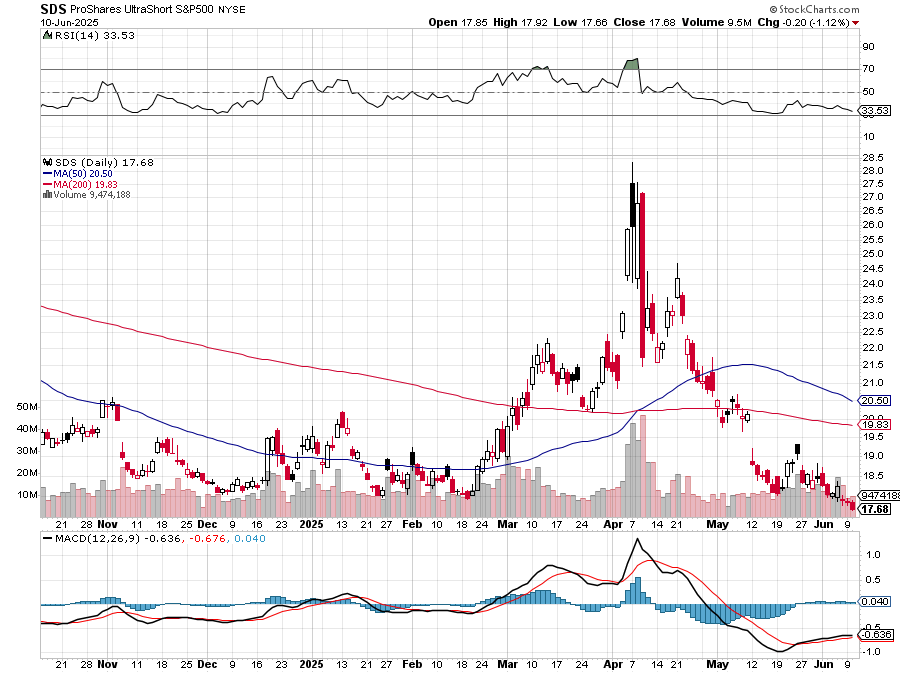 (VIX) – Volatility Index Hits Four Year High at $65, the most since the 2020 pandemic. That implies a 2% move in the S&P 500 (SPX) every day for the next 30 days
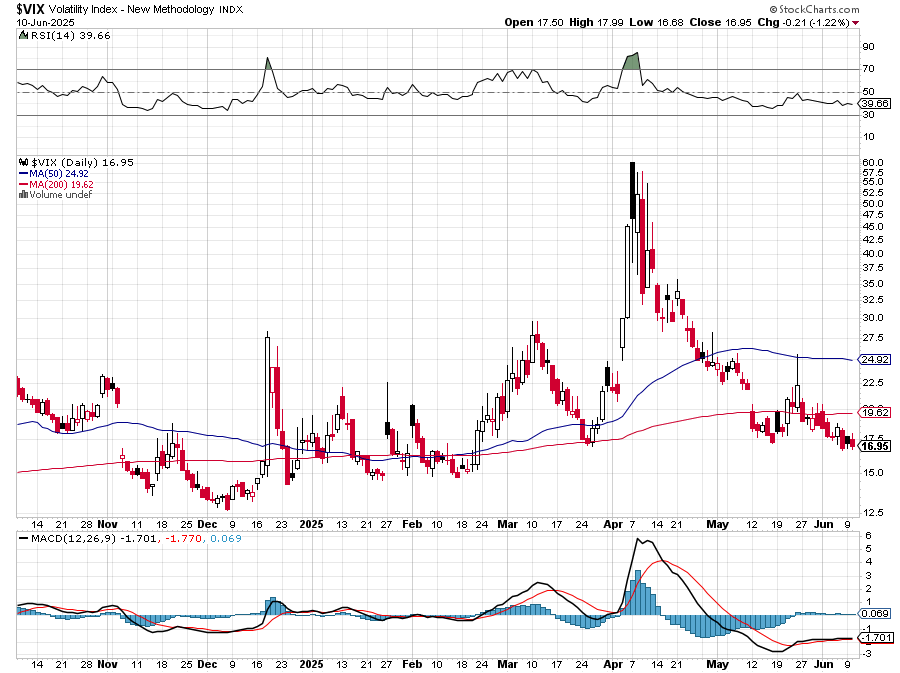 (SVXY) –Short Volatility ETFbought at $36.31 - $32.74 = $3.57
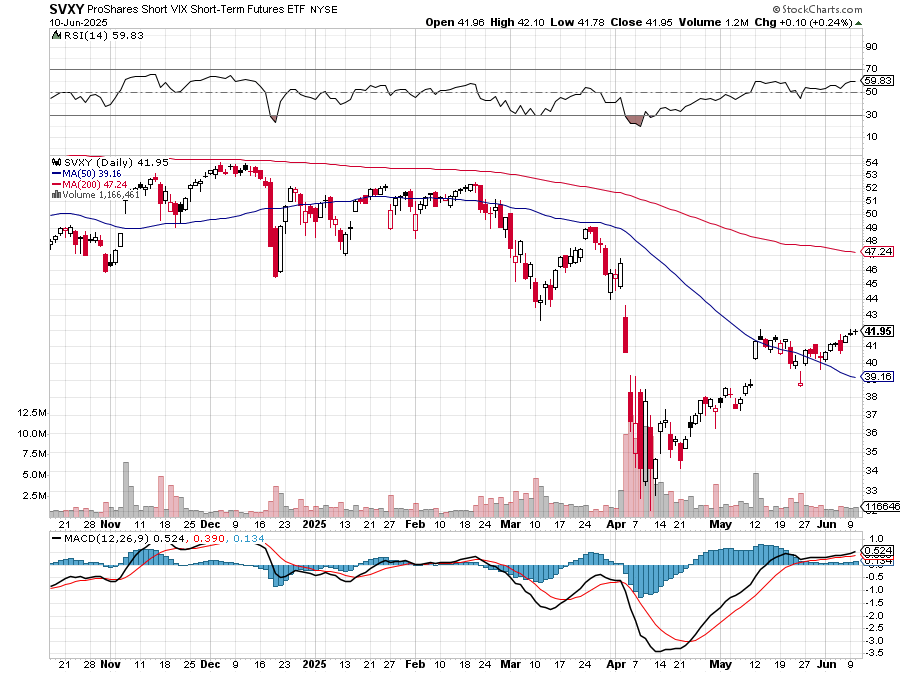 Dow Average ($INDU)-
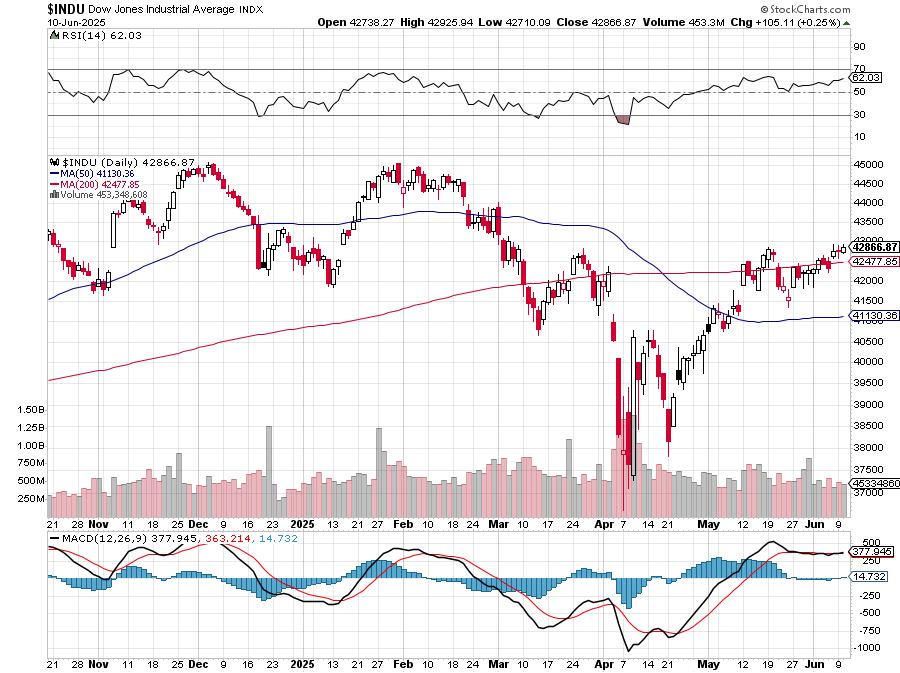 Russell 2000 (IWM)- took profits on Long 10/$137-$142 vertical bull call spreadtook profits on Long 10/$153-$156 vertical bear put spread
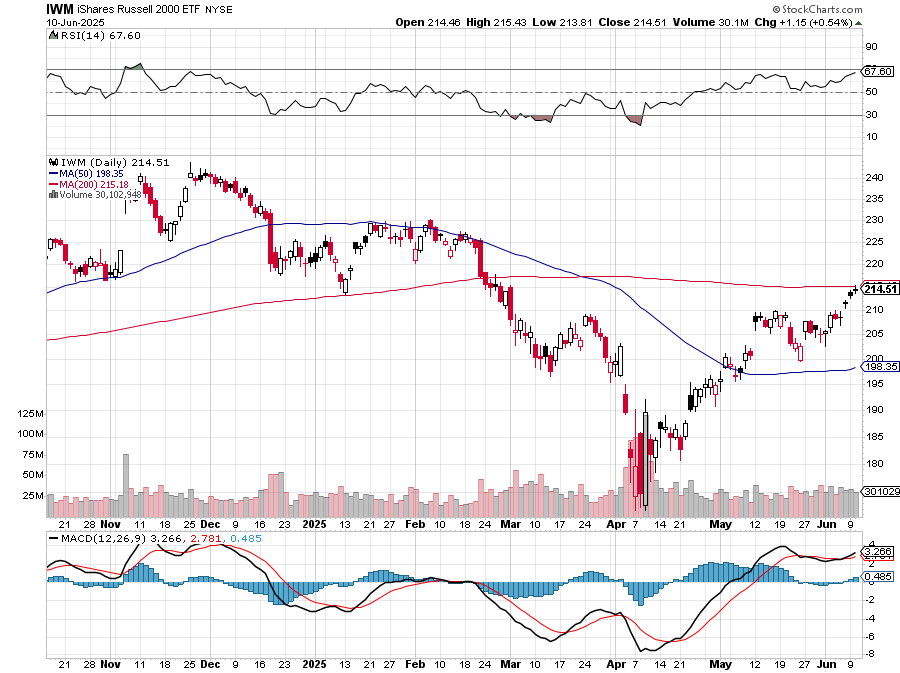 NASDAQ (QQQ) – Down 15%long 6/$540-$550-$345 put spread-expires in 17 days, took profits on Long 5/$335-$345 put spreadtook profits on long (QQQ) /$540-$550 put spread, took profits on long (QQQ) 4/$330-$335 put spread took profits on long (QQQ) 3/$340-$345 put spread, covered long (QQQ) $325-$330 put spread
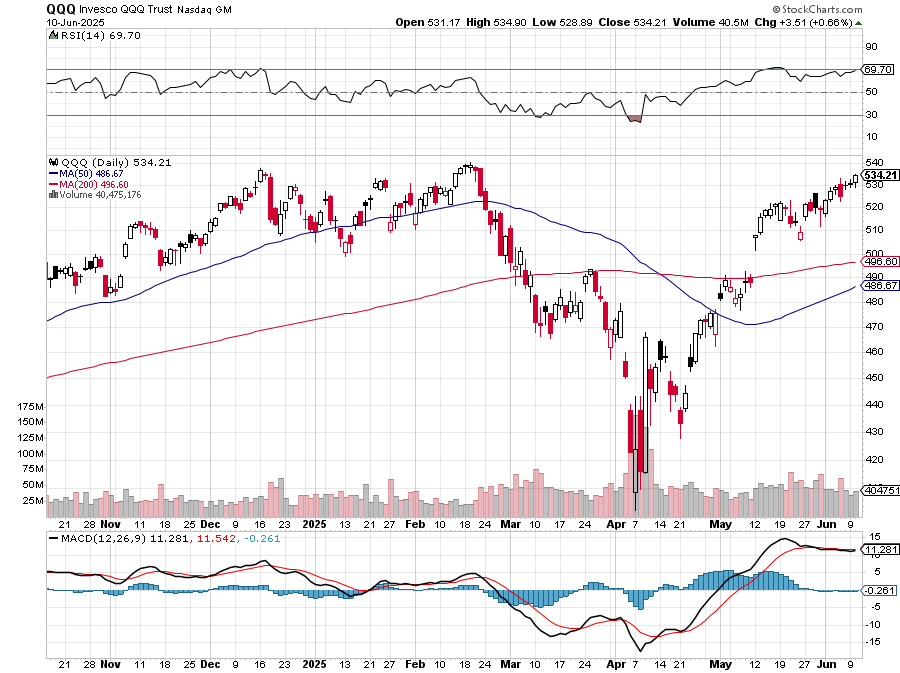 China (FXI) + 36%
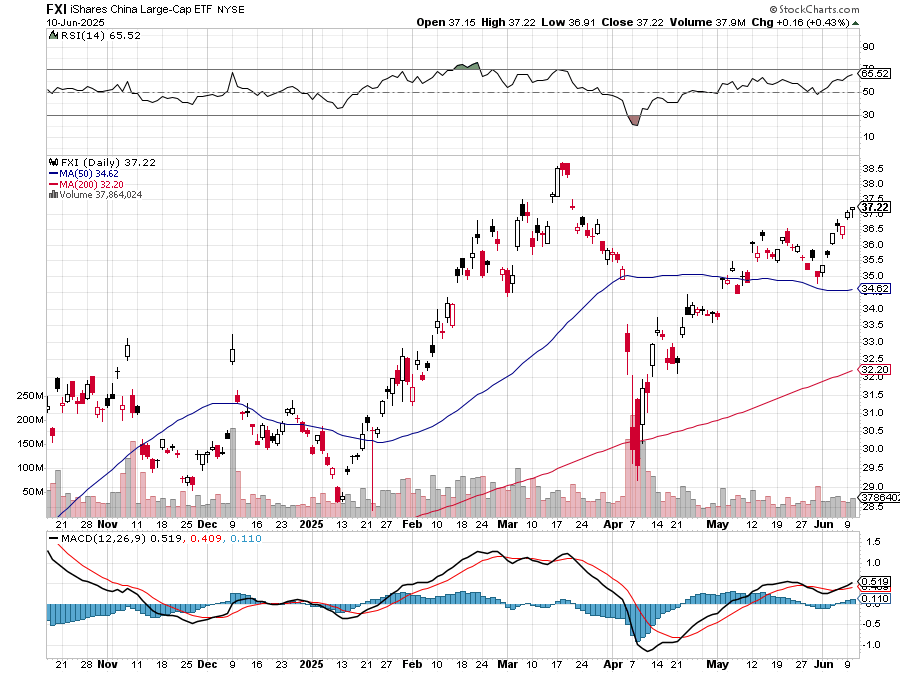 Japan ($NIKK) – down 10%
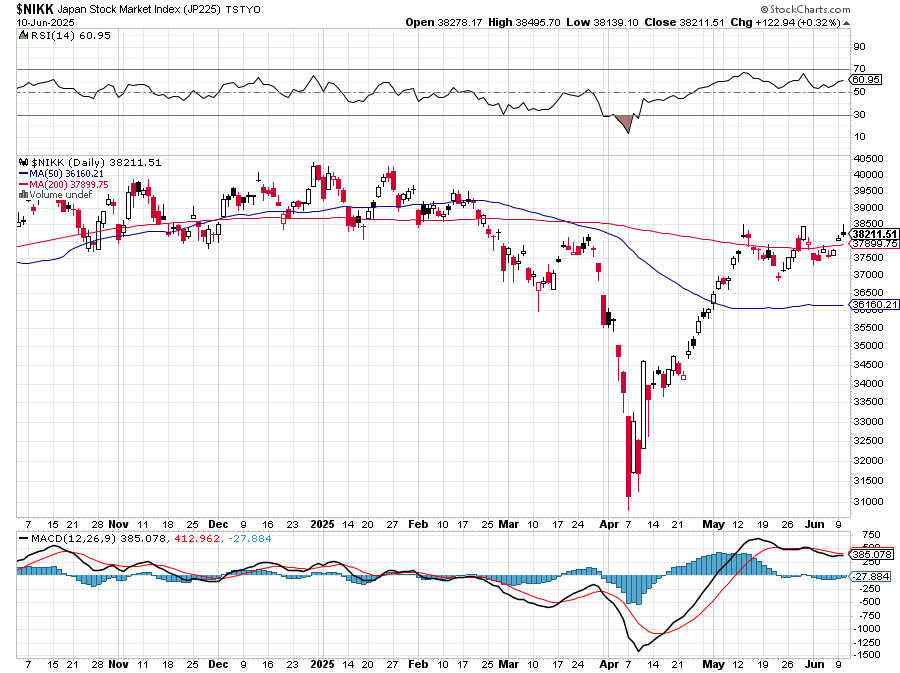 Europe Hedged Equity (HEDJ)- +19%
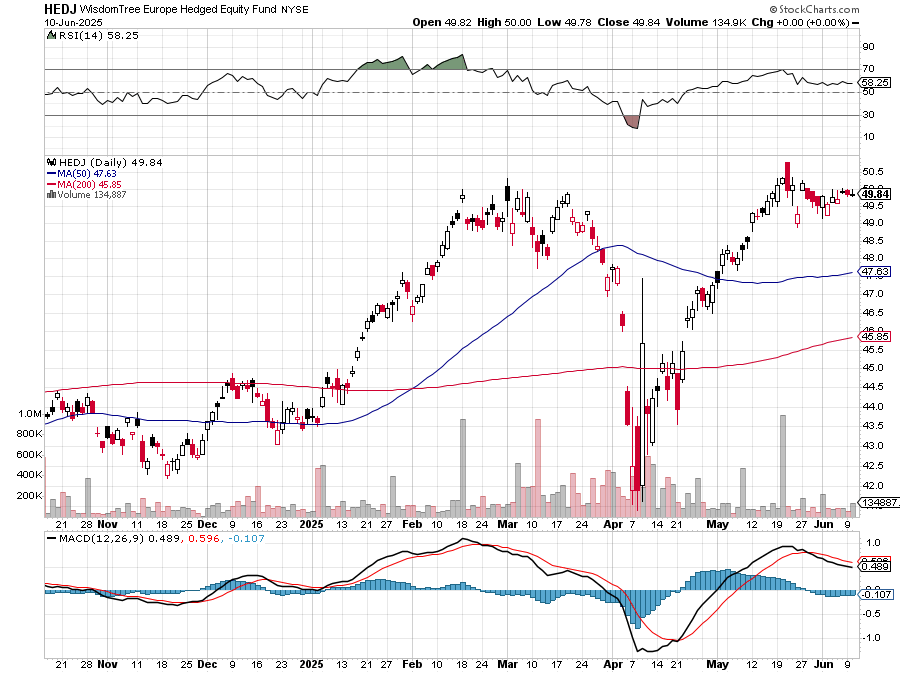 German Dax (DAX)- +30%
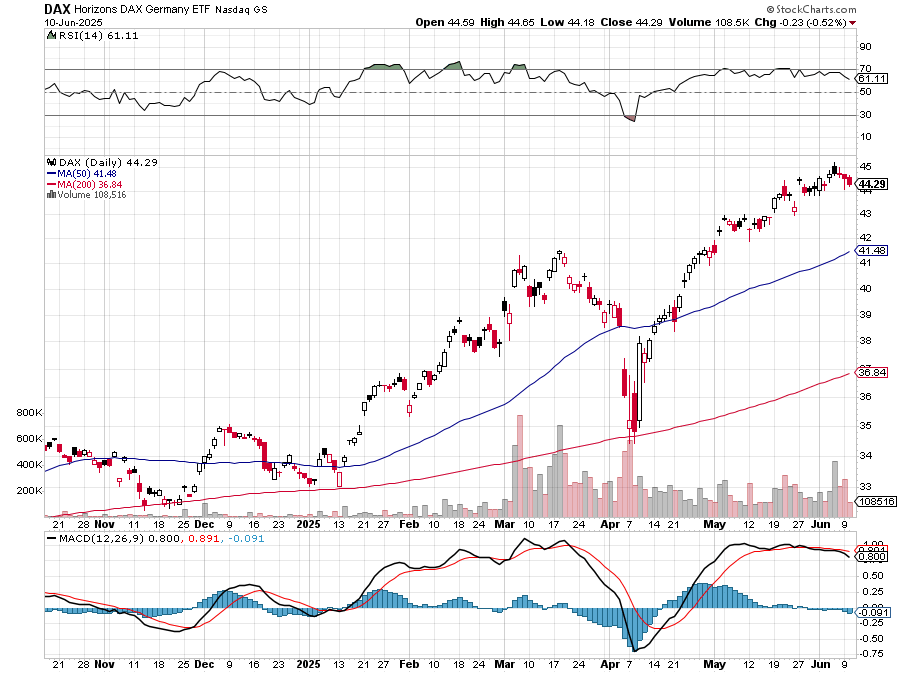 Emerging Markets (EEM) - +8%Weak Dollar, Long Recovery Play
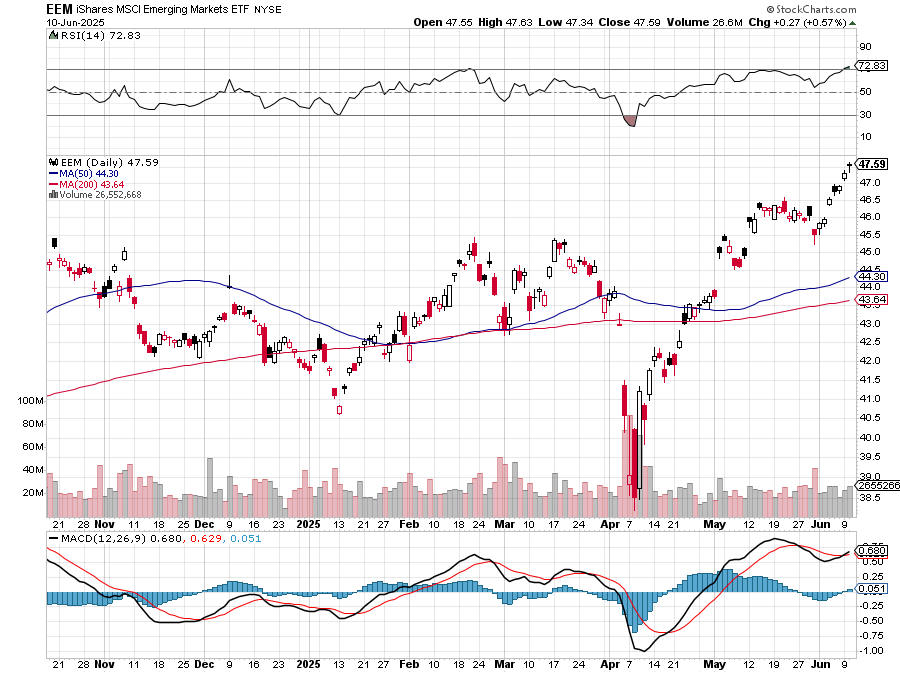 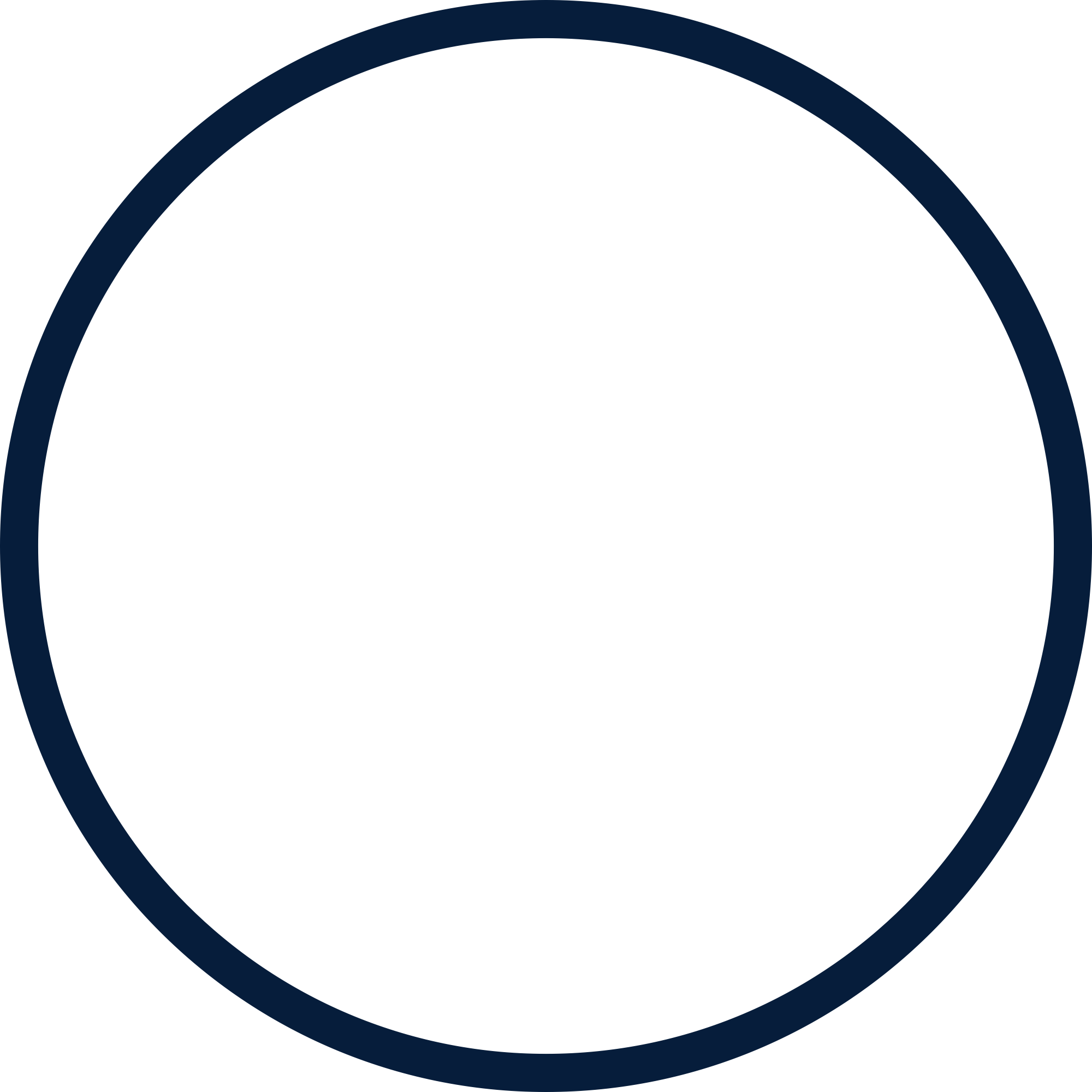 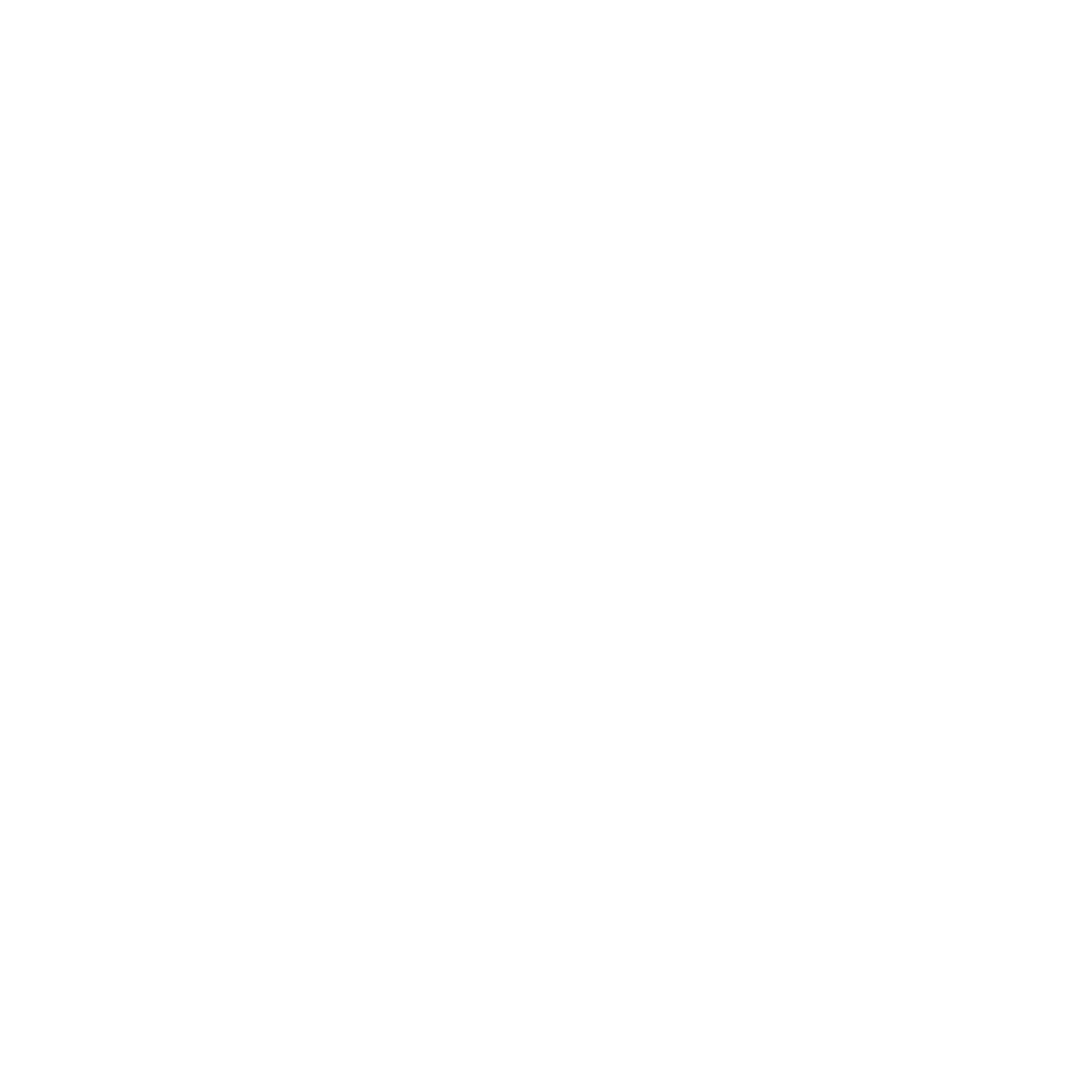 THE MAD HEDGE FUND TRADER
The Barbell Portfolio
*75% Big Tech – 2% of US workforce, 25% of market cap and   25% of US earnings25% Domestic Recovery, including:Railroads, airlines, cruise lines,Couriers, steel companiesBanks, commoditiesConstructionCredit Card CompaniesHotels, casinosOnline Ticket Sales
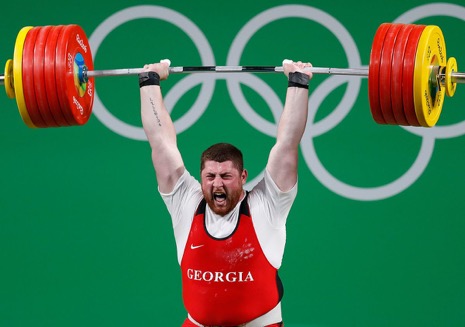 NVIDIA (NVDA) – Blackwell Chips @ $70,000 eachNvidia Comes in Line, with both on sales and profitsstopped out of long 6/$140-$145 puts spread, took profits on long 5/$70-$75 call spreadtook profits on long 3/$88-$90 call spread, took profits on long 4/$140-$145 puts spread  took profits on Long 2/$90-$95 call spread, took profits on Long 12/$117-$120 call spread
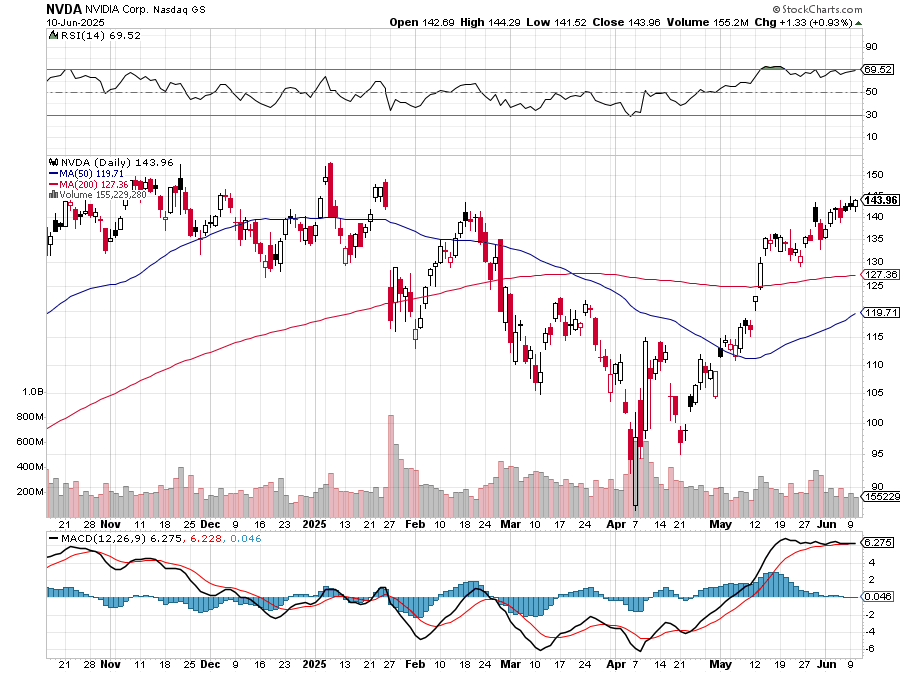 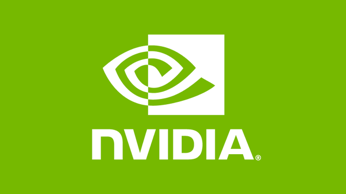 Microsoft (MSFT)-Microsoft Bombs, Microsoft Blows Up on Cloud Guidance took profits on long 5/$430-$440 put spreadTook profits on long 2/$330-$340 call spread, took profits on long 12/$320-$330 call spreadtook profits on long  9/$235-$245 call spread, took profits on long 7/$220-$210 call spread,
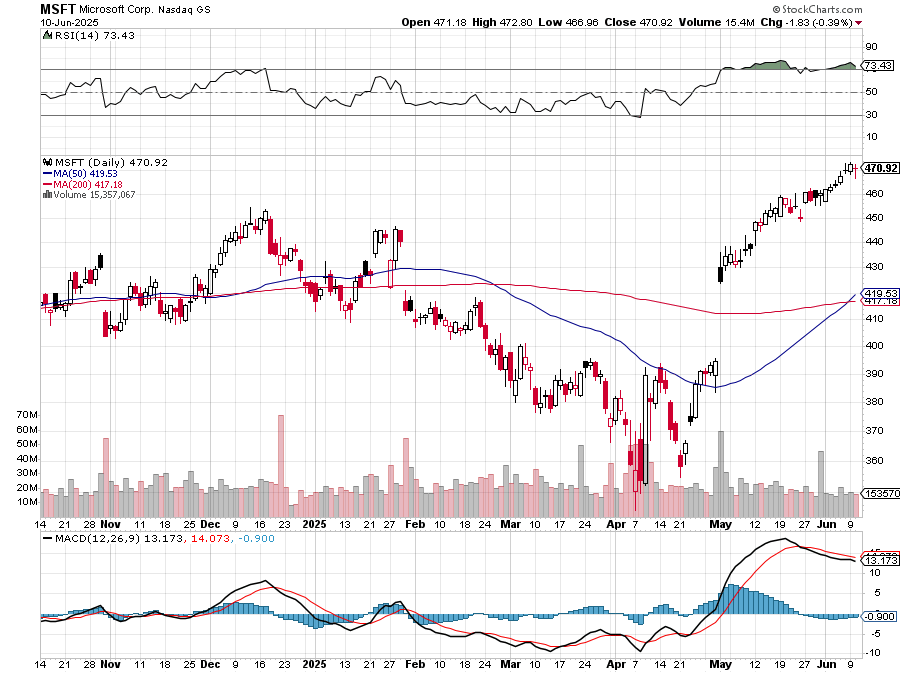 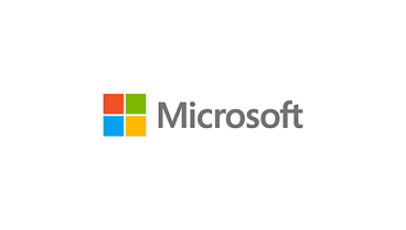 Meta (META)Meta Delays Flagship Behemoth AI Producttook profits on Long 8/$420-$430 call spread took profits on Long 5/$360-$370 vertical bull call spread, took profits on Long 9/$290-$300 vertical bear put spread, stopped out of Long 9/$190-$200 vertical bear put spread
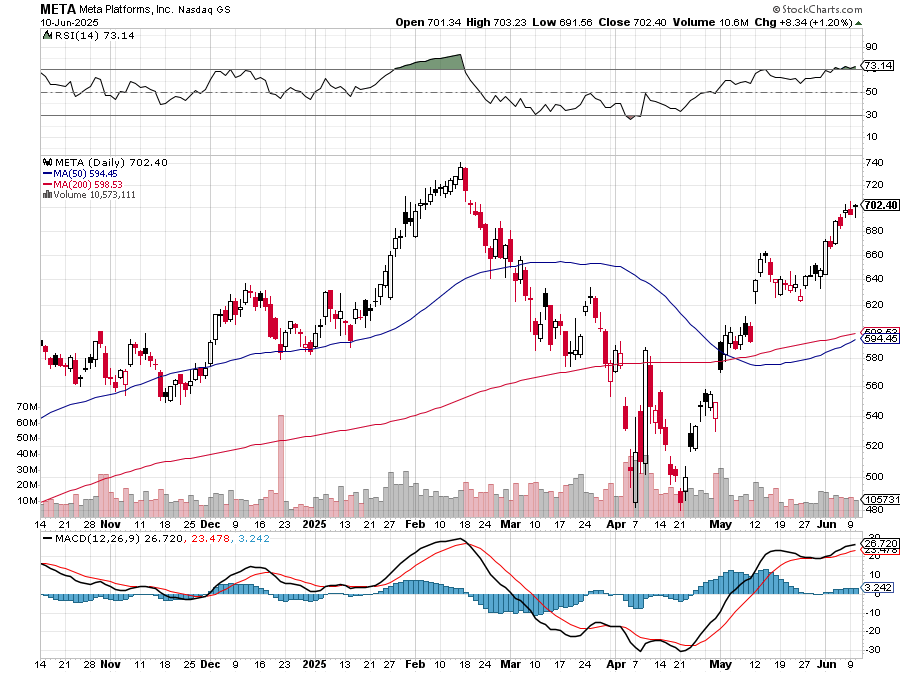 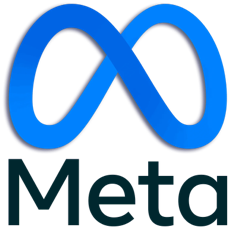 Apple (AAPL)Developers Conference is a Busttook profits on long 6/$220-$230 put spread-expires, profits on Long 5/$225-$235 vertical bear put spread, took profits on Long 8/$160-$170 call spread took profits on Long 6/$200-$210 bear put spread,
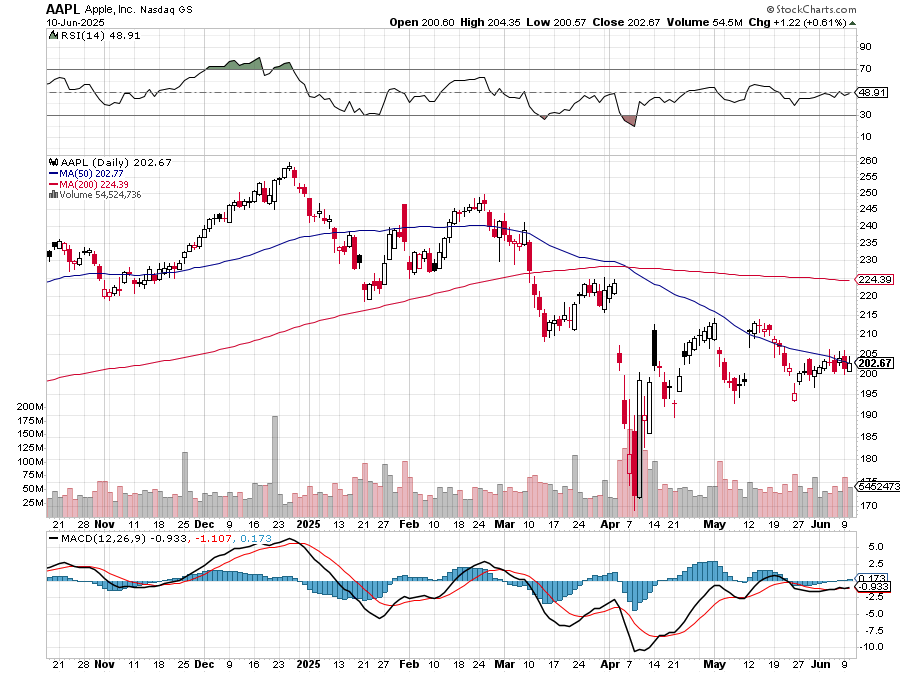 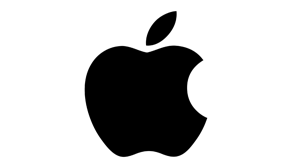 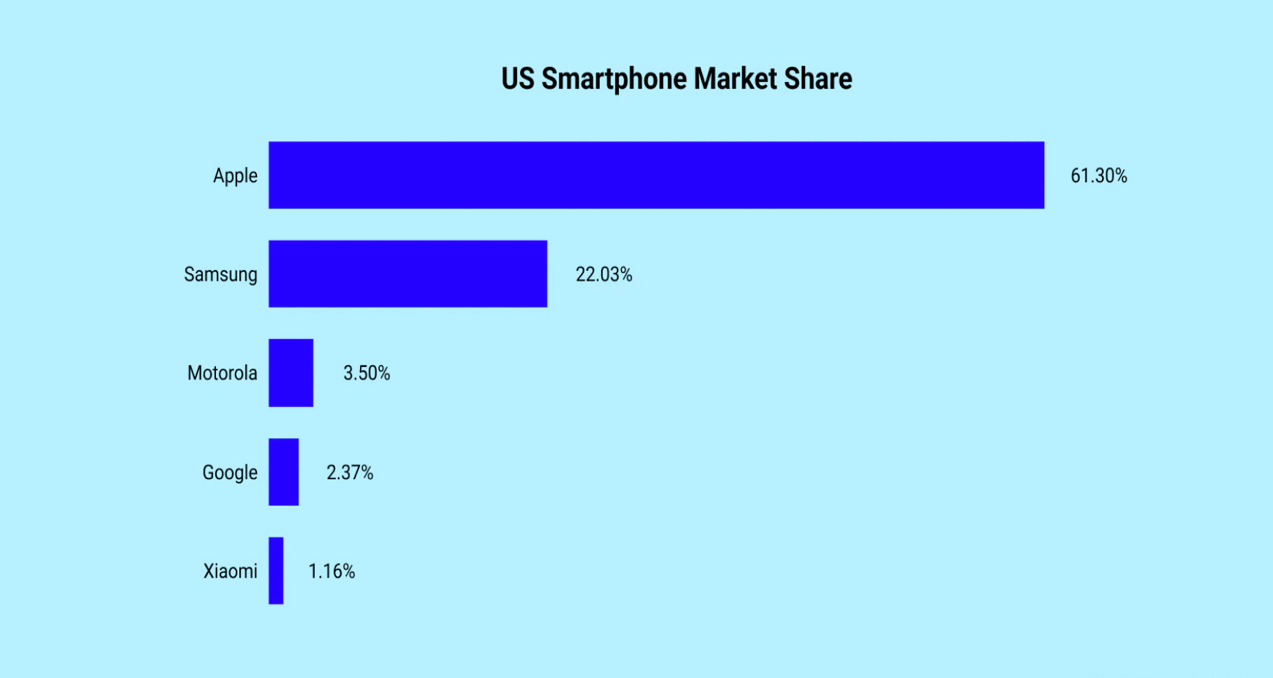 Alphabet (GOOGL) – Breakup TargetTrump Administration to Pursue Alphabet Breakup, Alphabet’s Waymo Expands to Washington DC took profits on long 12/$110-$120 call spread took profits on long 12/$1,200-$1,230 bull call spread, took profits on long 9/$1,030-$1,080 vertical bull call spread
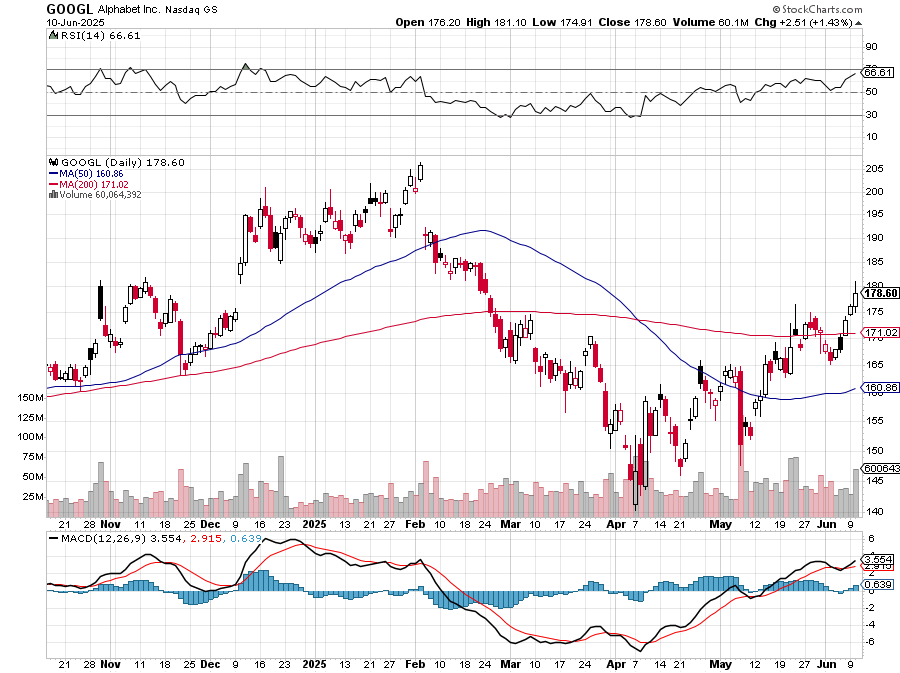 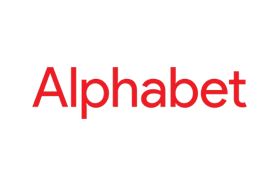 Amazon (AMZN) – Antirust TargetJeff Bezos to Sell $4.7 Billion of Amazon Stock took profits on long 3/$155-$160 bull call spread , took profits on long 2/$130-$135 bull call spread
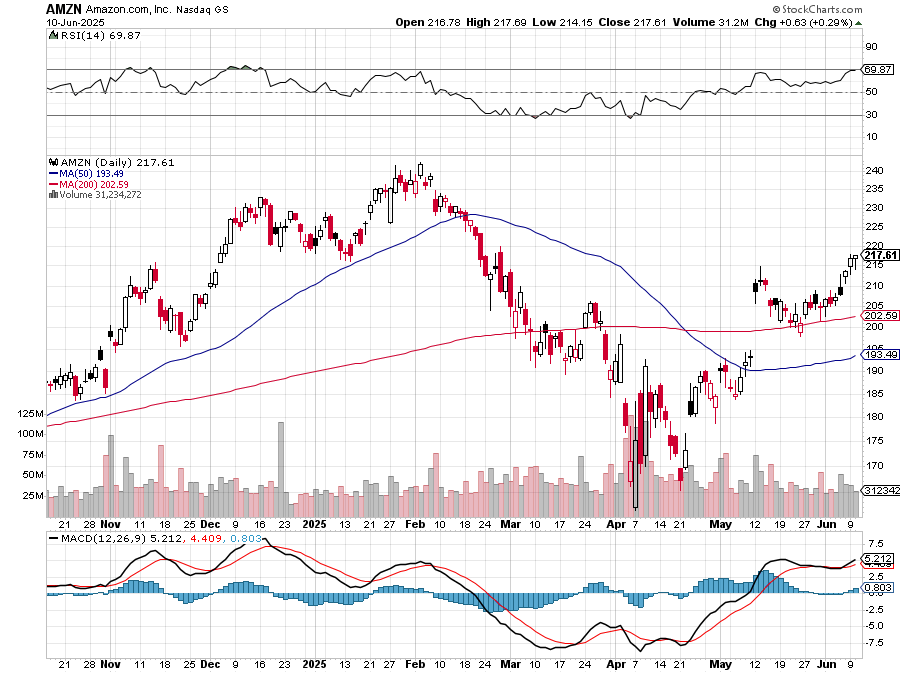 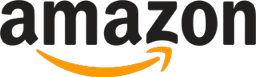 Tesla (TSLA) – Global Brand DestroyedTesla Sales Aren’t Recoveringtook profits on long 7/$180-$190 put spread, long 6/190-$200 call spread-expires in 6 trading daystook profits on long 6/$430-$440 put spread, took profits on long 4/160-$170 call spreadstopped out of long $310-$320 put spread at cost, took profits on long 3/$350-$360 put spread, stopped out of 3/$210-$220 call spread, stopped out of long 6/$370-$380 put spread< profits on long 2/$300-$310 call spread, took profits on long 2/$300-$310 call spread,
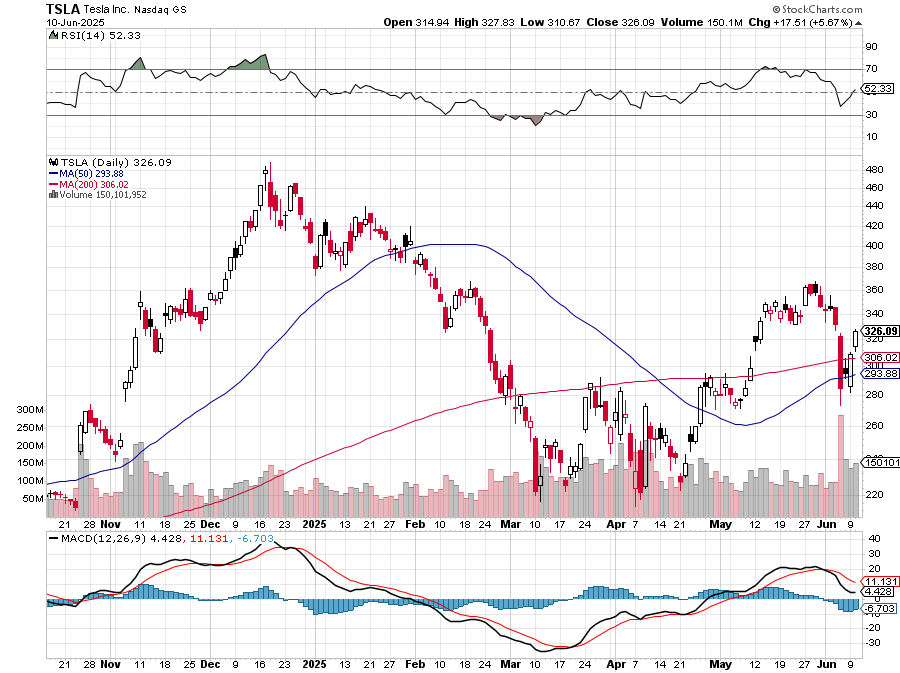 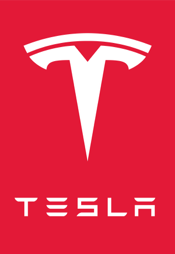 Netflix (NFLX) – Netflix Earnings Rocket, on the back of 19 million new subscriber took profits on long 4/800-$810 call spread
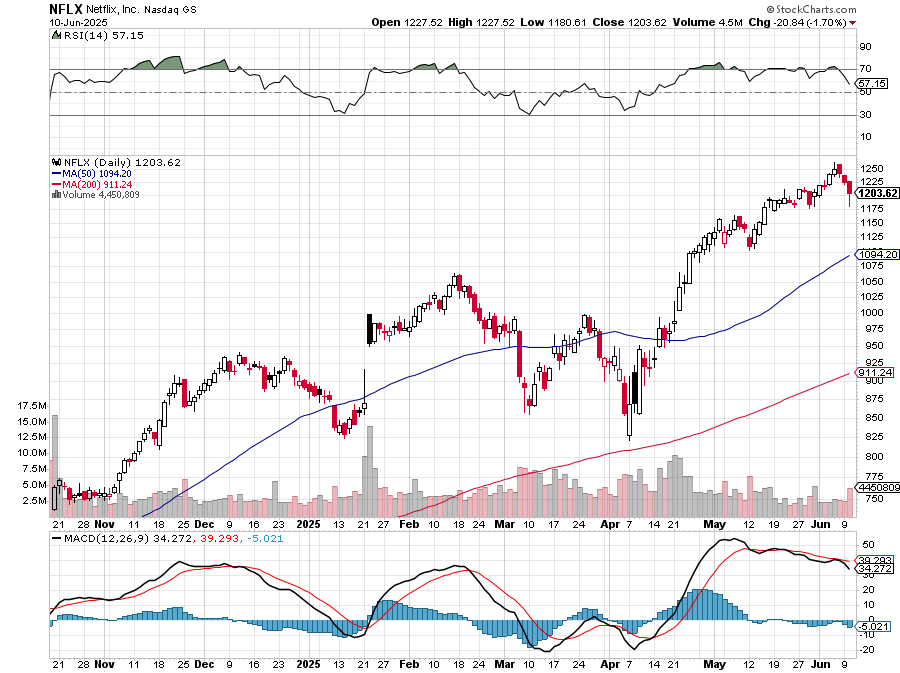 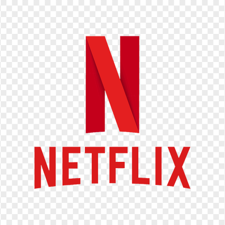 Palo Alto Networks (PANW)- Hacking never goes out of fashionPalo Alto Announced\s 2:1 Splittook profits on long 2/$260-$270 call spread, took profits on long 10/$130-$140 call spread
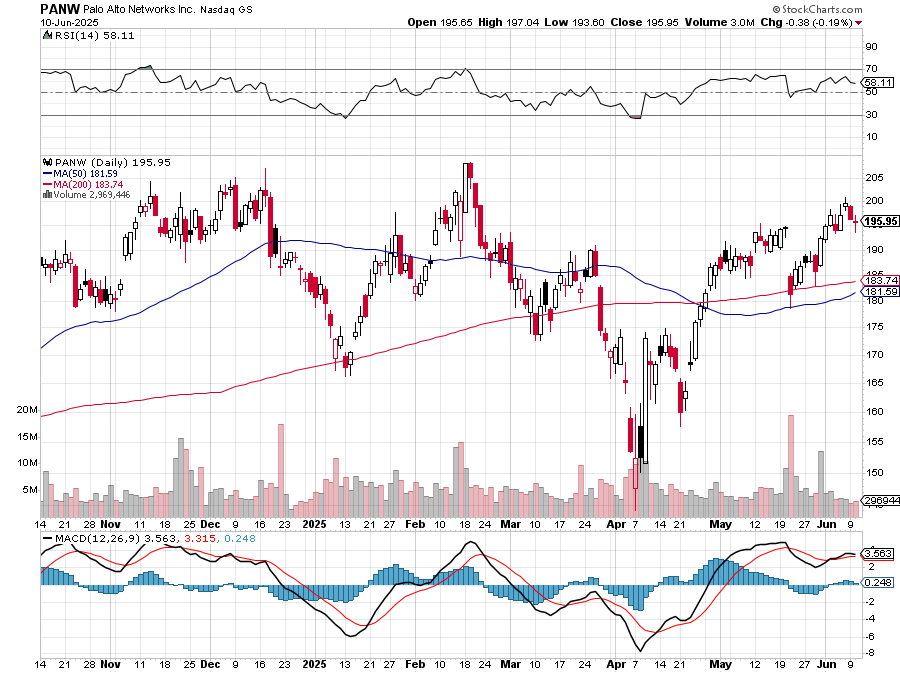 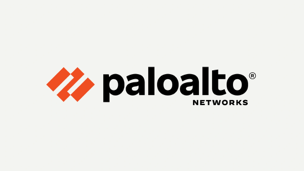 Advanced Micro Devices (AMD)- Recession fearsprogramable logic devicestook profits on long 2/$75-$80 call spread
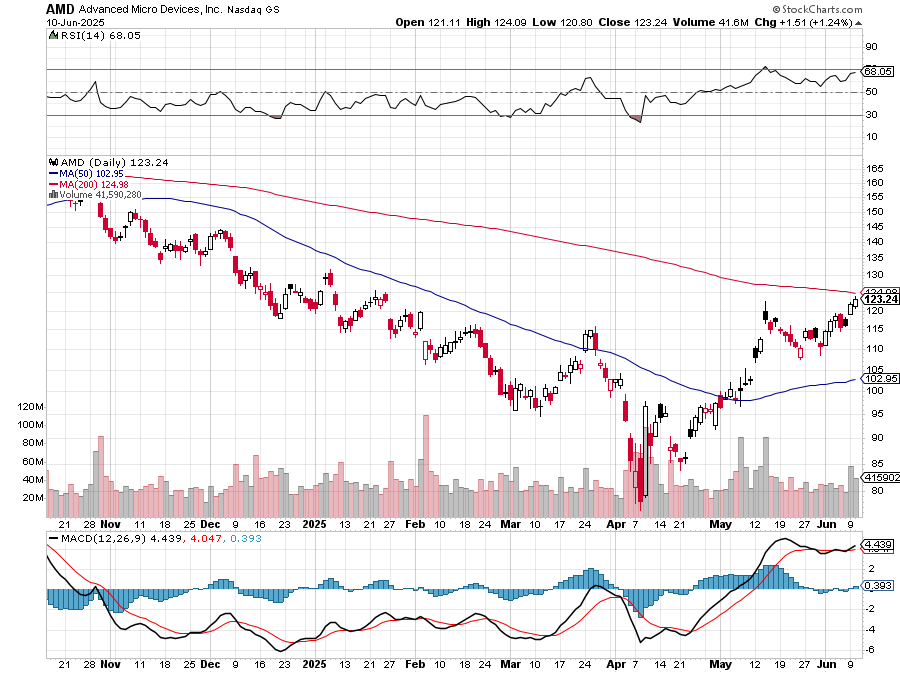 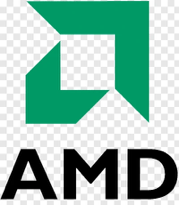 Salesforce (CRM)- Massive Online Migrationtook profits on long 12/$185-$195 call spread, took profits on long 9/$125-$130 vertical bull call spreadtook profits on long 8/$125-$130 vertical bull call spread
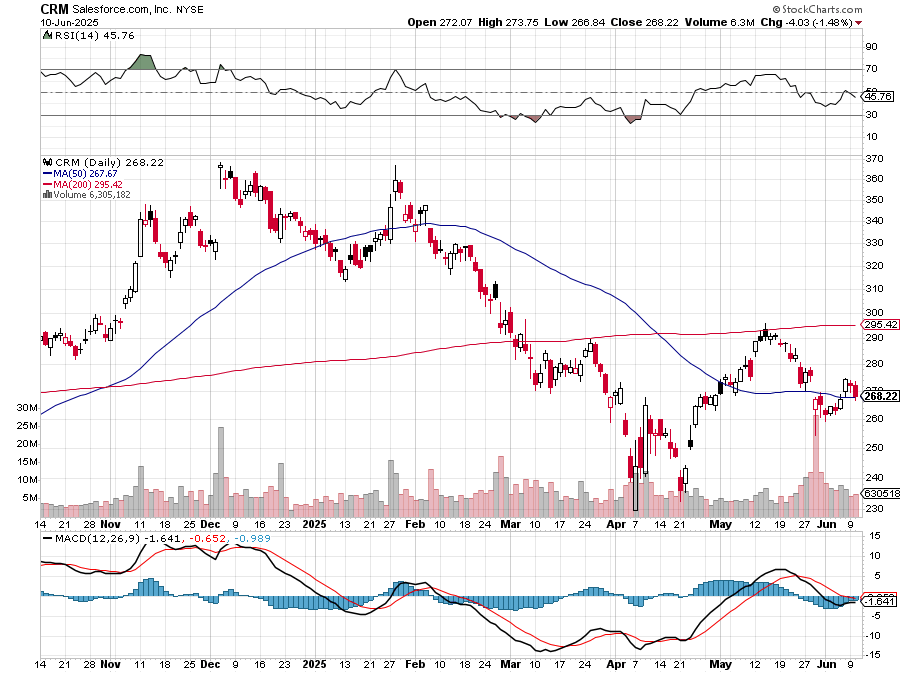 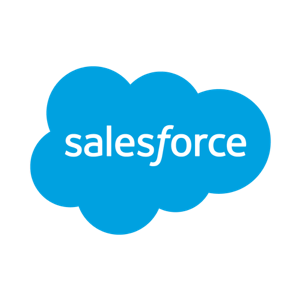 Adobe (ADBE)- Cloud playThe Quality Non-China tech play
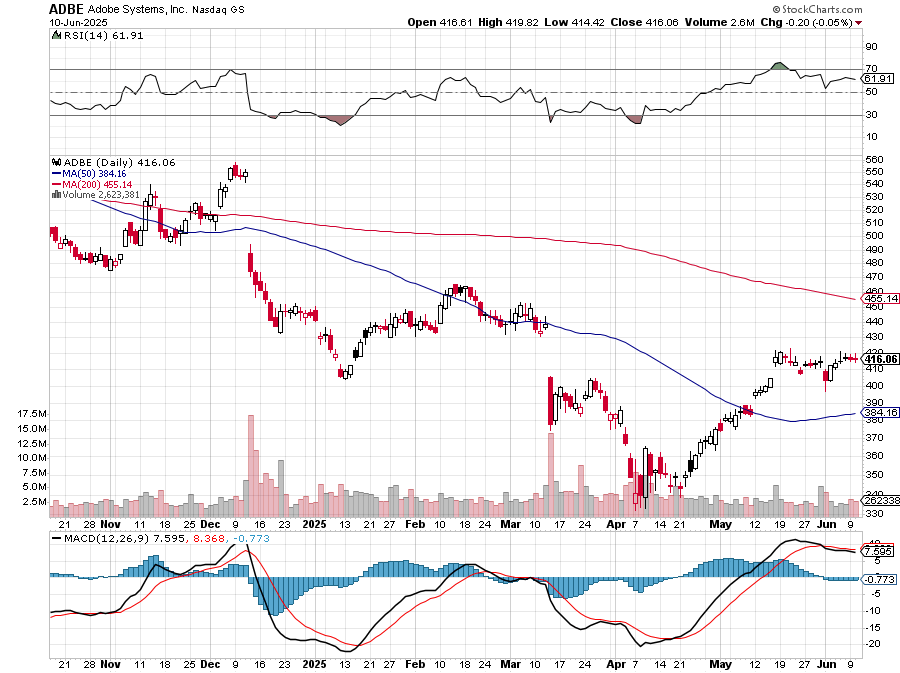 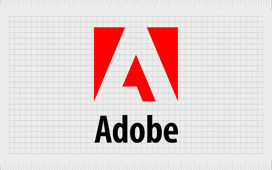 Snowflake (SNOW)- Blockbuster AI Earningsstopped out of long 4/$150-$255 call spread, took profits on long 12/$135-$140 call spread
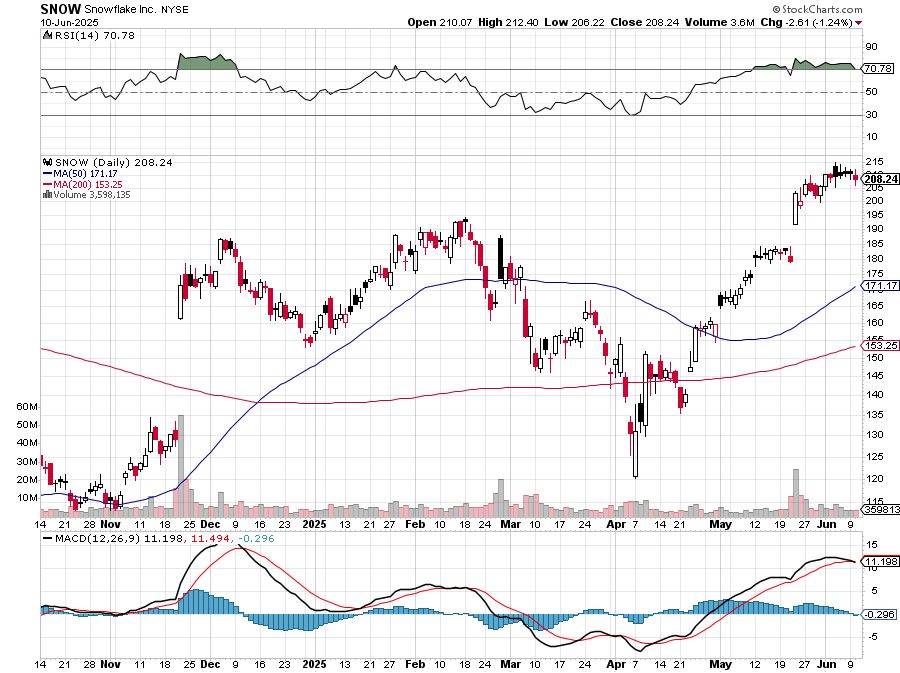 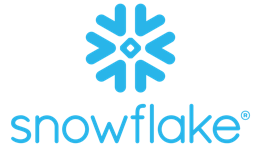 ProShares Ultra Technology ETF (ROM) – 2X Long Technology ETFtook profits on long 10/$62-65 call spread
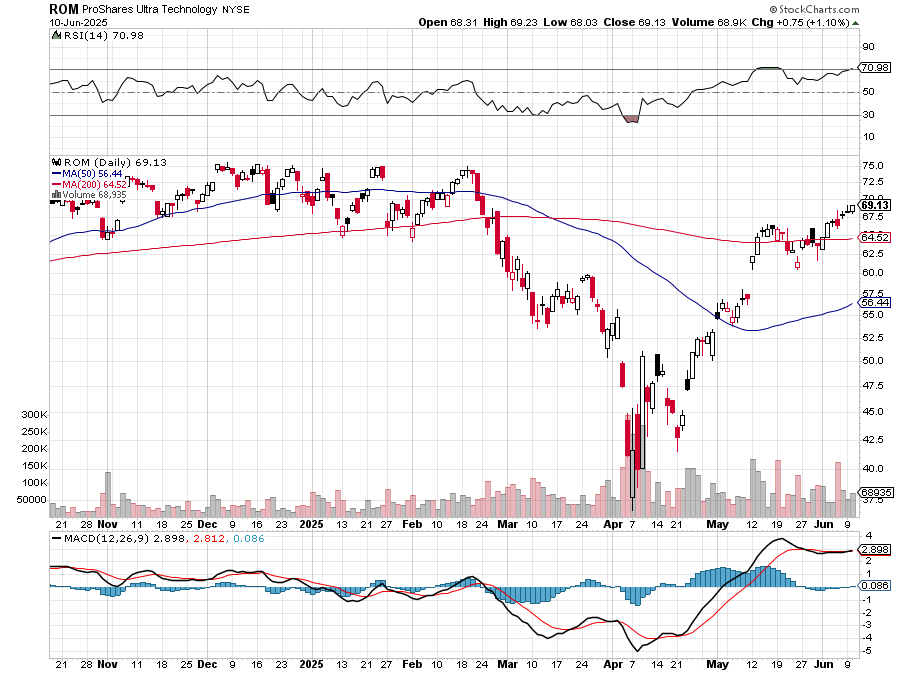 MicroStrategy (MSTR) – Long Bitcoin PlayMicroStrategy Copycats are MultiplyingTook profits on long 6/$500-$510 put spread, took profits on long 6/$470-$480 put spread long 6/$330-$340 call spread-expires in 7 trading days, stopped out of long 6/$335-$345 put spread took profits on long 5/$400-$410 put spread, took profits on long 5/$220-$230-$230 call spread, took profits on long 5/$400-$410 put spread, took profits on long 5/$400-$410 put spread, took profits on
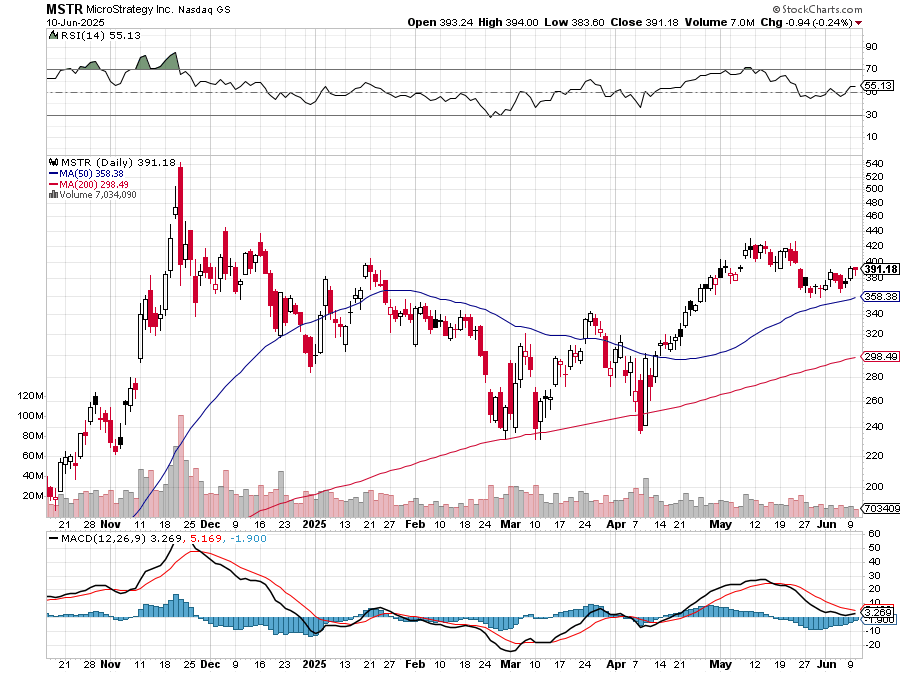 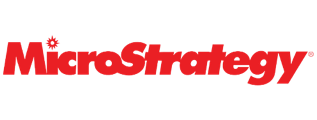 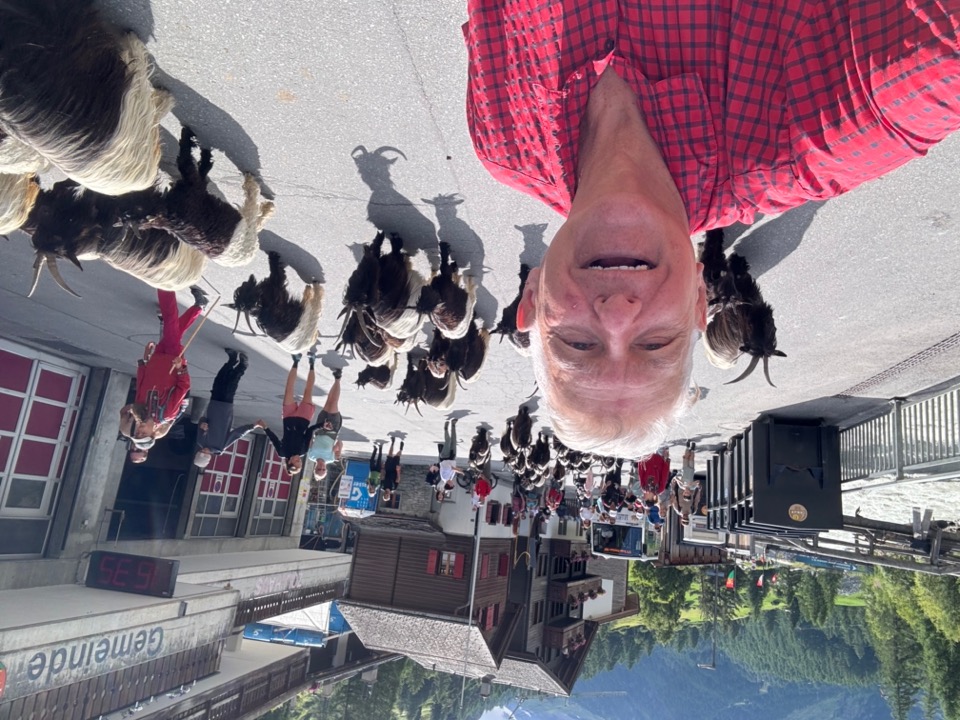 The Second Half of the Barbell
*Bets on a domestic recovery in 2022 Q4*Upside potential in 2024 far greater than tech*Some of these have not moved for 5 or 10 years*Focuses on economically sensitive cyclical industries*Makes a great counterweight to high-growth technology*We could spend all of next ten years rotatingbetween the two groups
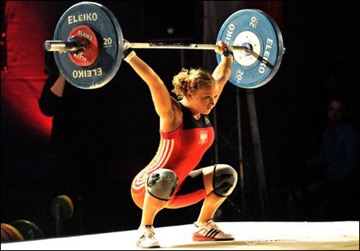 Goldman Sachs (GS) – Goldman Sachs Beats, with Revenues of $12.73 billion vs. $12.46 billion estimatestopped out of 3/$380-$390 call spread, profits on long 12/$330-$350 call spread,  took profits on long 11/$330-$350 call spread
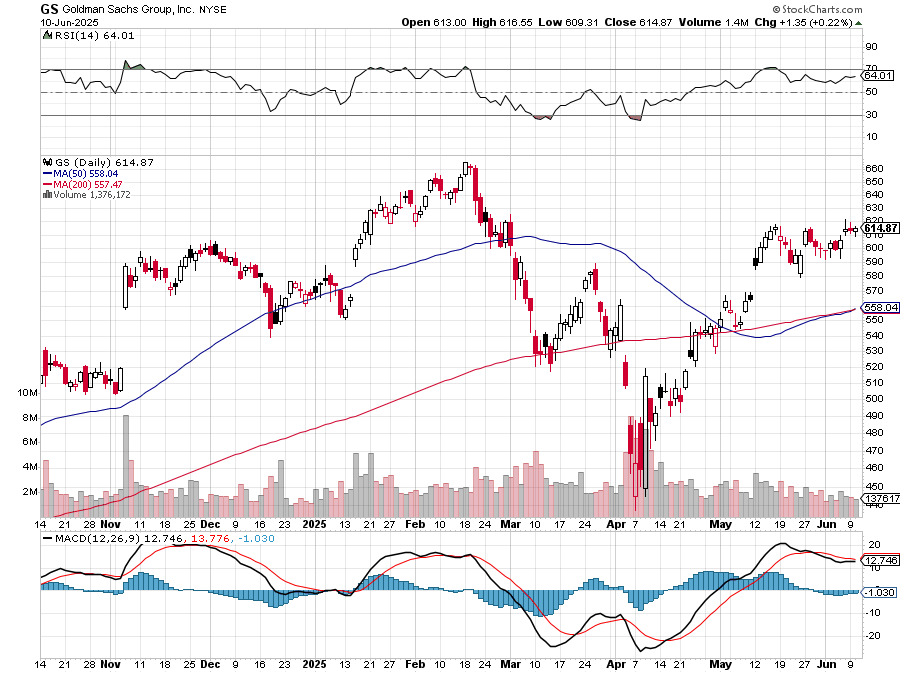 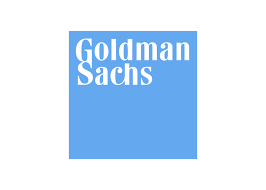 Morgan Stanley (MS) Morgan Stanley Doubles Profits took profits on long $12/210-$220 call spread,Took profits on long $195-$205 call spread, took profits on long 4/$65-$70 call spread
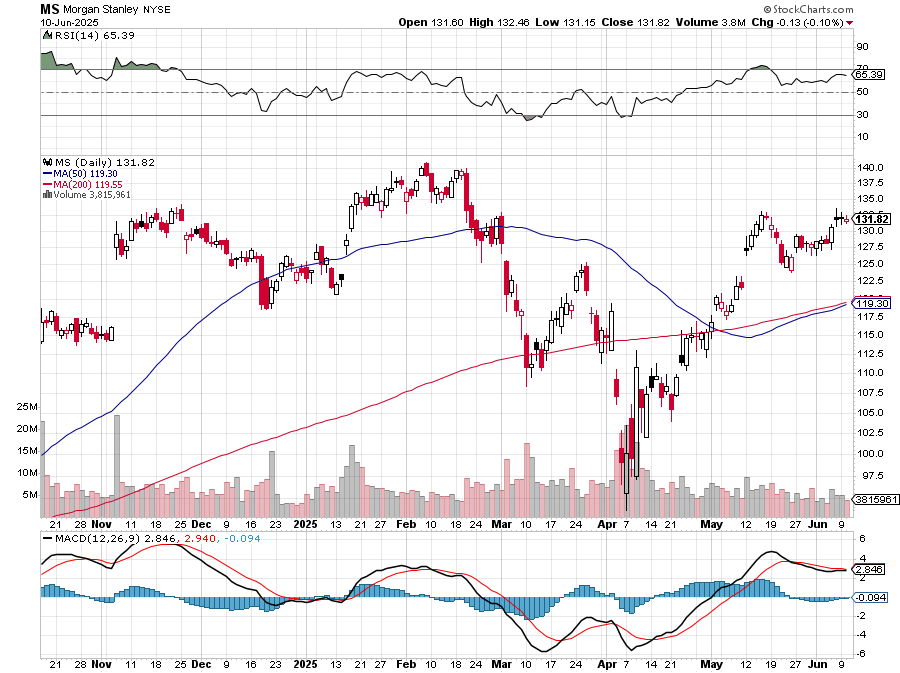 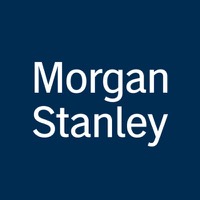 JP Morgan Chase (JPM) – Jamie Diamond Sells 30% of JP Morgan Stock stopped out of 3/$235-$245 calls spread, profits on long 12/$210-$220 call spread, took profits on long 11/$195-$205 call spread, took profits on 4/$215-225 put spread, took profits on long 4/$105-$115 call spread
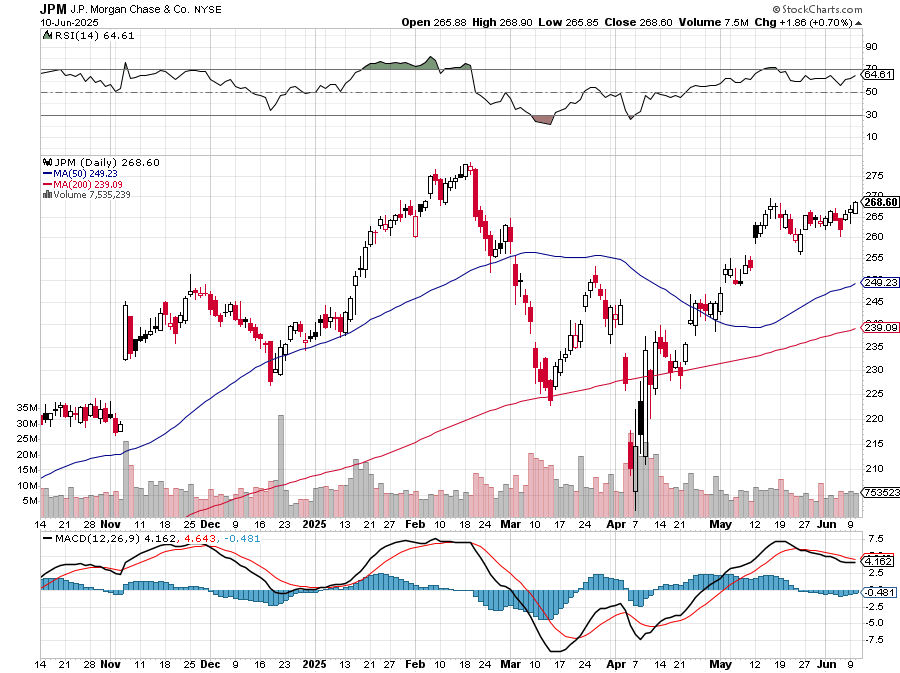 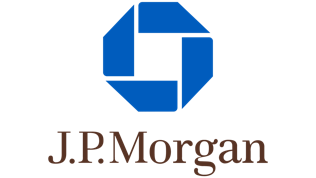 Bank of America (BAC) – Deregulation playtook profits on long long 12/$41-$44 call spread, took profits on long 4/$20-$23 call spread
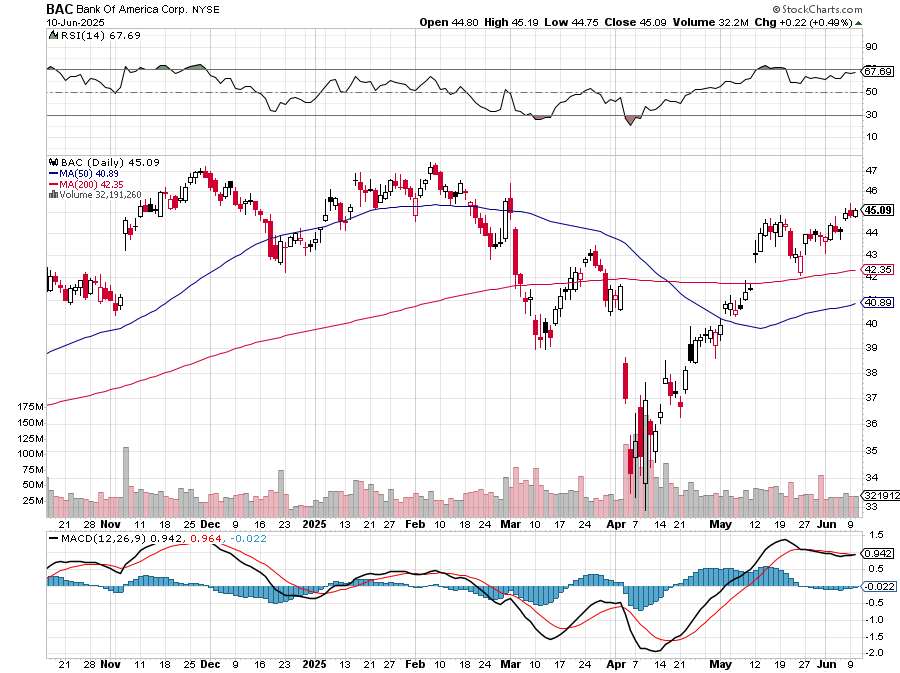 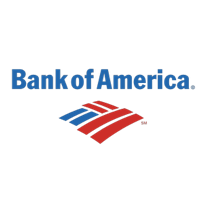 Citigroup (C) – took profits on long long 12/$60-$65 call spread , took profits on long 4/$30-$35 call spread
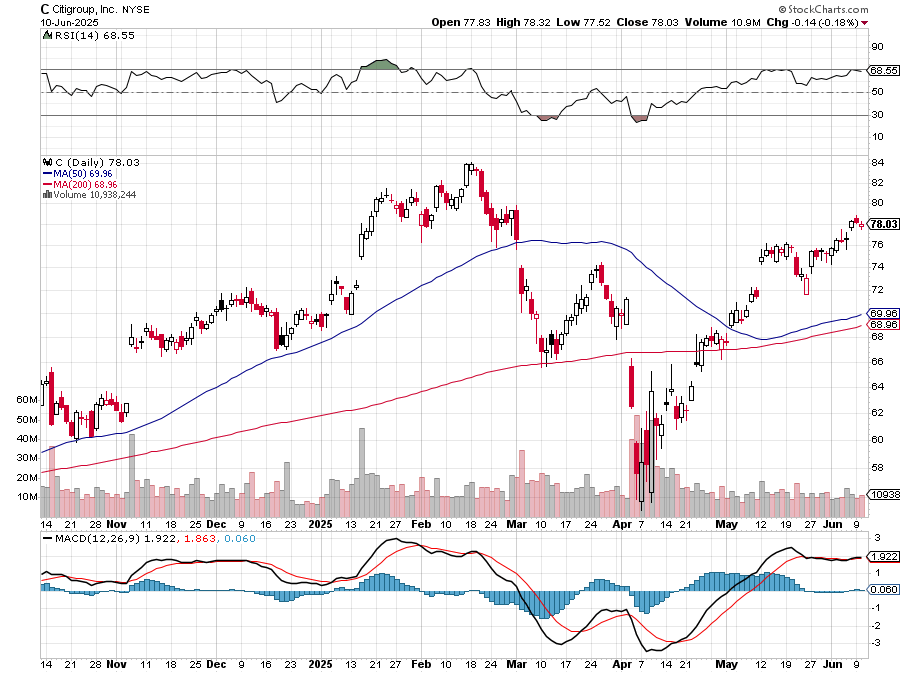 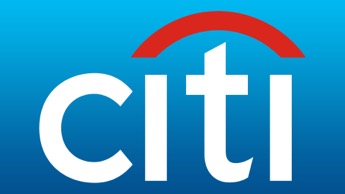 Charles Schwab (SCHW) – LEAPS expire at Max profittook profits on long 4/$30-$35 call spread
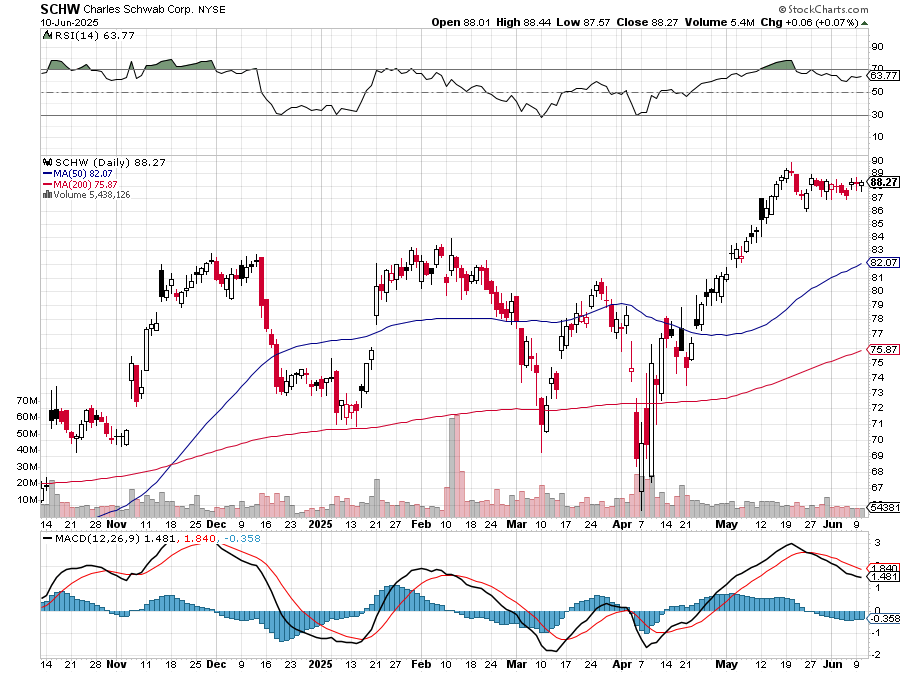 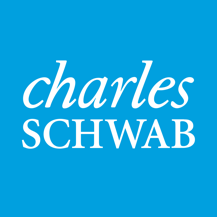 Interactive Brokers (IBKR) – LEAPS expired at Max Profitstopped out of long 3/$160-$170 call spread,  out of long 8/$110-$115 call spread , took profits on long 4/$60-$65 call spread
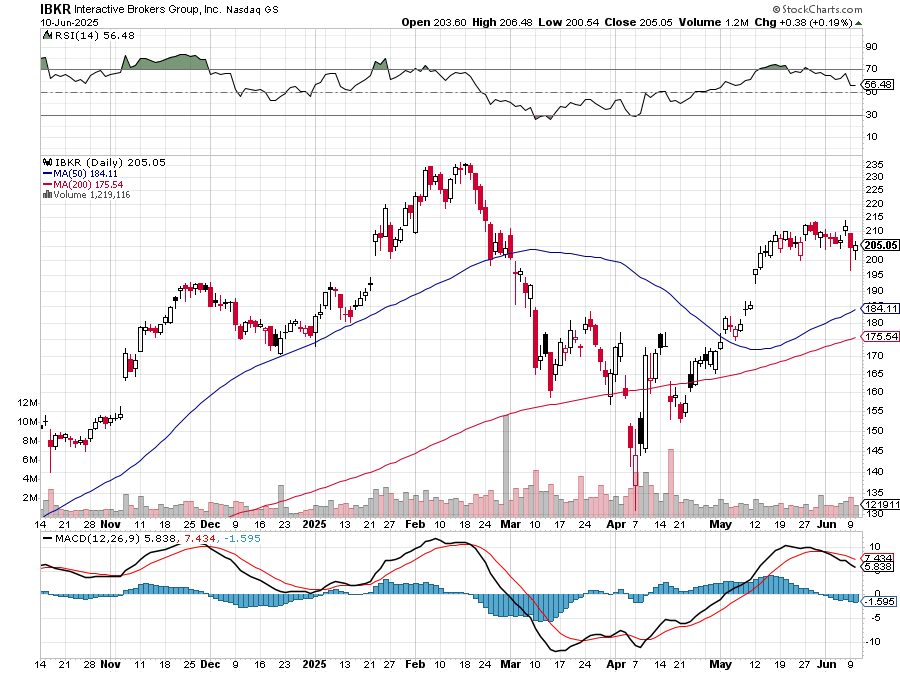 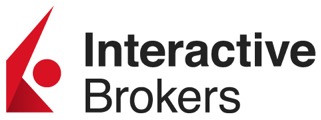 Berkshire Hathaway (BRKB)- Ultimate defensive stockBerkshire Hathaway Builds Record Cash, at $334 billion – Is the new T Bill proxystopped out of long 12/$405-$415 call spread, took profits on long 12/$320-$330 call spread took profits on long 4/$260-$270 call spread, took profits on long 1/$290-$300 call spread
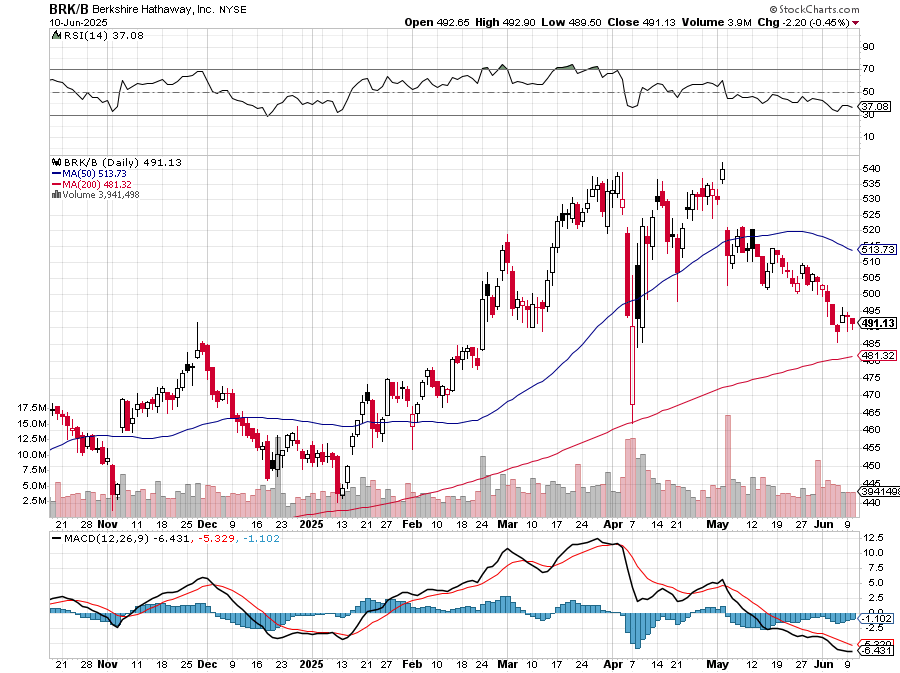 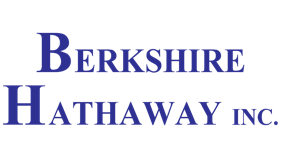 Blackrock (BLK)-Asset Collection Boomtook profits on long 12/$850-$860 call spread took profits on long 3/$770-$790 call spread, took profits on long 3/$310-$340 call spread
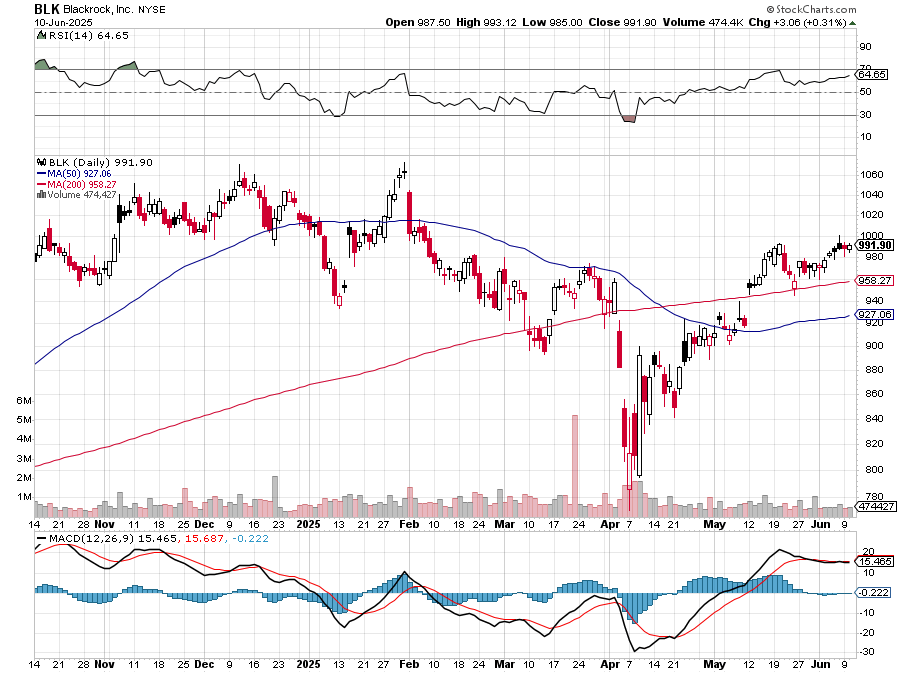 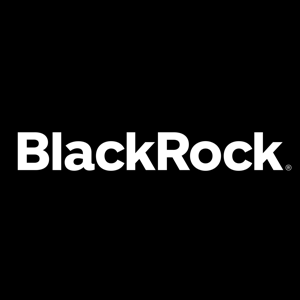 SPDR Metals & Mining ETF (XME) – long 2/$28-$30 call spread
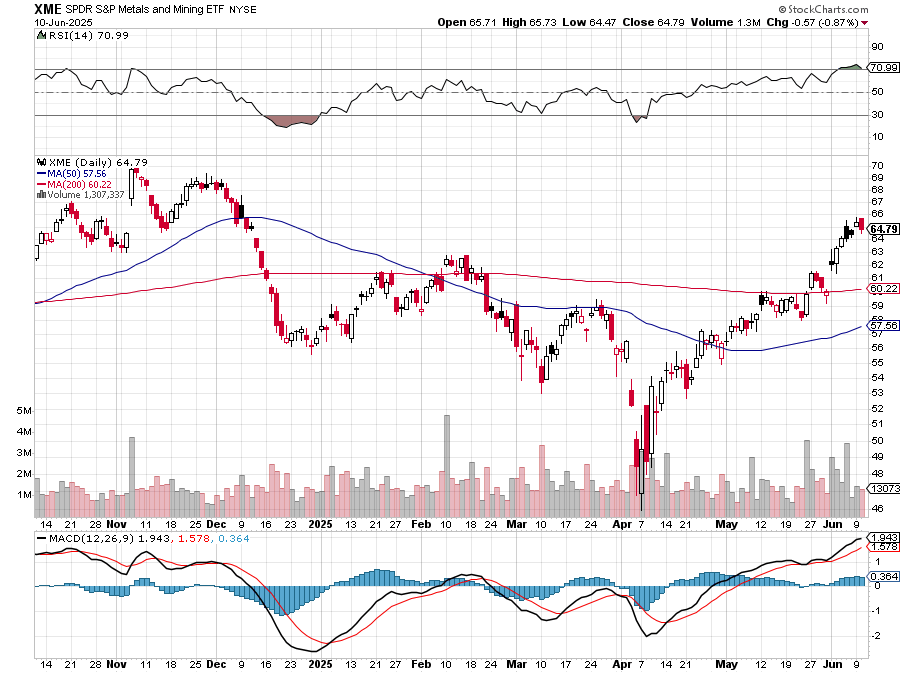 Boeing (BA) –Q3 $6 Billion Loss –b Strike ContinuesQatar Airways to Buy 100 Boeing Jets “il pesce marcisce dalla testa”
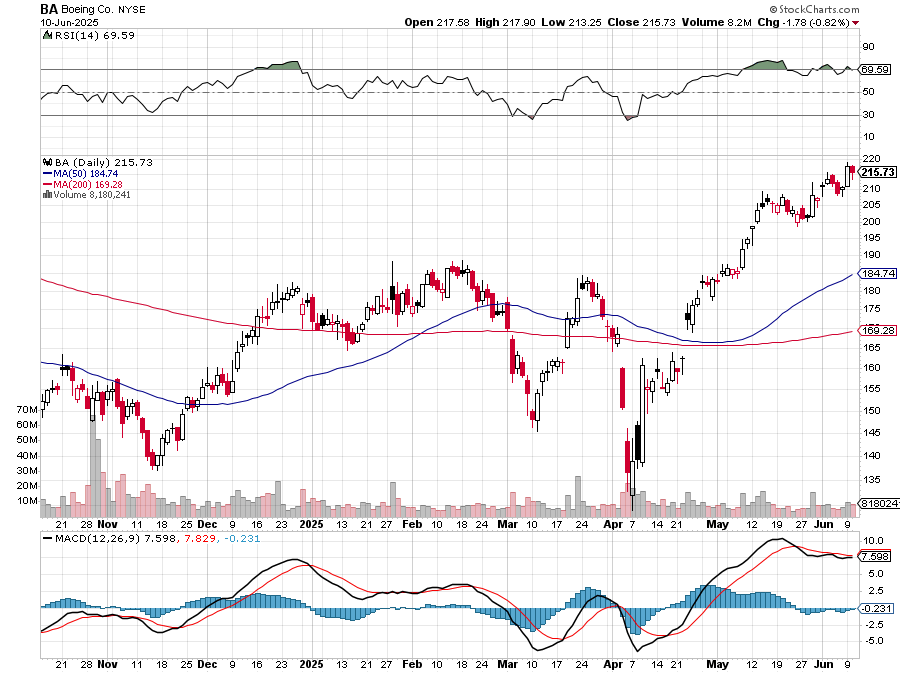 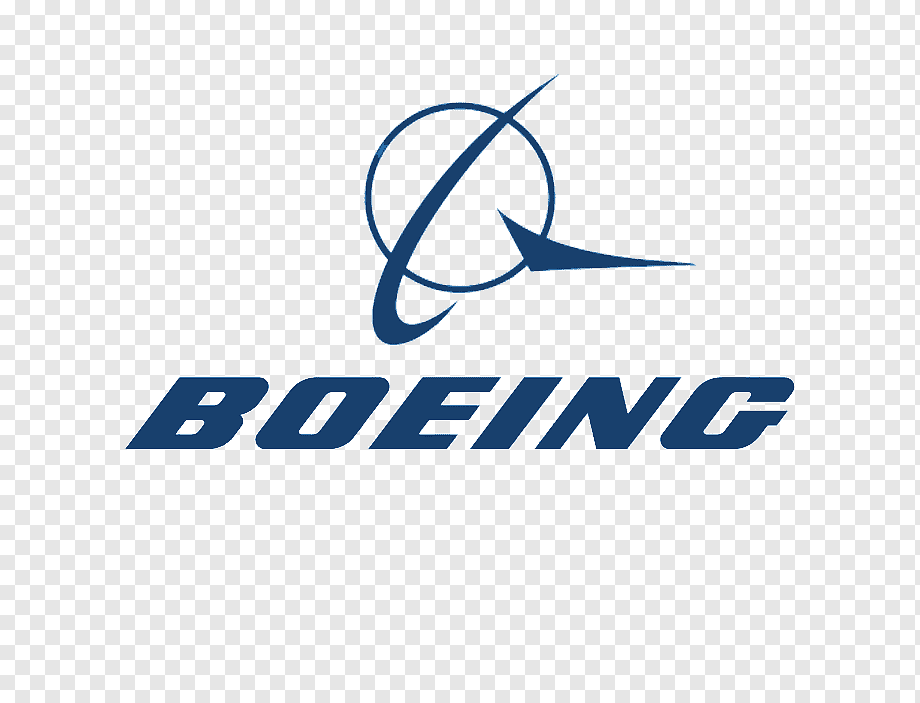 General Motors (GM) – Worst Off Trade War Victimstopped out of long 4/$52.50-$57.50 put spread at cost, long 3/$53-$56 put spread
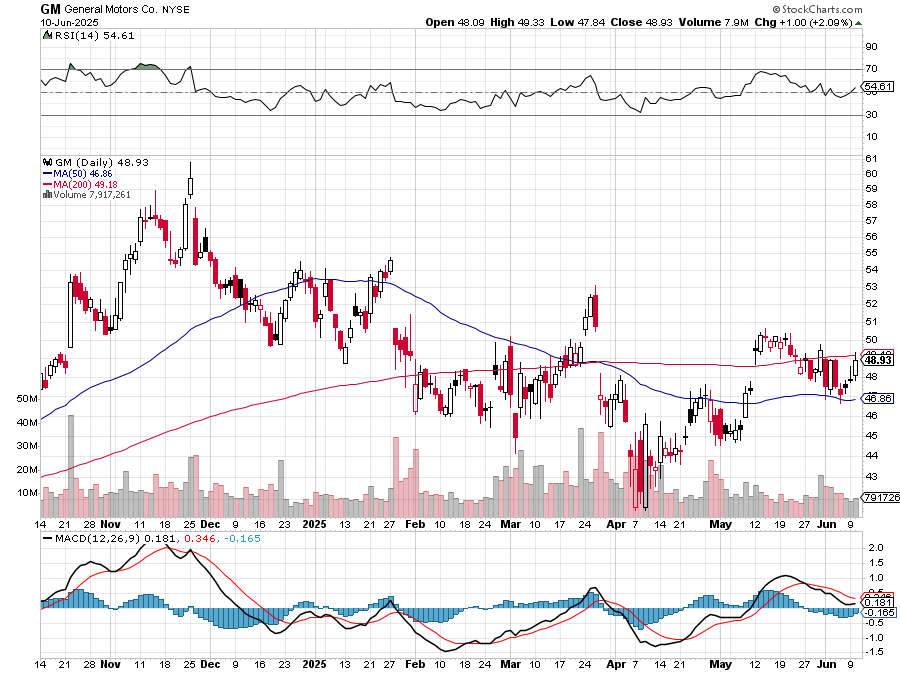 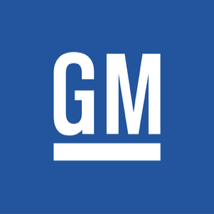 Package Delivery- United Parcel Service (UPS) – strike avertedtook profits on long 11/$130-$140 call spread
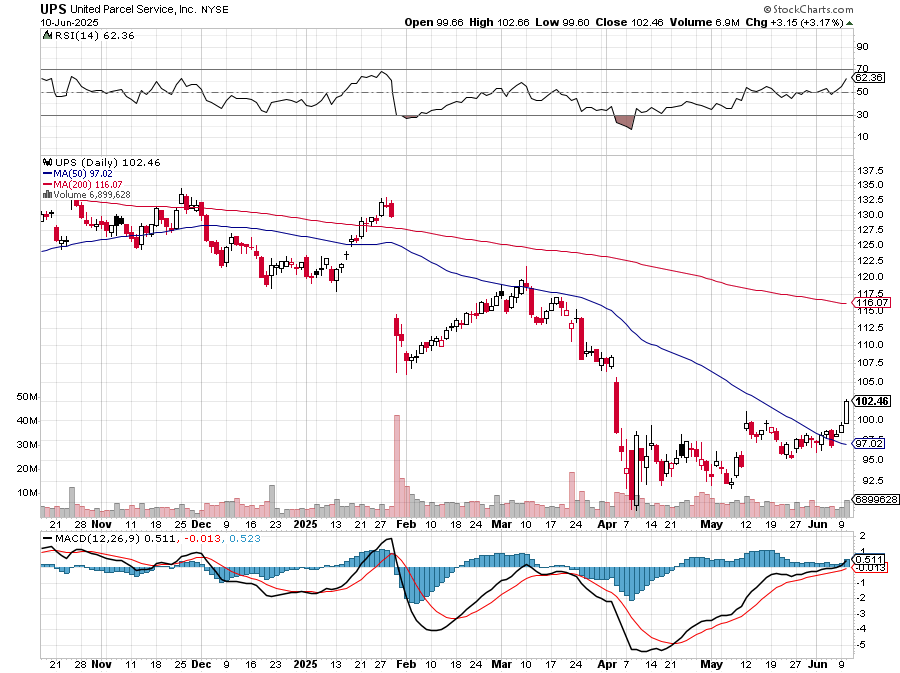 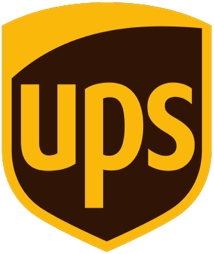 Caterpillar (CAT)- Ag + Infrastructure + Housingstopped out of long 8/$310-$320 call spread, took profits on long 12/$220-$230 calls spreadtook profits on long 12/$145-$150 call spread, took profits on long 11/$125-$135 call spread
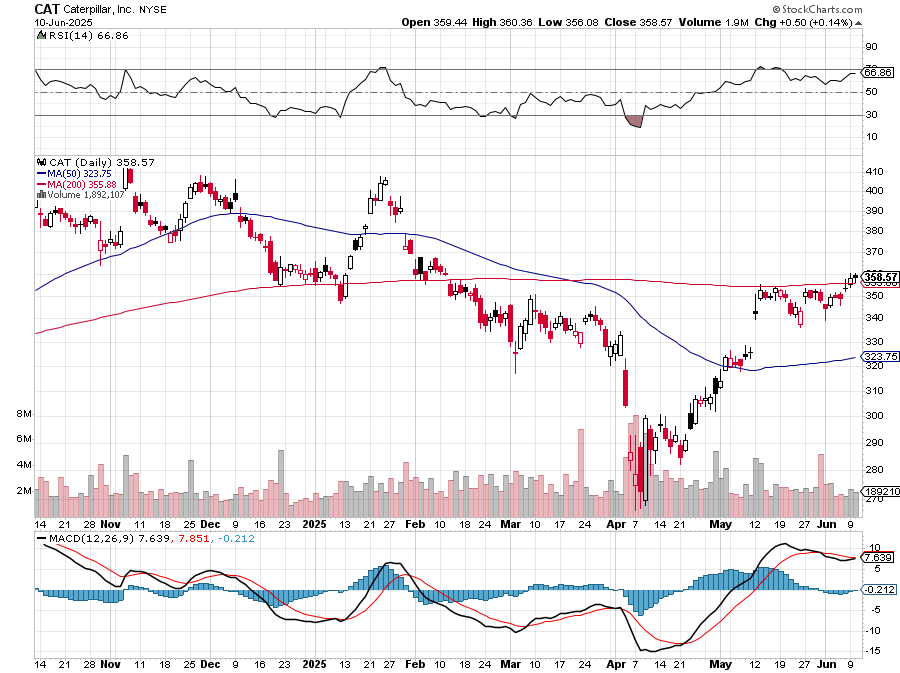 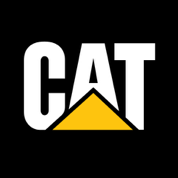 Deere & Co. (DE)- Ag + Infrastructure + Housing took profits on long 8/$330-$340 put spread stopped out of long 8/$330-$340 calls spread
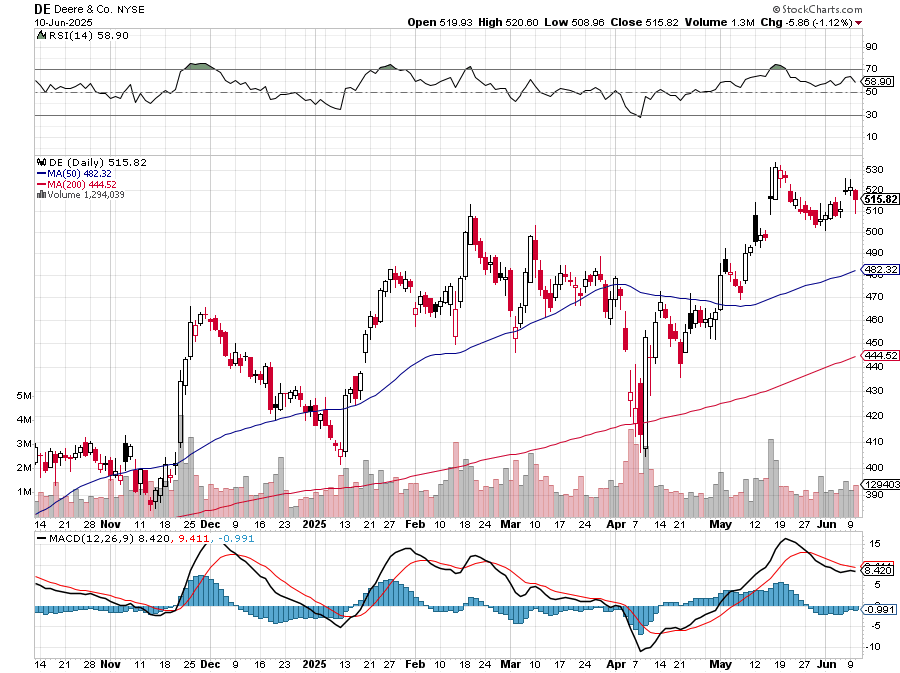 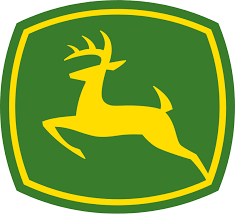 Freeport McMoRan - (FCX)- Coming Copper CrisisFreeport McMoRan Beats, helped by higher production and easing coststook profits on long 4/$37-$40 call spread, took profits on long 5/$42-$45 call spread,stopped out of long $48-$51 put spread, profits on long 6/$32-$35 call spread took profits on long 4/$30-$33 call spread, took profits on long 10/$20-$23 call spread
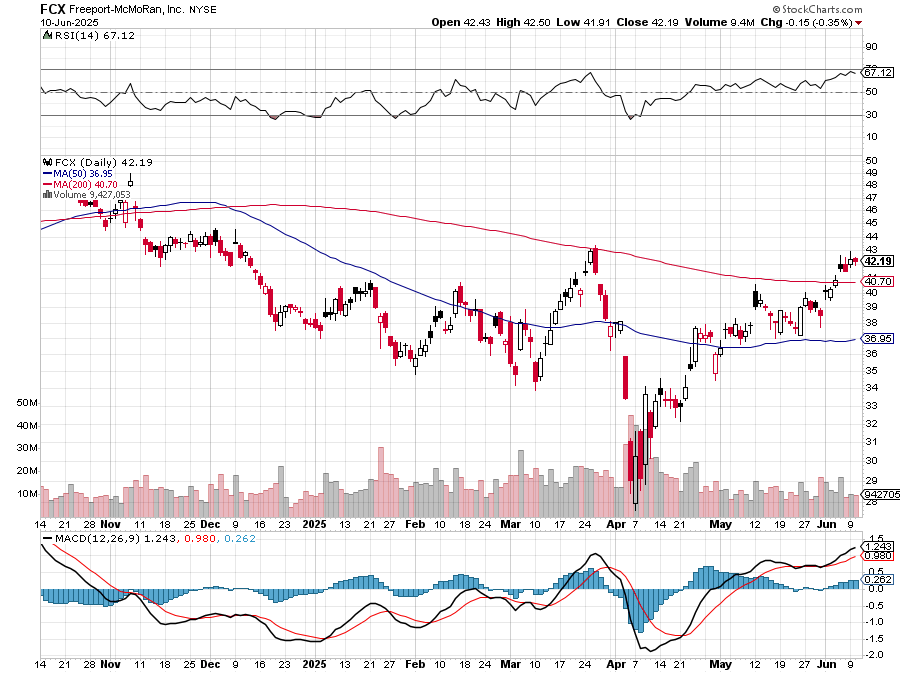 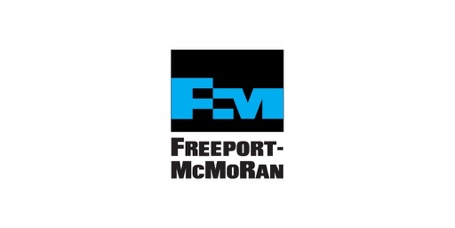 Walt Disney (DIS) -Disney BeatsDisney Dives on Earnings Bust, although streaming broke even versus an expected loss
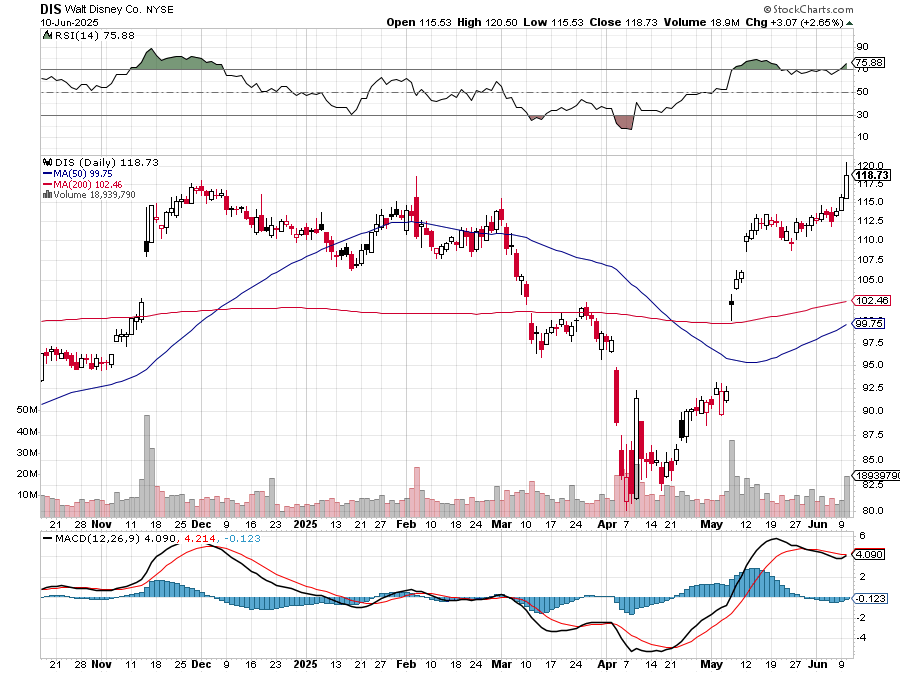 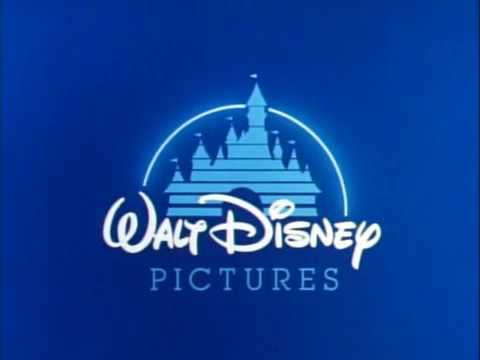 Industrials Sector SPDR (XLI)-(GE), (MMM), (UNP), (UTX), (BA), (HON)
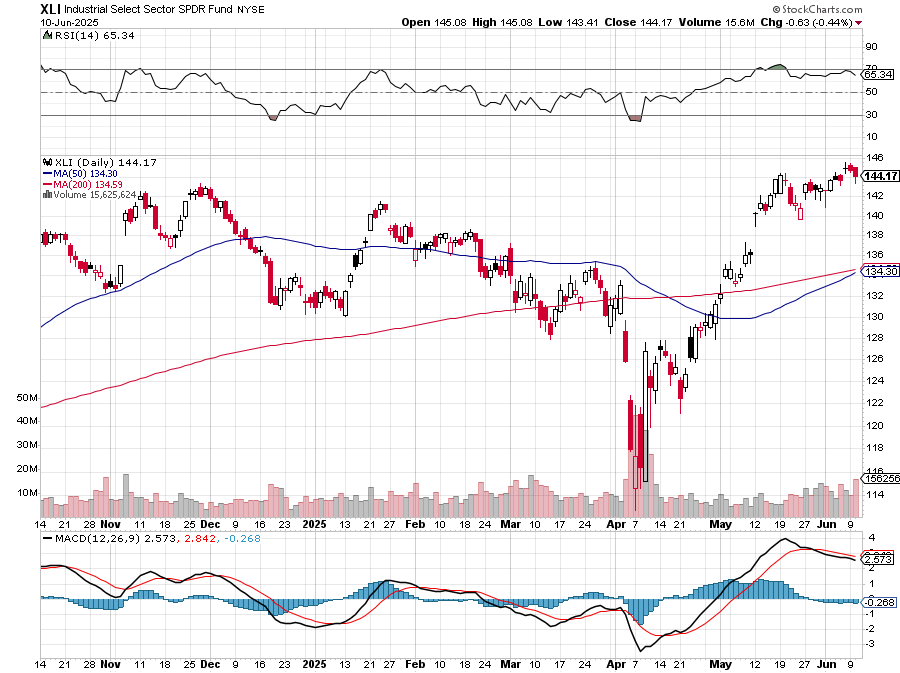 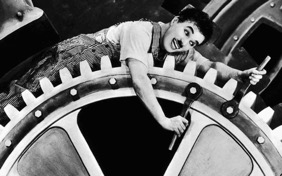 Union Pacific RR (UNP)- Big Stuff to Shiptook profits on long 5/$200-$210 call spreadtook profits on 11/$150-$160 call spread
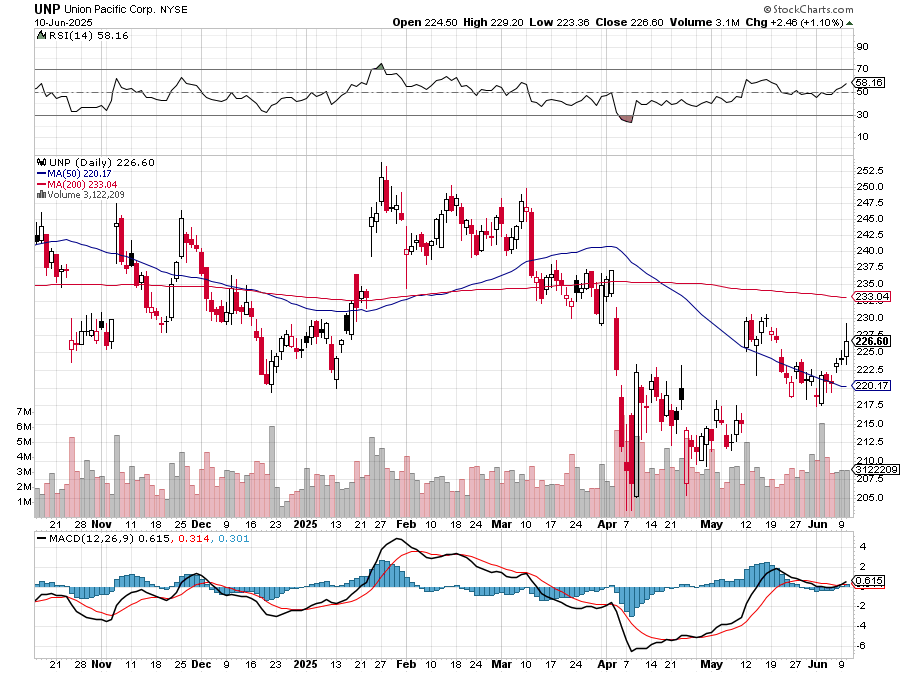 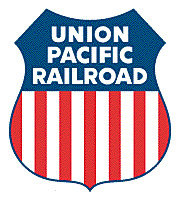 Walmart (WMT) – The New AI Stocktook profit on Long 11/$125-$130 bear put spread, took profit on Long 10/$119-$121 bear put spreadtook profits on Long 8/$114-$117 bear put spread
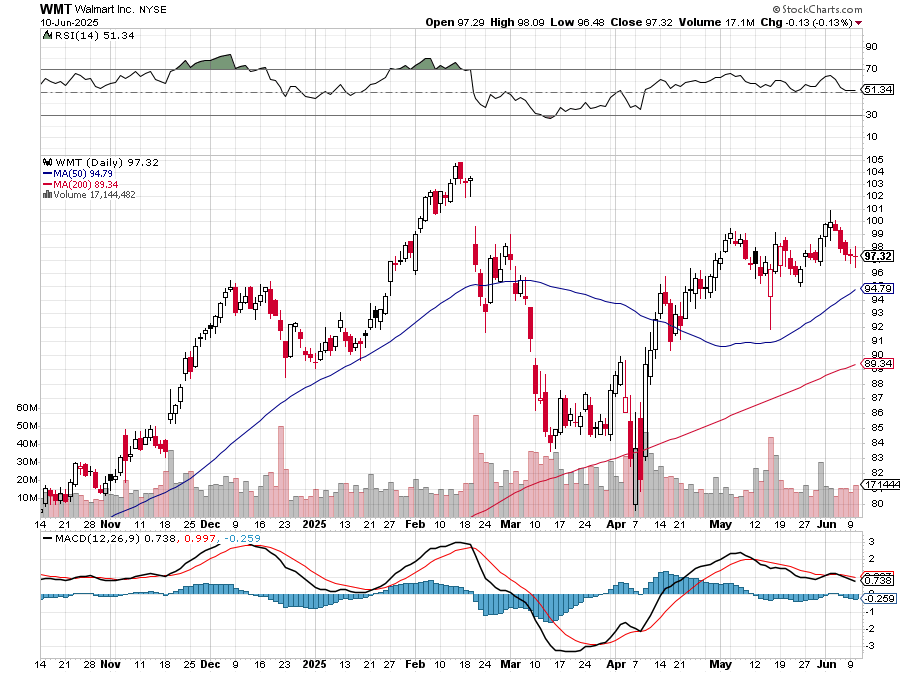 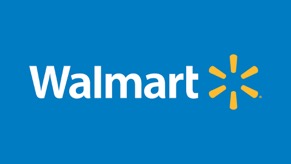 Costco (COST) – Permanent Compoundertook profits on long 4/$840-$850 call spread
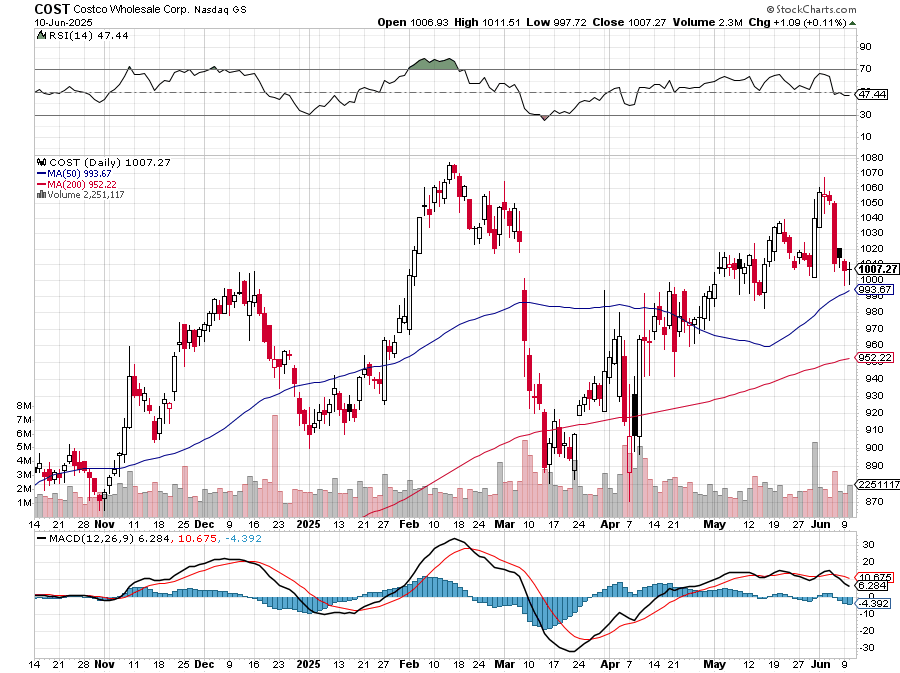 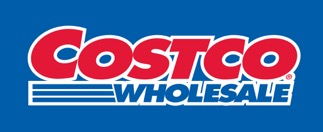 Delta Airlines (DAL) – Recession Warning-Travel CollapseThe Non-Boeing Airline – uses Airbuses
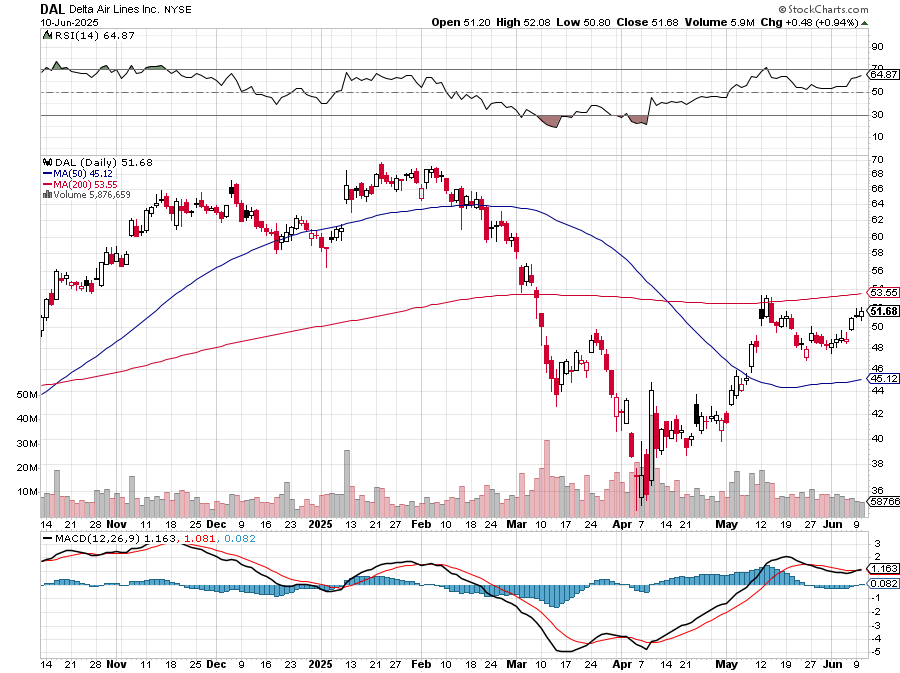 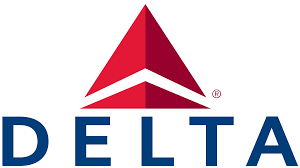 Transports Sector SPDR (XTN)- Worst Hit Sector(ALGT),  (ALK), (JBLU), (LUV), (CHRW), (DAL)
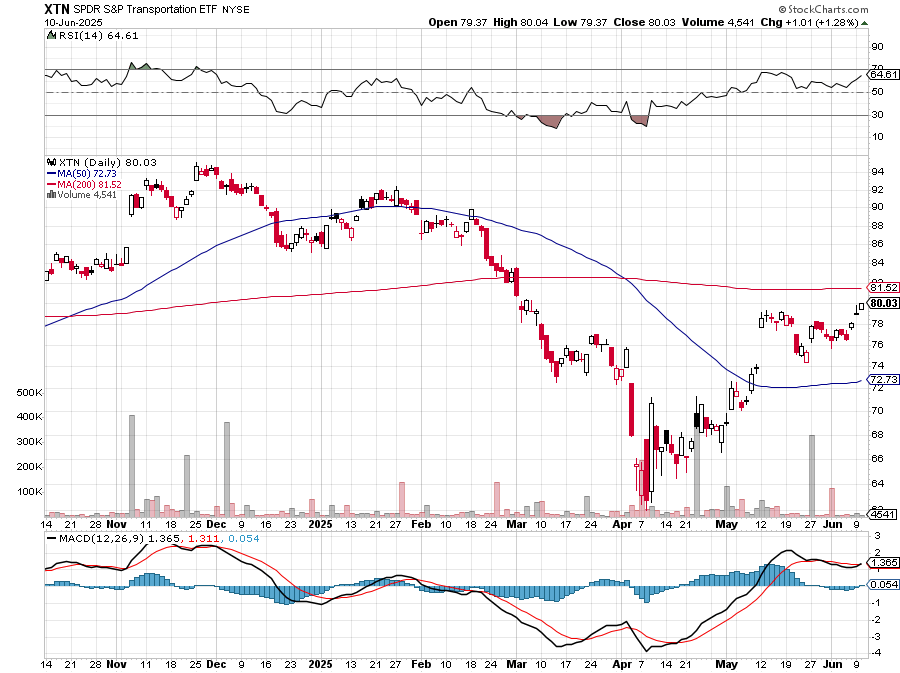 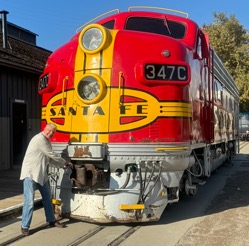 Health Care Sector (XLV) – Defensive Play and Cheap(JNJ), (PFE), (MRK), (GILD), (ACT), (AMGN)
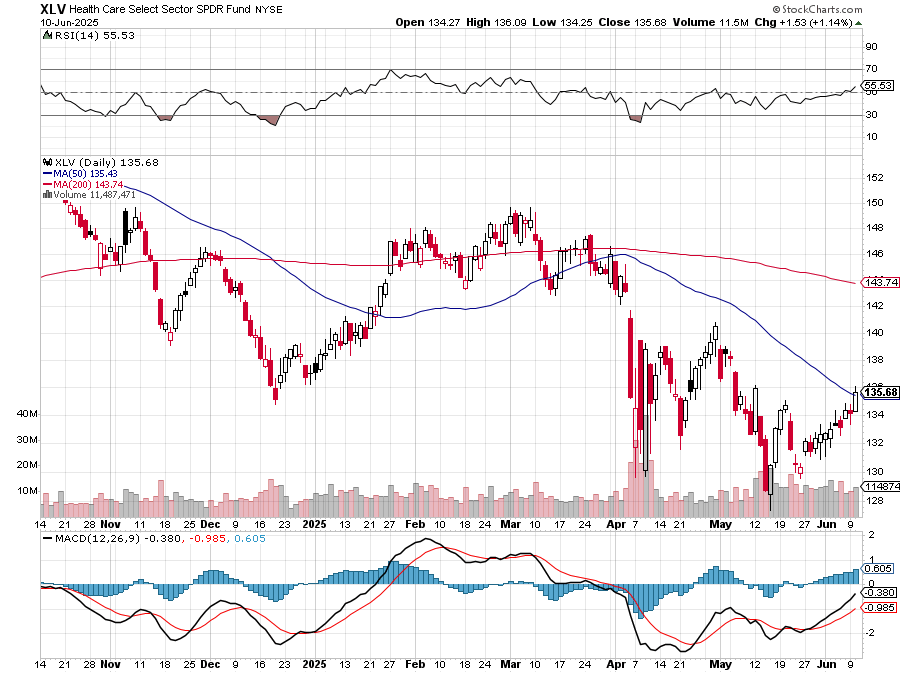 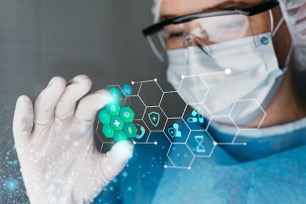 Amgen (AMGN)took profits on long 11/$185-$200 bull call spread
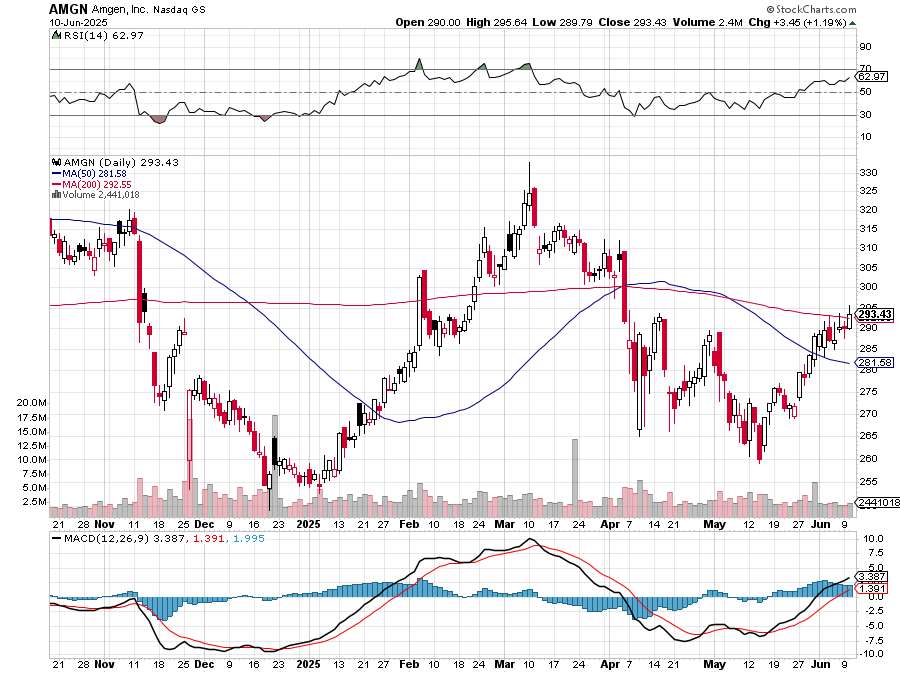 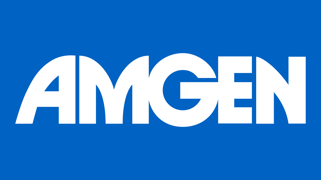 Visa (V) – Inflation boostJustice Hits Visa (V) with Antitrust Suit, with a 47% market sharetook profits on long 2/$240-$250 bull call spread took profits on long 10/$160-$170 bull call spread, took profits on long 6/$150-$160 bull call spread
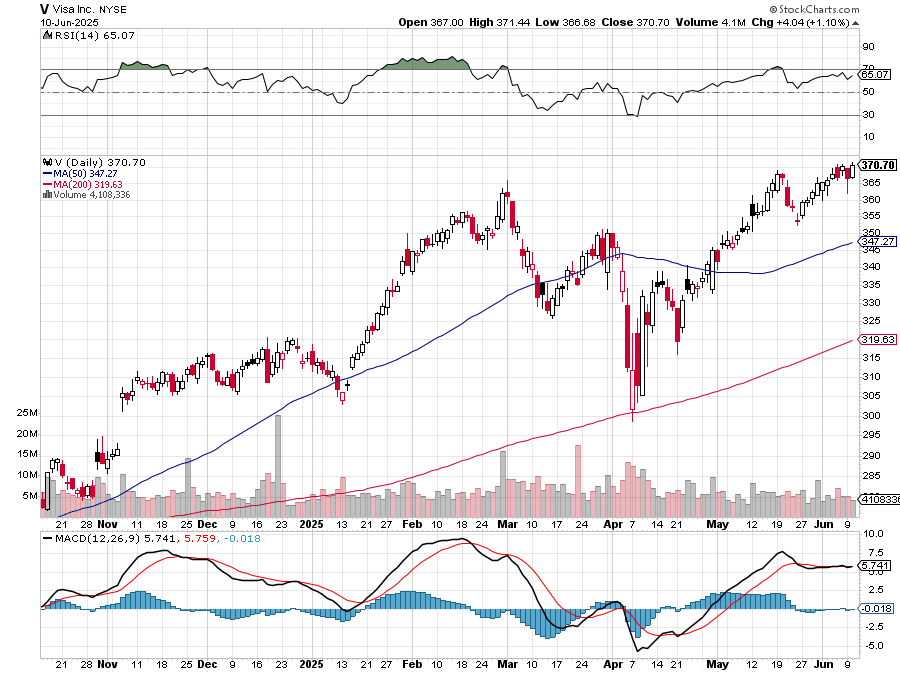 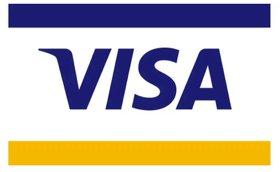 Consumer Discretionary SPDR (XLY)(DIS), (AMZN), (HD), (CMCSA), (MCD), (SBUX)
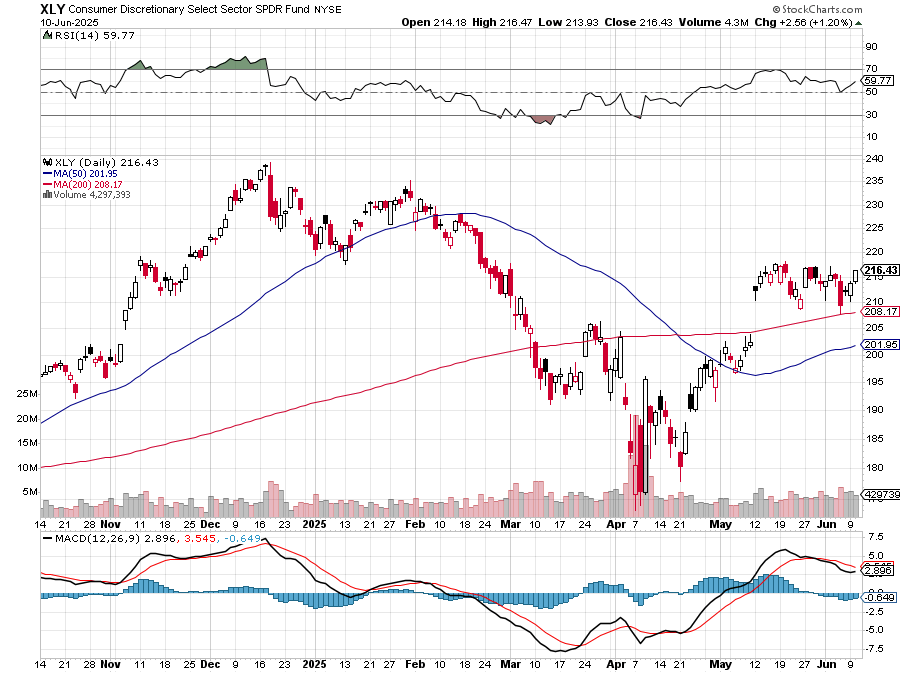 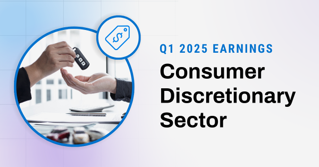 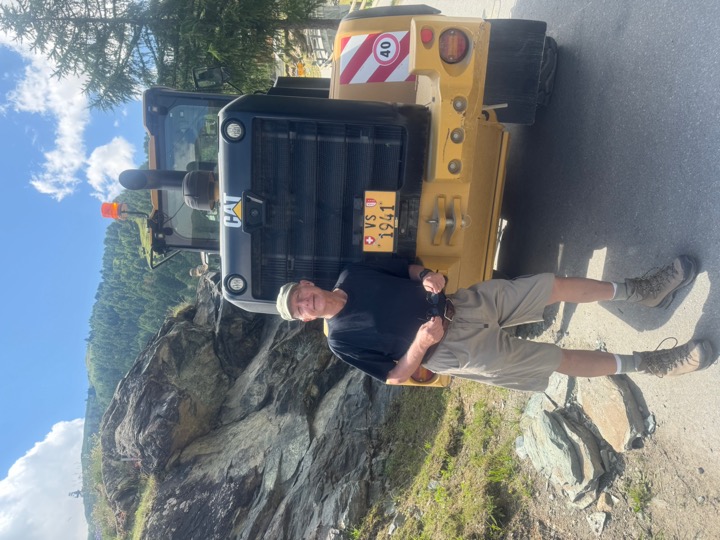 Bonds – Looming Monter Bond AuctionsWiil there be buyers?
*Bonds are trapped at a low range on the “Sell America” trade*June 12 brings the next huge $$2 billion bond auctions for 20-year bonds*A $16 billion Treasury sale of 20-year bonds bombed three weeks ago*A Foreign boycott was a major issue*Japanese Interest Rates are Soaring, part of a worldwide trend, with ultra long 40-year bond yields hitting 3.675%. *A breakout in ten-year US Treasury yields to 5.0% is coming*A $3 trillion rise in the National Debt proposed by the House bill is scaring away long-term bond investors*The Bond Vigilantes are Back, and are not to be taken lightly*Avoid (TLT), (JNK), (NLY), (SLRN) and REITS
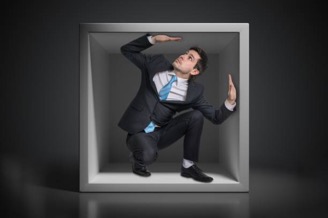 Treasury ETF (TLT) – long 6/$88-$91 put spread – expires in 6 trading daysstopped out of long 6/$80-$83 call spread, took profits on long 4/$84-$87 call spread stopped out of long 1/$82-$85 call spread, took profits on long 10/$103-$106 put spreadtook profits on long 6/$$94-$97 put spread, took profits on long 5/$82-$85 calls spread
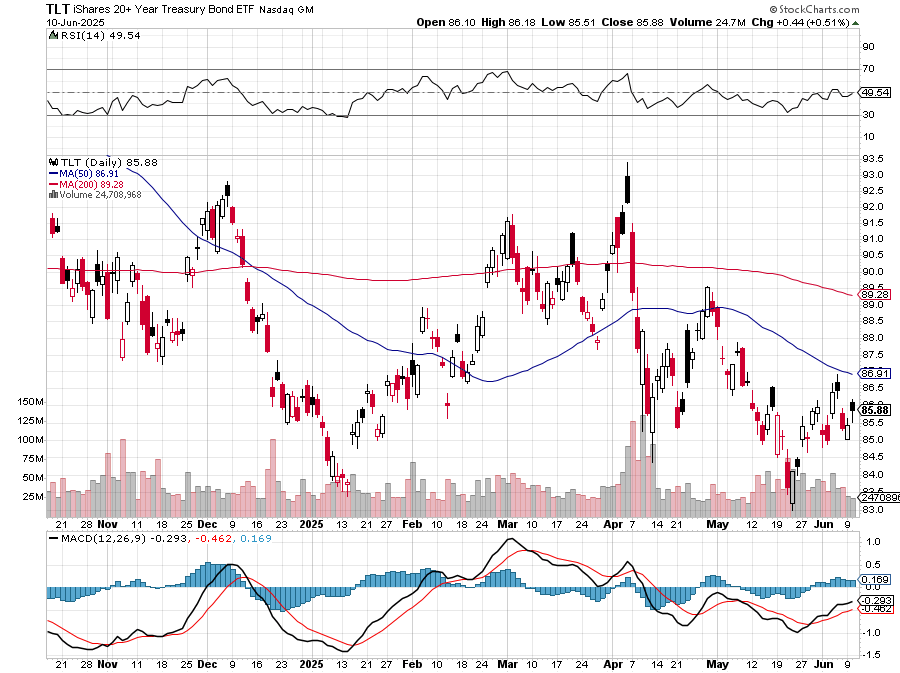 Ten Year Treasury Yield ($TNX) – 4.51%
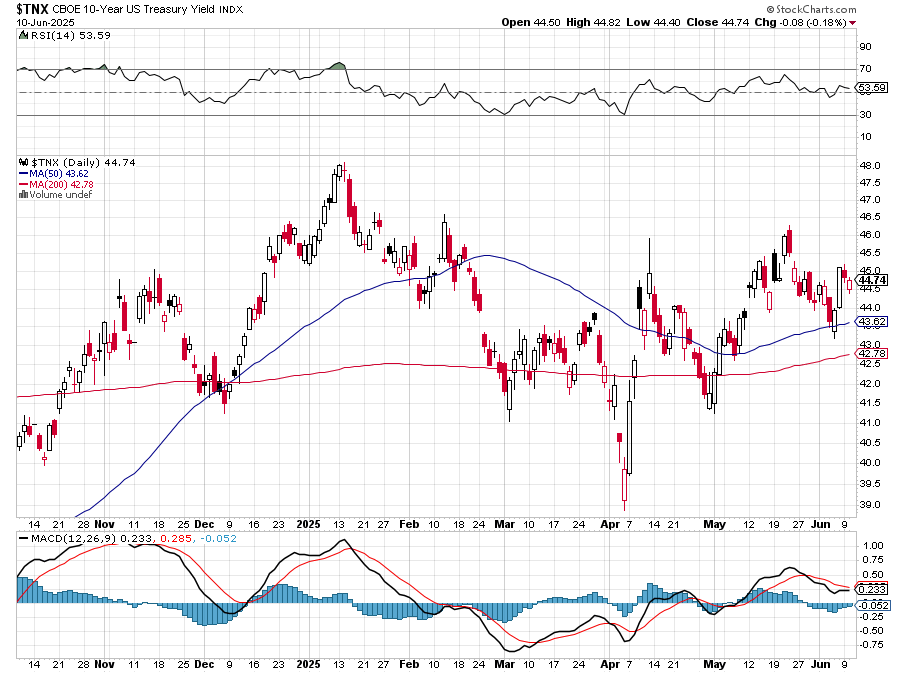 Junk Bonds (JNK) 6.54% Yield
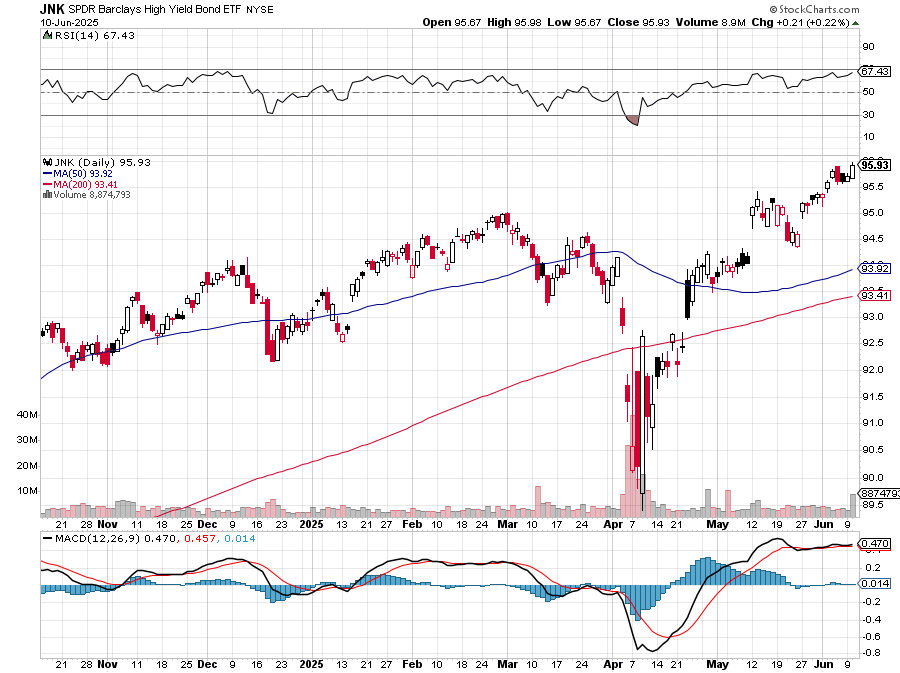 Municipal Bonds (MUB) 4.21% Yield-
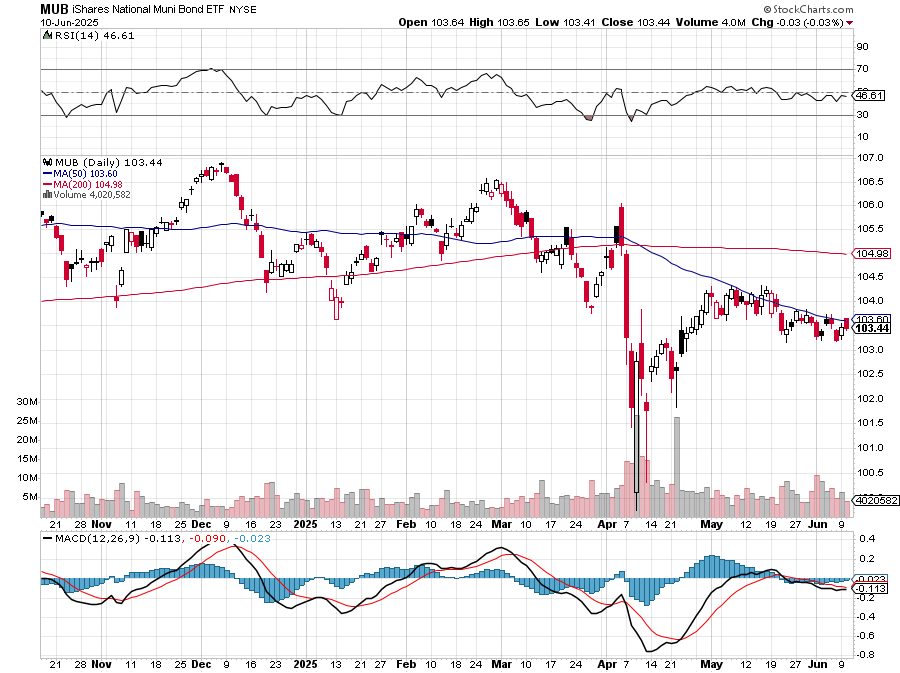 Emerging Market Debt (ELD) 5.62% Yield-
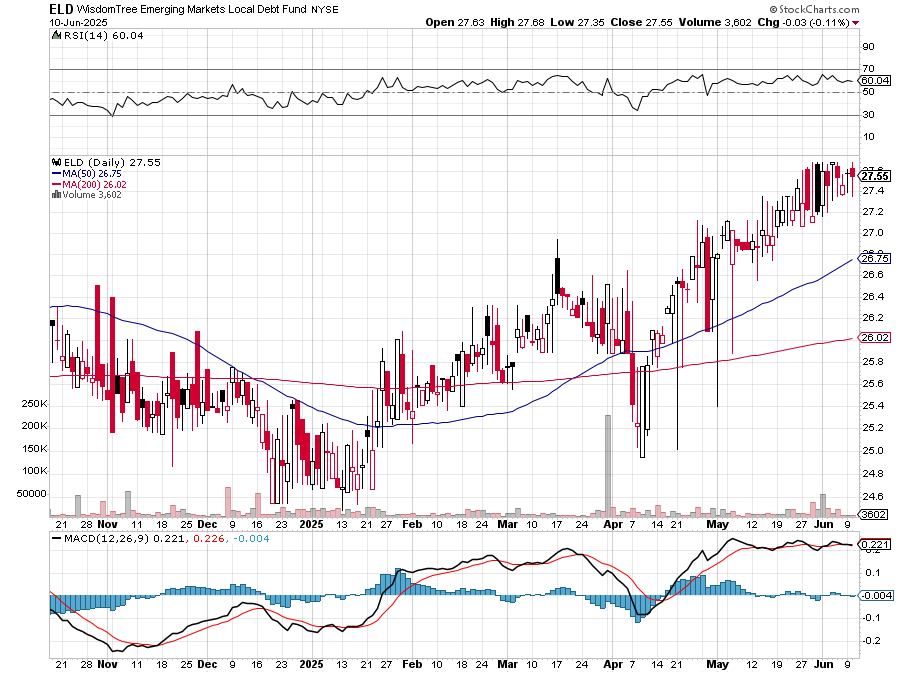 2X Short Treasuries (TBT)-Out of Favor
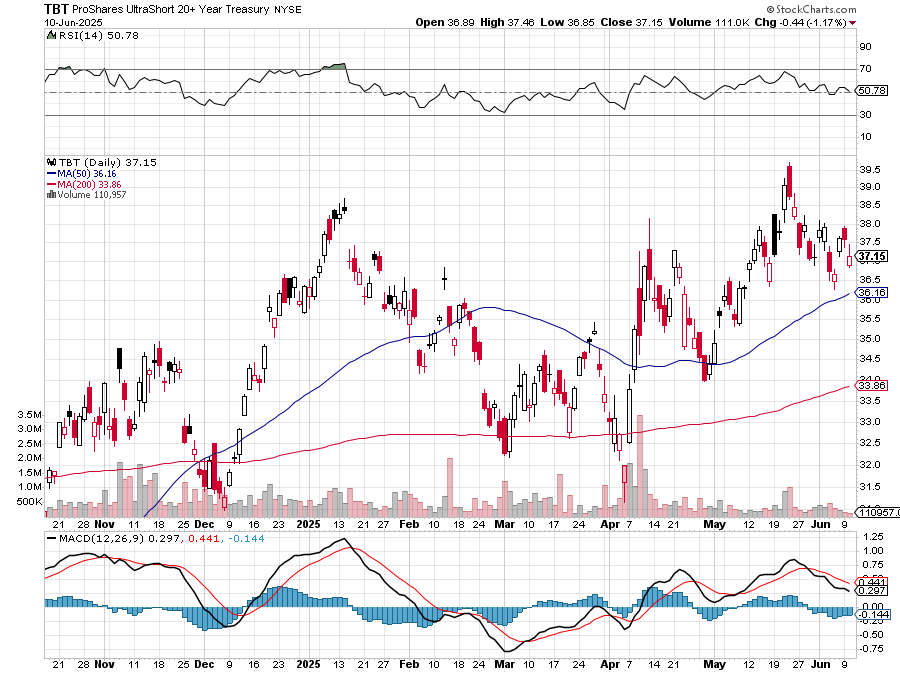 Anally Capital Management (NLY) – Leveraged REIT PlayYield 13.25%took profits on long 12/$15-$16 call spread
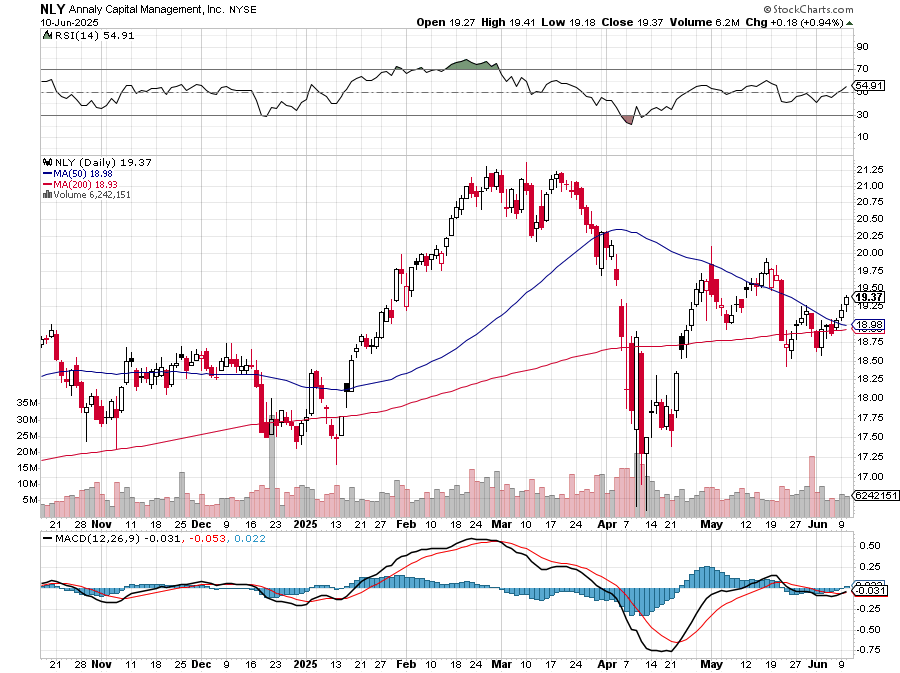 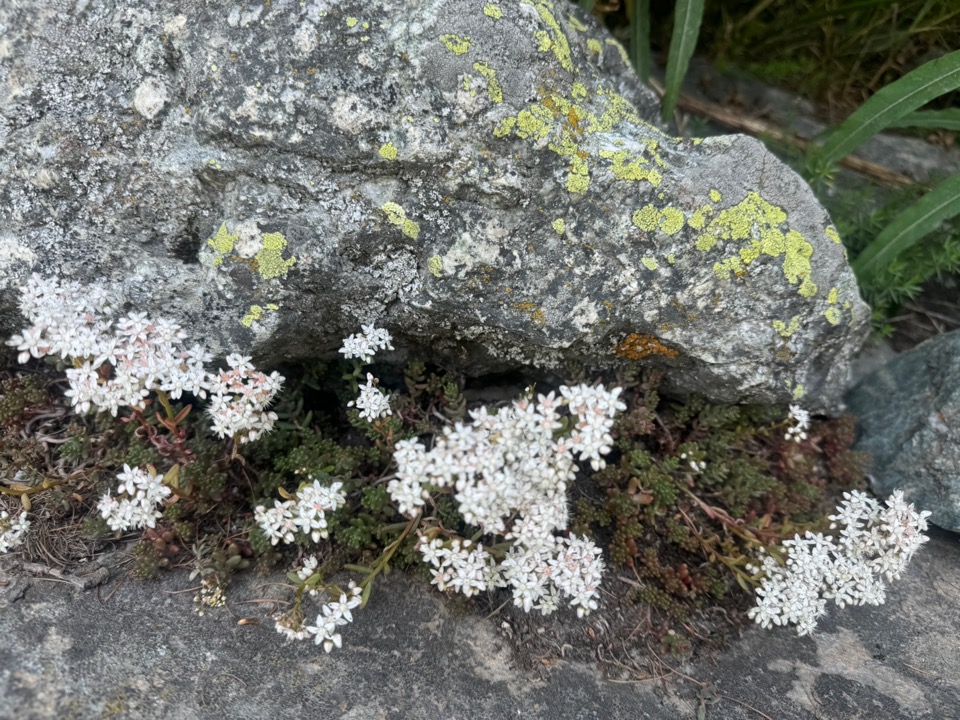 Foreign Currencies – Dollar Dive
*US dollar Hits Two Year Low, as the “Sell America” trade continues*It’s almost unprecedented for a currency to fall when its interest rates rising*Debt, default, and trade wars are now the larger concern*Next dollar weakness will come with evidence of a recession in days*Buy (FXA), (FXE), (FXB), (FXC), and (FXY)
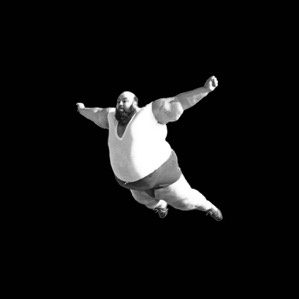 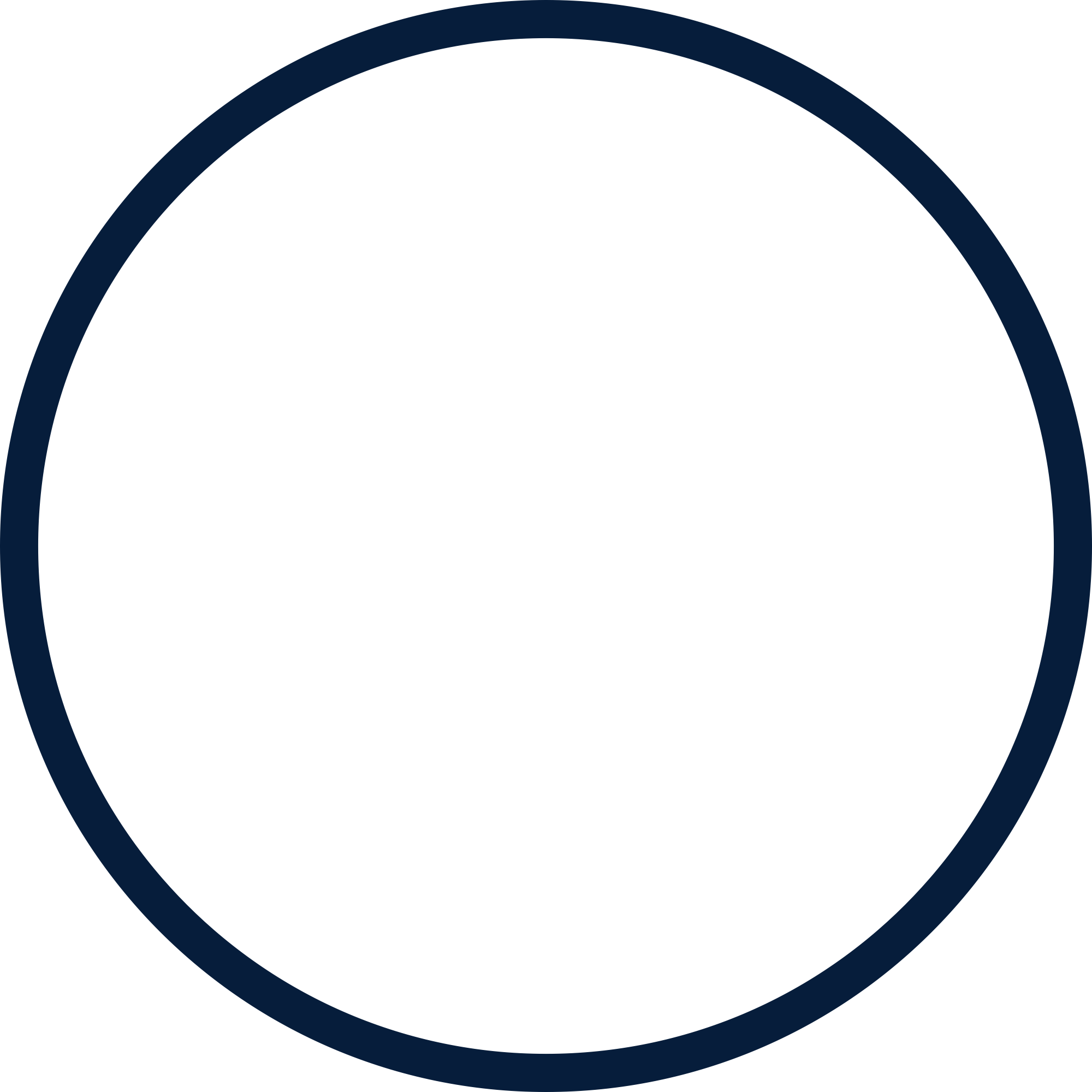 THE MAD HEDGE FUND TRADER
Australian Dollar (FXA) - Major Long-Term Bottom is In Targeting Parity – A call option on a global synchronized recovery
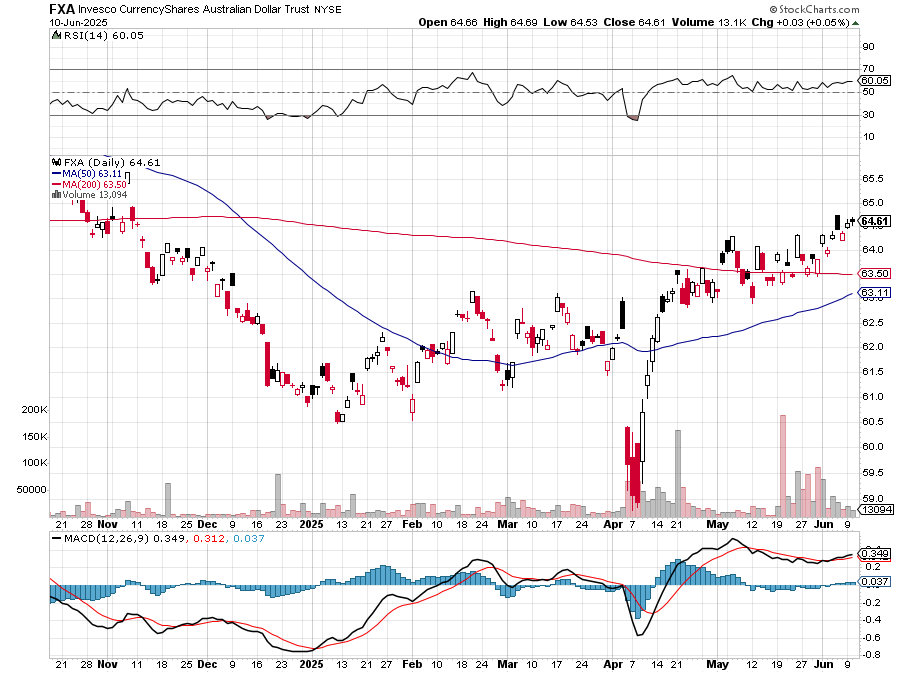 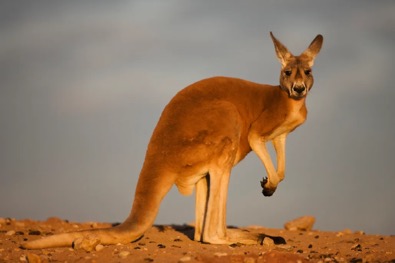 Japanese Yen (FXY)
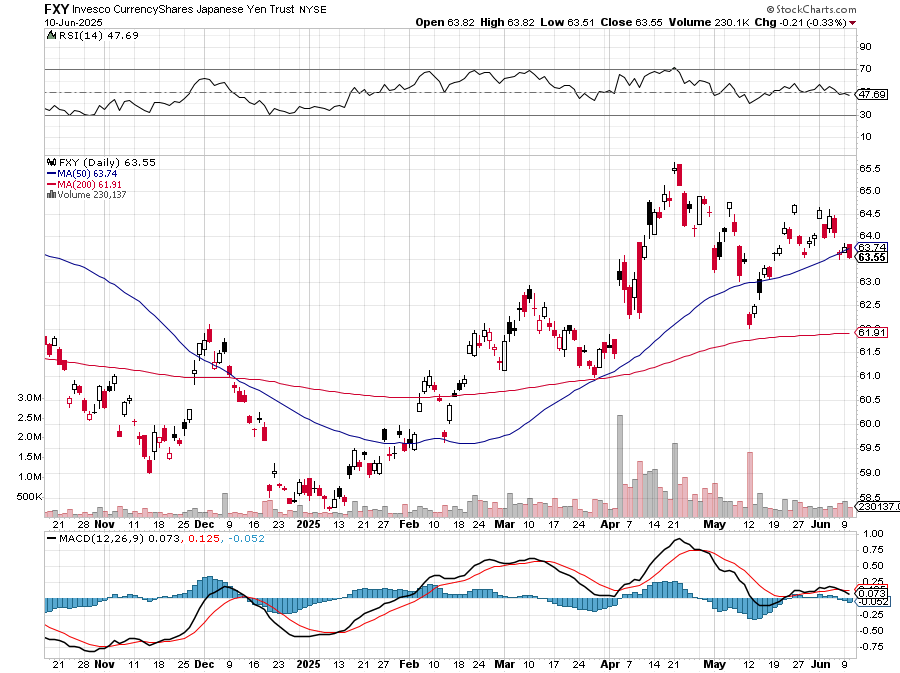 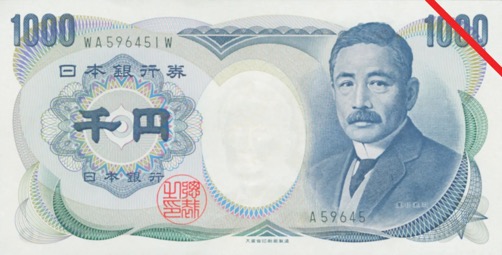 Euro (FXE)-
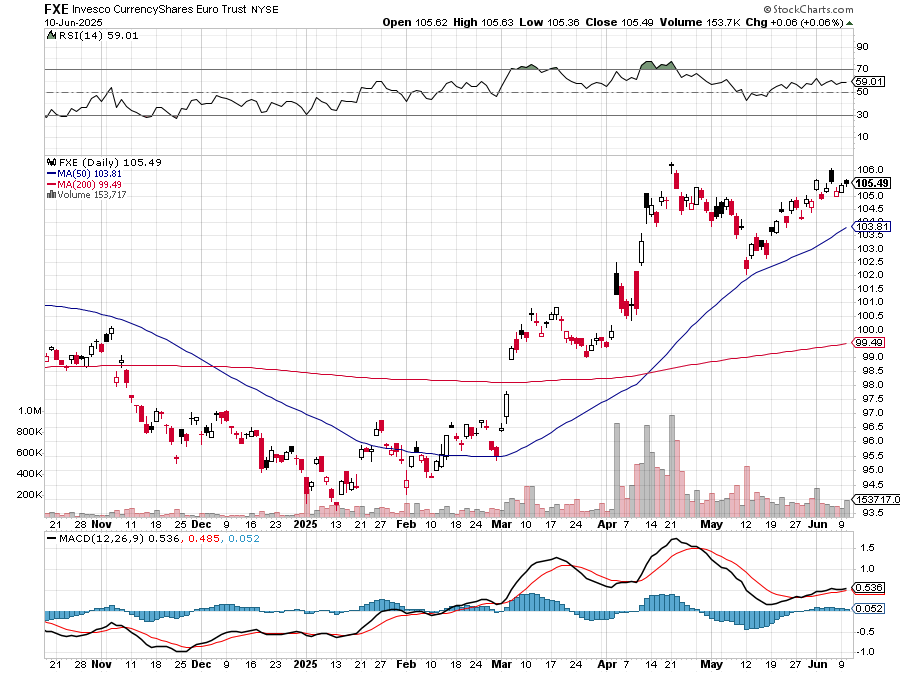 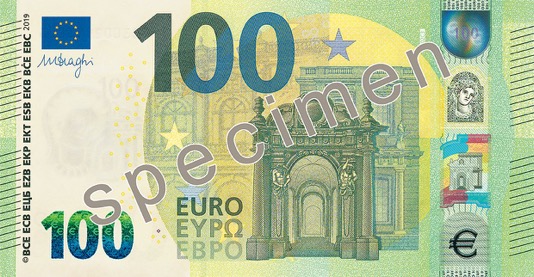 British Pound (FXB)-
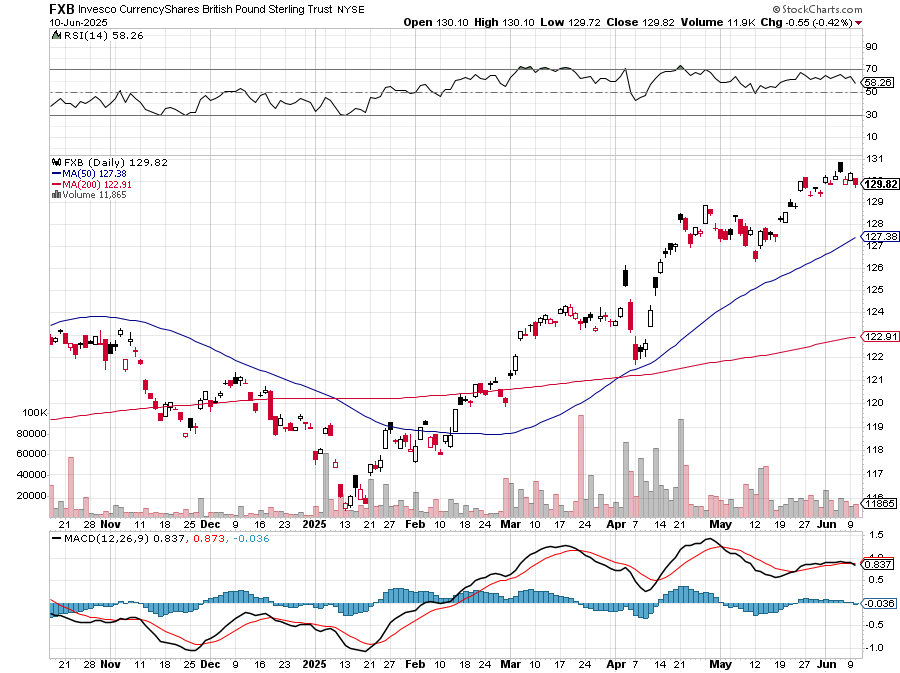 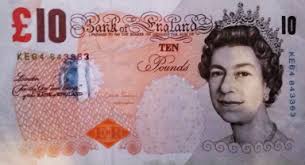 Emerging Market Currencies (CEW)
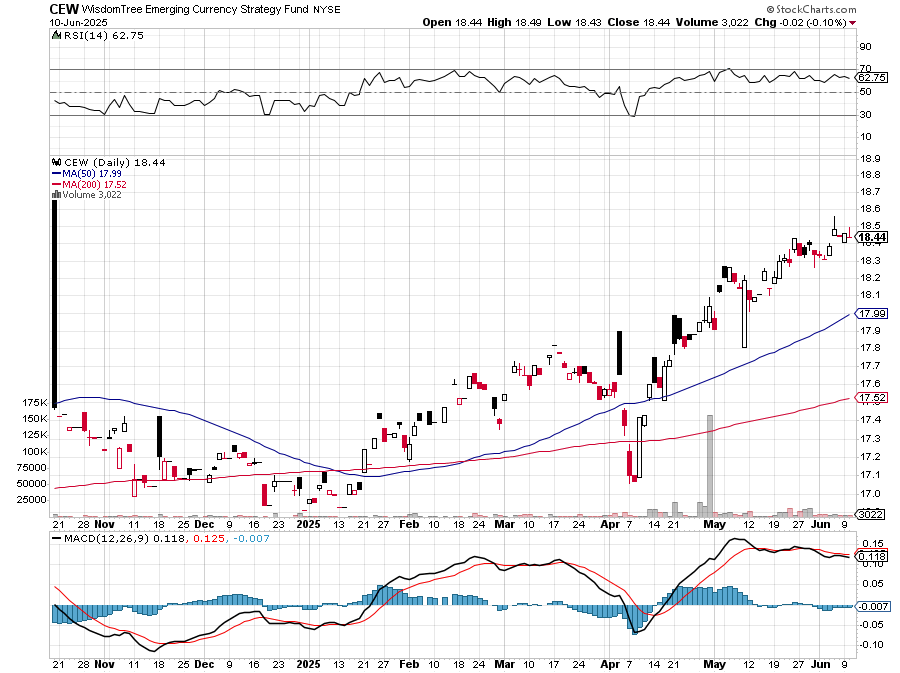 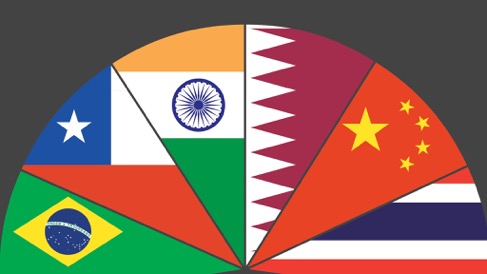 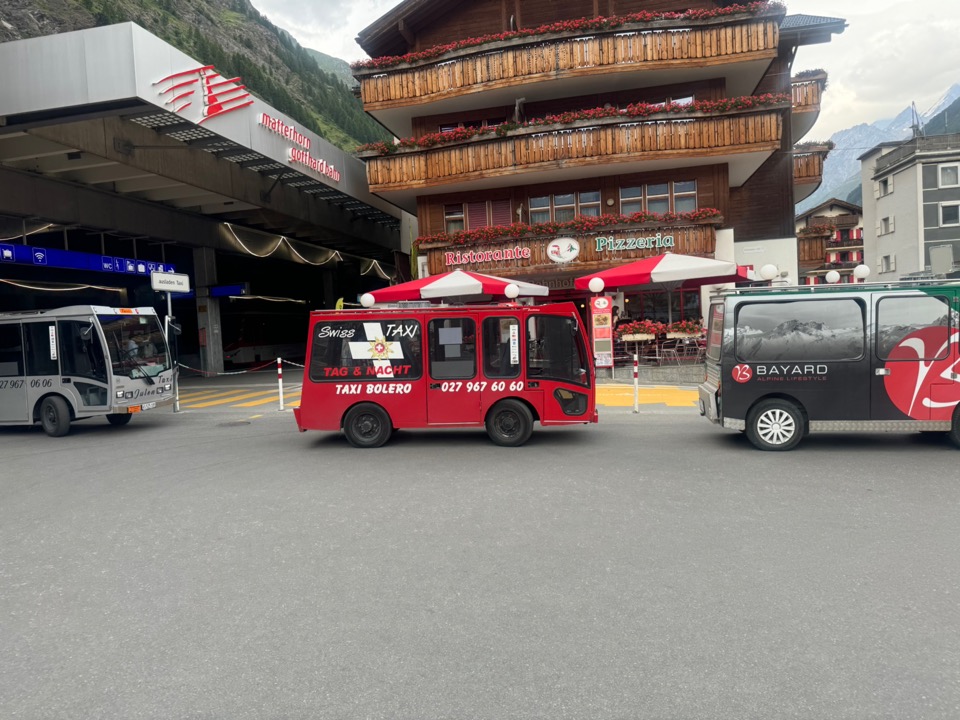 Energy & Commodities – Drowning in Oil
*OPEC Plus is Ramping Up Production*The world’s largest group of oil producers, OPEC+, stuck to its guns at a Saturday meting with another big increase of 411,000 barrels per day for July as it looks to wrestle back market share and punish over-producers*Having spent years curbing production - more than 5 million barrels a day (bpd) or 5% of world demand - eight OPEC+ countries made a modest output increase in April before tripling it for May, June and now July*The Shale Oil Boom is Over, due to tax subsidized US over production, weak Chinese consumption, and recession fears*As a result, oil companies are scaling back capital investment*Texas, Oklahoma, and Louisiana will get hot the hardest.
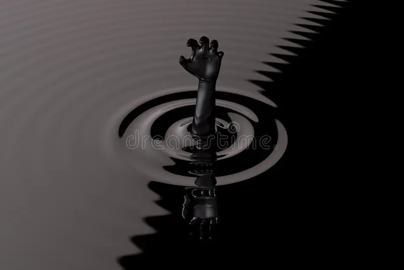 Oil-($WTIC)
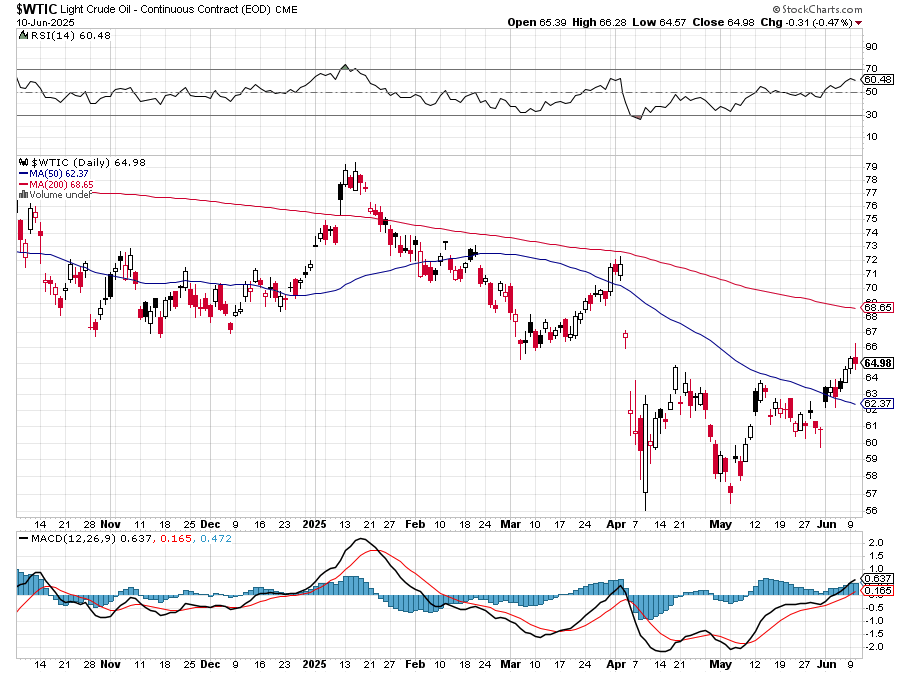 United States Oil Fund (USO)
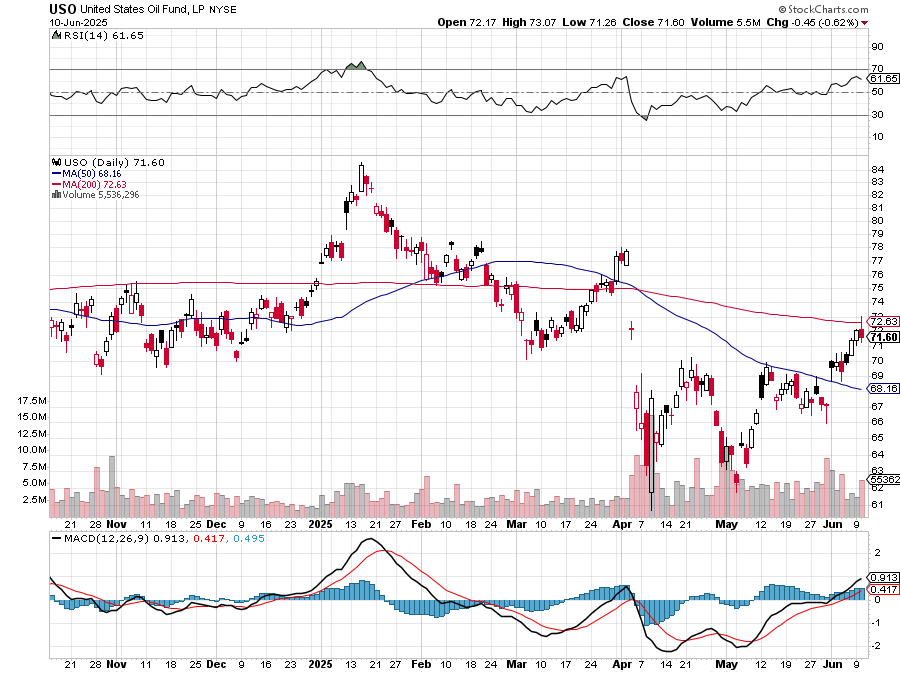 Energy Select Sector SPDR (XLE)-No Performance!(XOM), (CVX), (SLB), (KMI), (EOG), (COP)
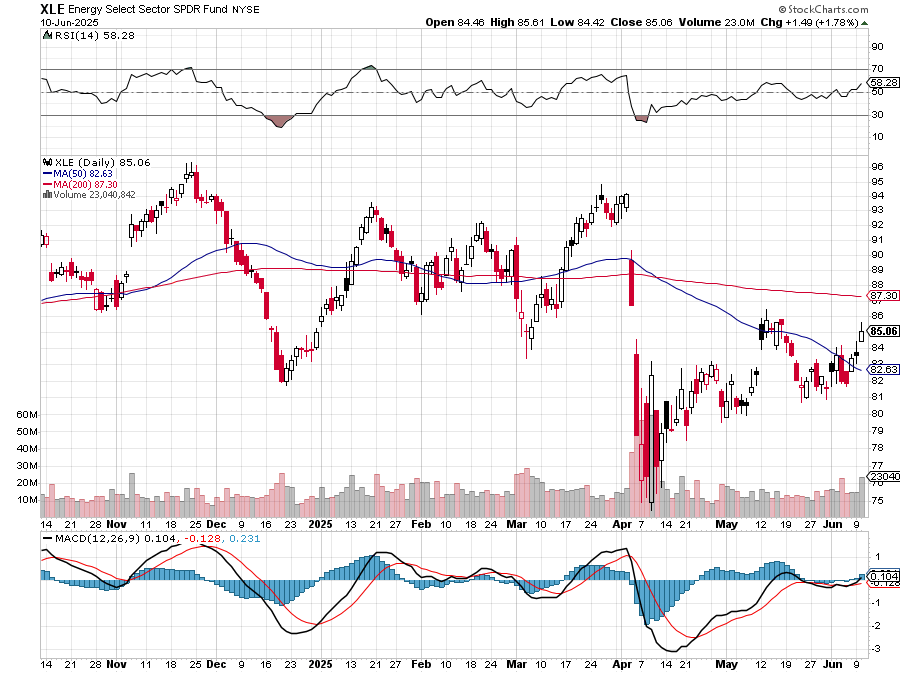 ExxonMobil (XOM)-Exxon Moves Big into Lithium, with the construction of a major mining operation in Arkansas took profits on Long 4/$100-$105 call spread, took profits on long 12/$120-$125 put spread
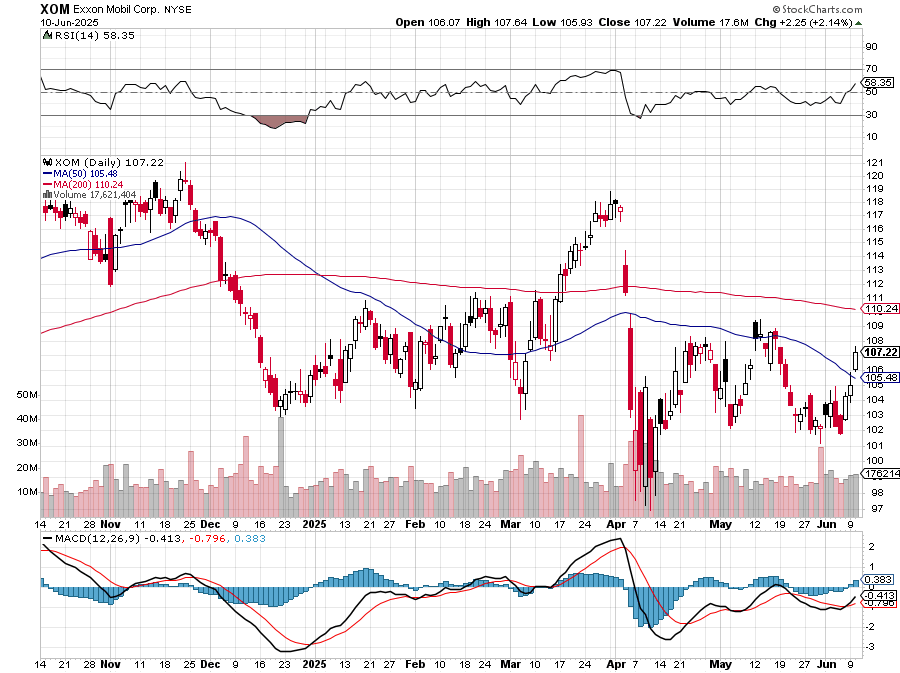 Occidental Petroleum (OXY)- Buffet’s a Buyertook profits on long 4/$59-$62 call spread took profits on long 2/$55-$60 call spread, took profits on long 12/$77.50-$82.50 put spread
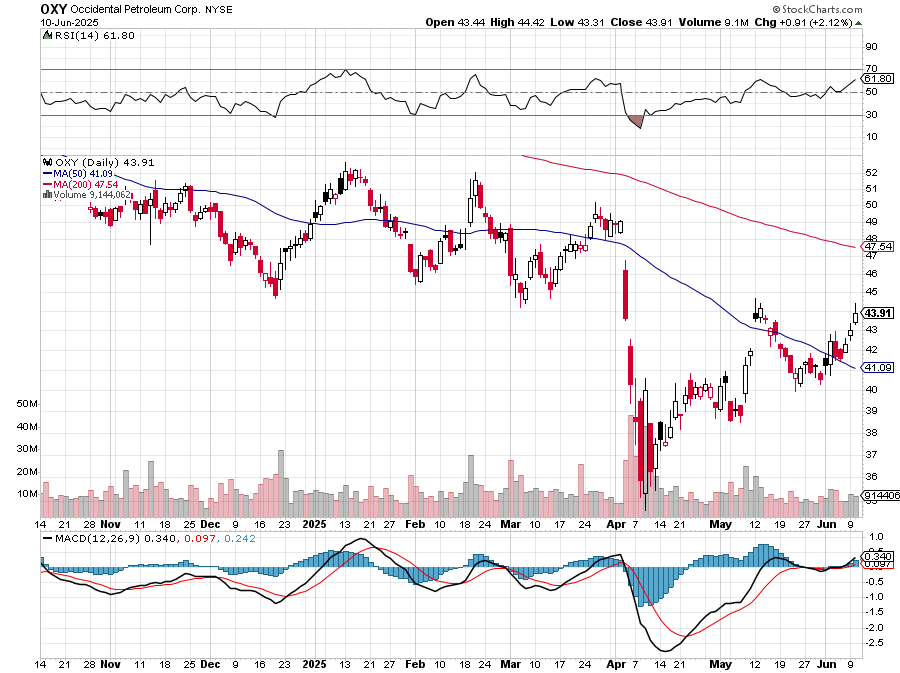 Natural Gas (UNG) – Free Fall on Warm Wintertook profits on Long January 2025 $7-8 Call Spread LEAPS
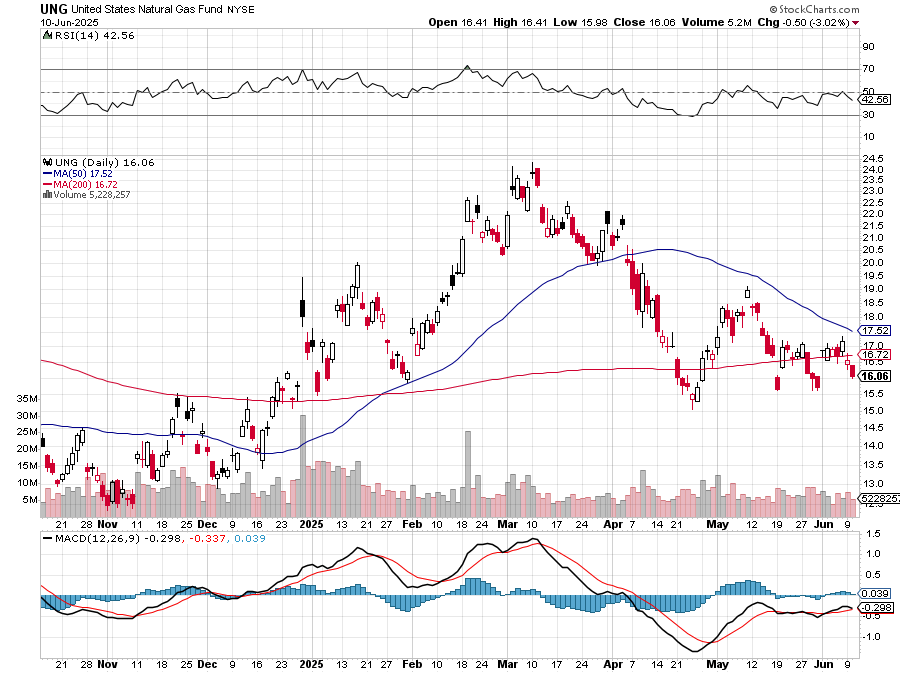 Cameco (CCJ) – Global Uranium RenaissanceMicrosoft to Reopen Three Mile Island to power AI data centerstook profits on long 12/$41-$44 call spread,took profits on long 12/$35-$38 call spread,  took profits on long 5/$20-$23 bull call spread
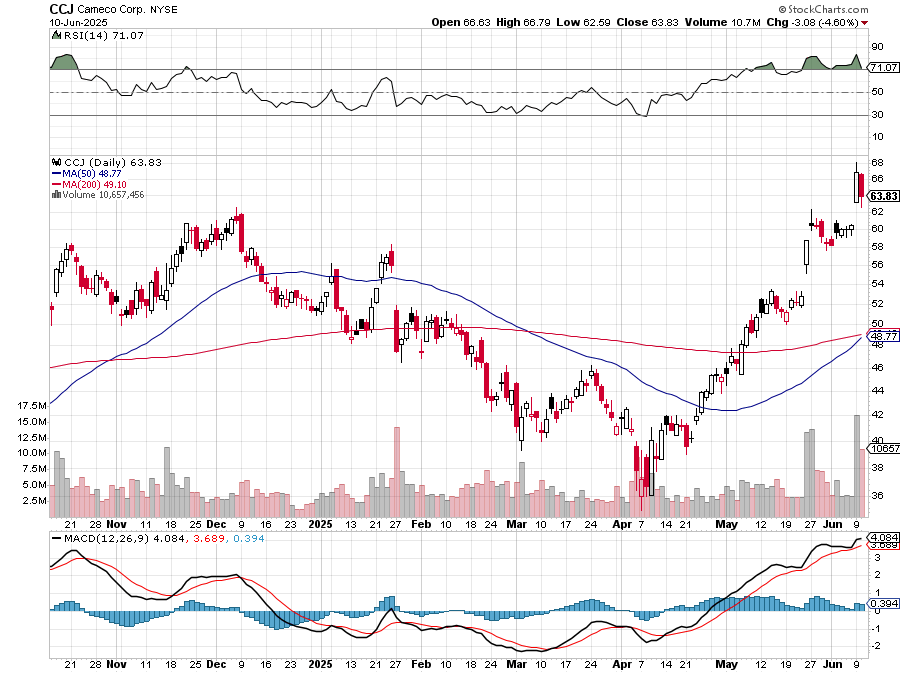 Vistra Corp. (VST) – Global Uranium Renaissancetook profits on long 2/$100-$110 call spread
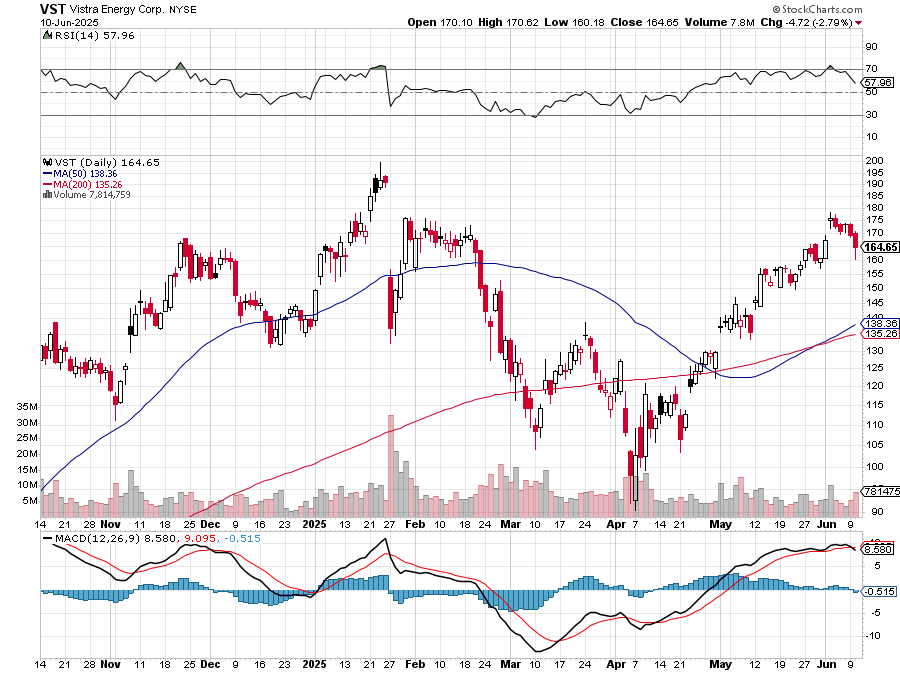 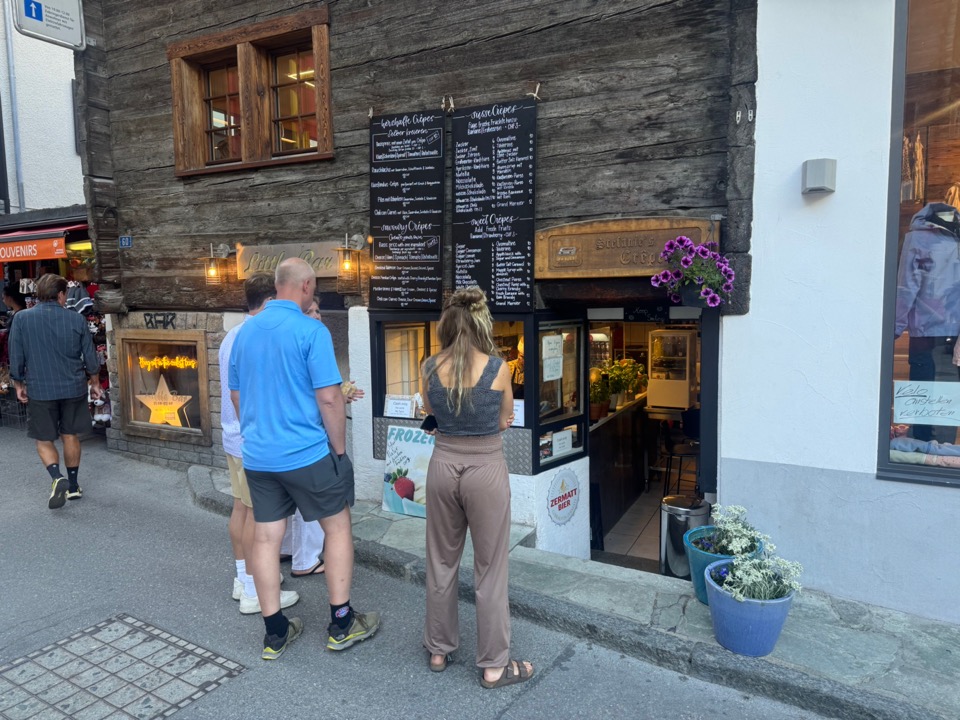 Precious Metals – Profit Taking
*Silver Hits 13 Year High, at $35 an ounce and catching up with gold quickly*Known both as a safe-haven asset and a vital industrial metal, silver has surged 24% so far in 2025*Industrial uses account for more than half of global silver demand, according to the Silver Institute industry association, so the recession may be a drag*$50 here we come!*Gold is coiling for another move up as soon as stocks fall*Credit downgrades and eventual default have been the dream of gold bugs for the last 50 years*My target is still $5,000.
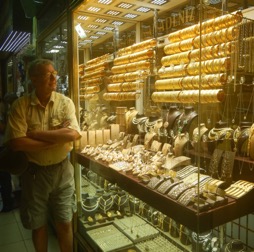 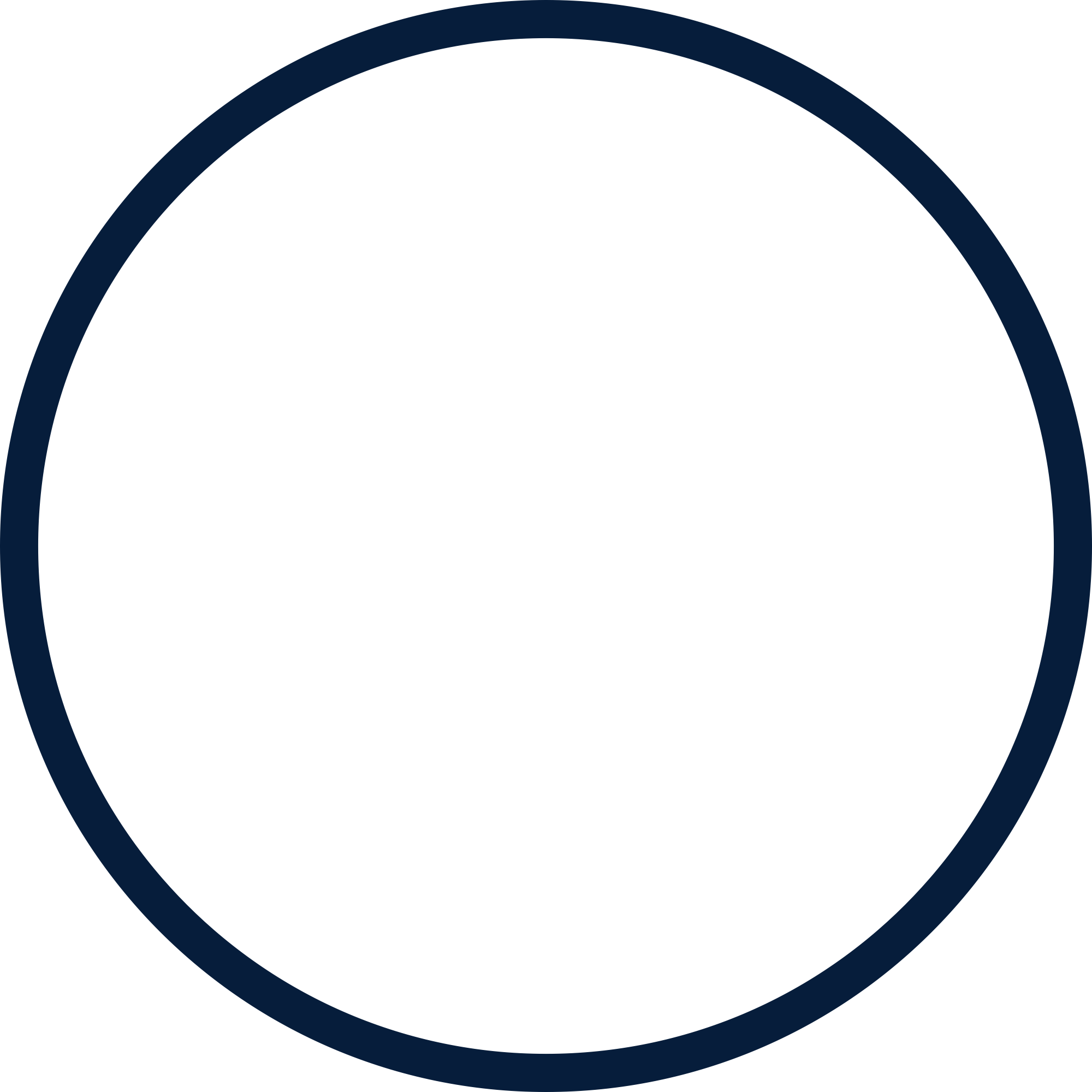 THE MAD HEDGE FUND TRADER
Gold (GLD) - Coilingtook profits in long 6/$275-$285 call spread, took profits on long 5/$275-$285 call spreadtook profits on profits on long 10/$230-$235 call spread took profits on Long 10/$220-$225 call spread, took profits on Long 8/$210-215 call spread,took profits on Long 7/$200-205 call spread, Long 6/$207.5-$212.5 call spread
$5,000in 2028+66%
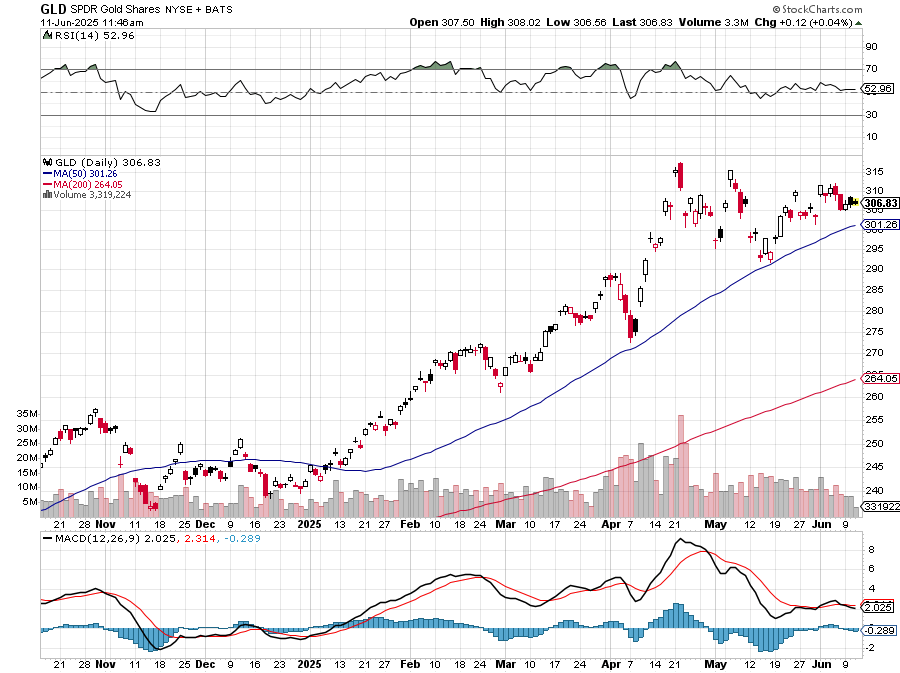 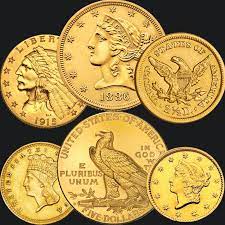 BUY
Market Vectors Gold Miners ETF- (GDX) – took profit on long 6/$207.50-$212.50 call spread, took profit on long 7/$200-$205 call spread
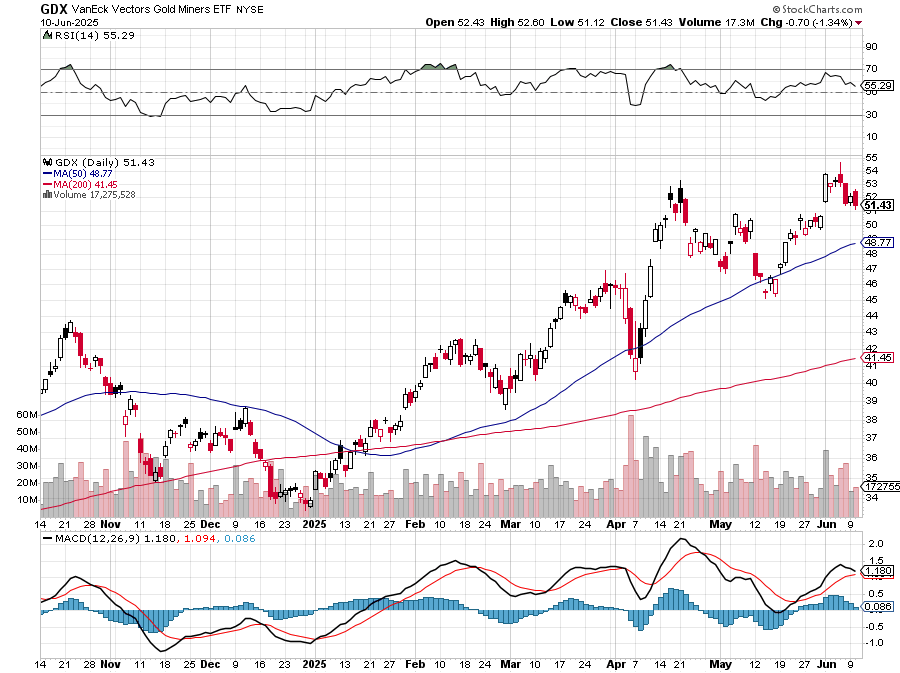 Barrick Gold (GOLD)took profit on long 1/$15.50-$16.50 call spread
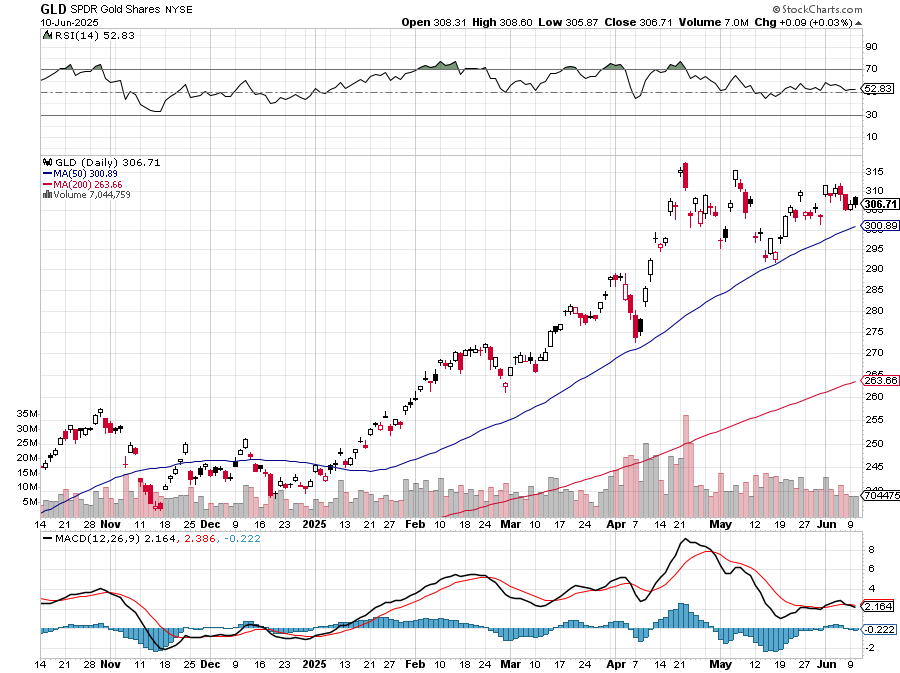 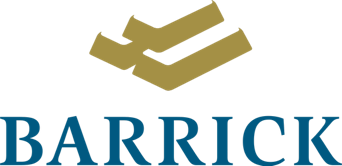 Newmont Mining- (NEM)- Sometimes you Just Get Luckytook profits on long 10/$47-$50 call spread, took profits on long $55-60 call spread
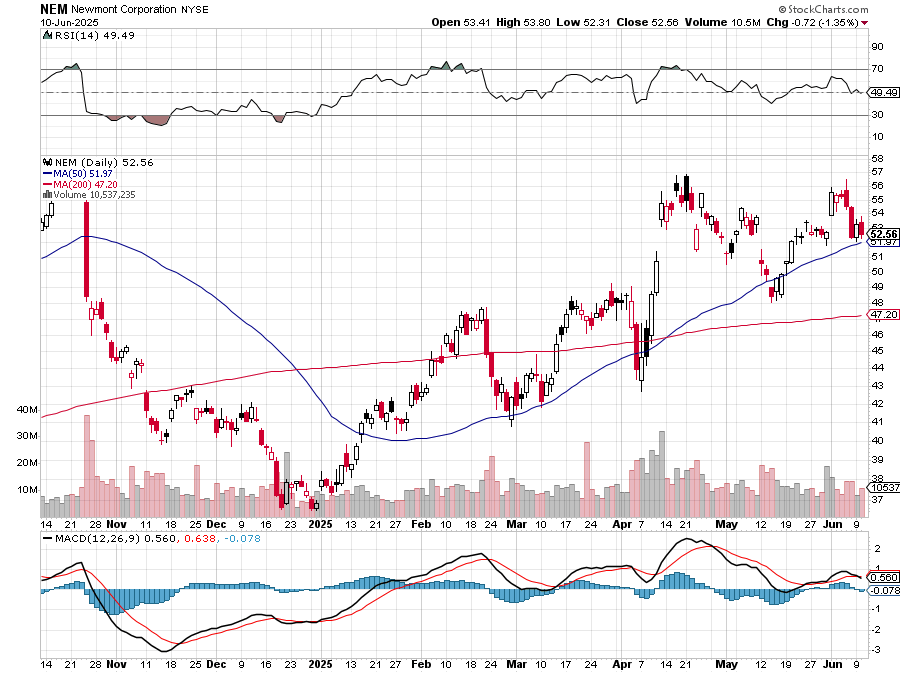 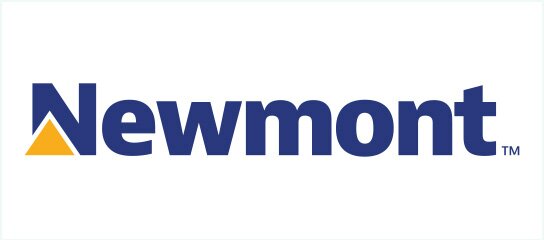 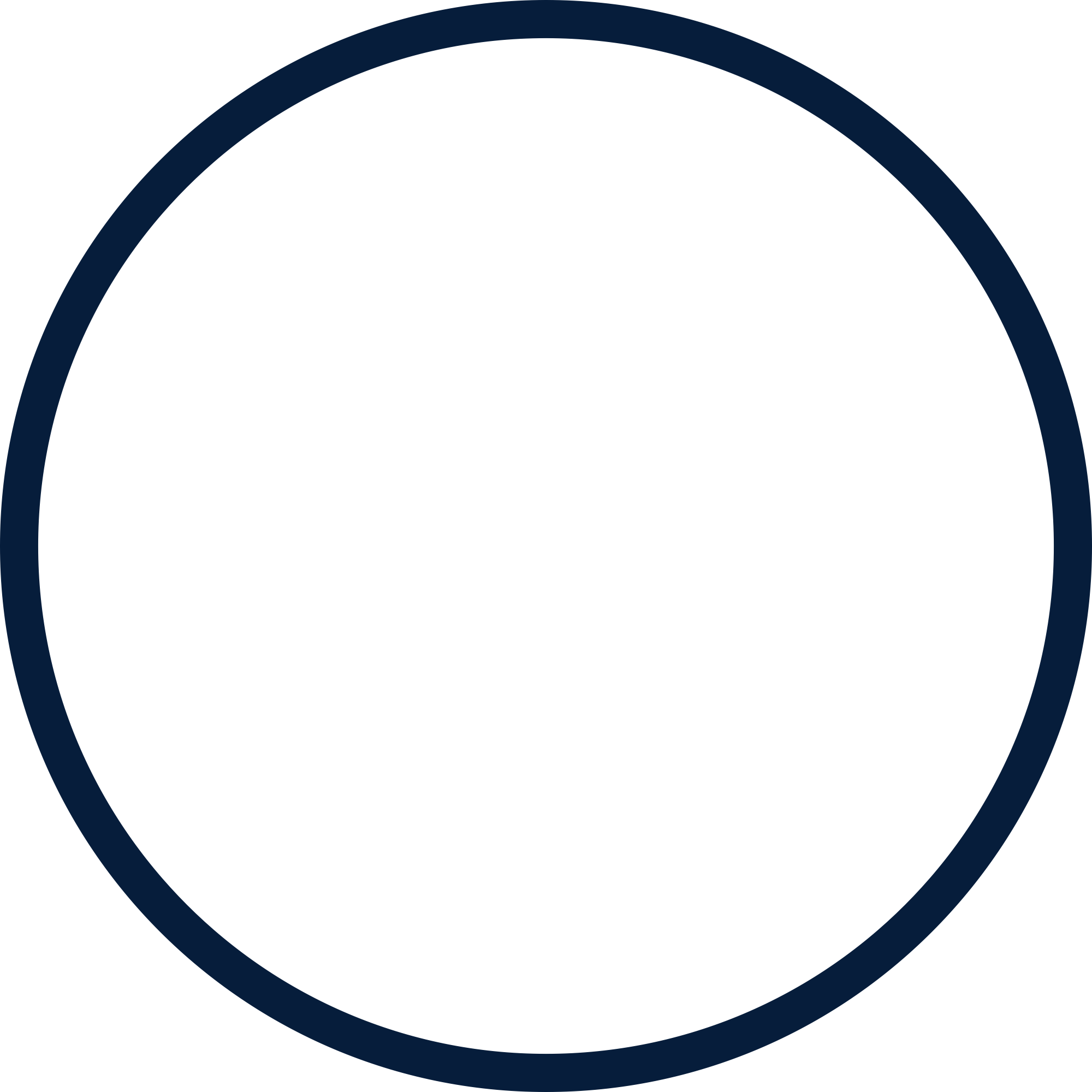 THE MAD HEDGE FUND TRADER
iShares Silver Trust (SLV) - The Better Play Industrial demand, solar panels, electric cars
2025Target$50+50%
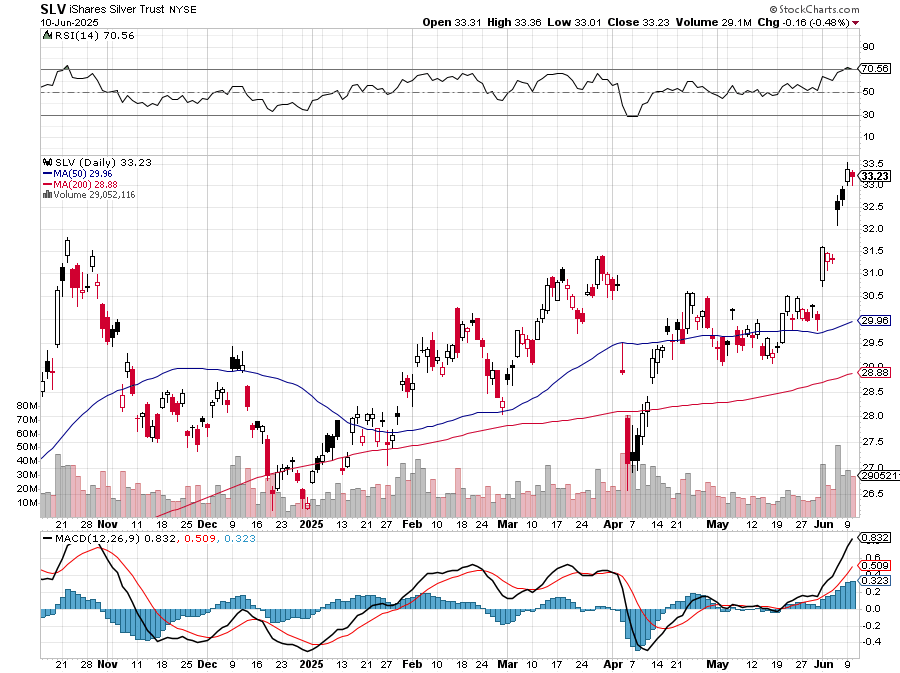 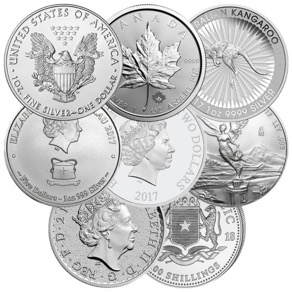 BUY
Silver Miners - (SIL)-
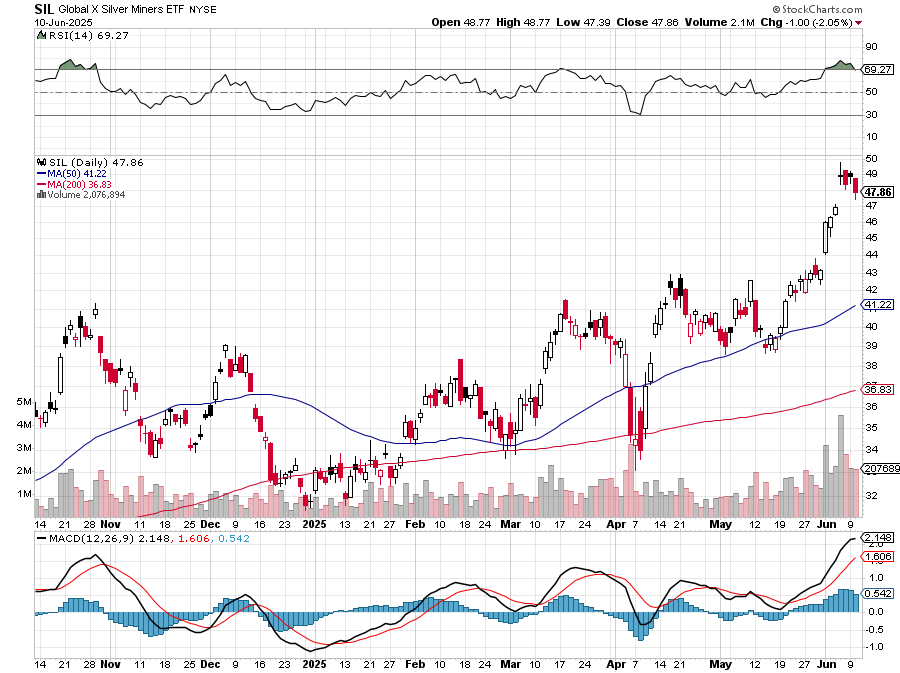 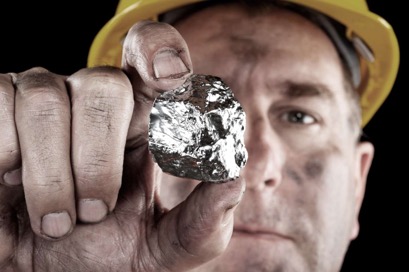 Wheaton Precious Metals - (WPM)- LEAPS Approaching Max Profittook profits on long 4/$39-$42 call spread long 6/$75-$80 call spread-expires in 7 trading days , took profits on long 1/$36-$39 call spread
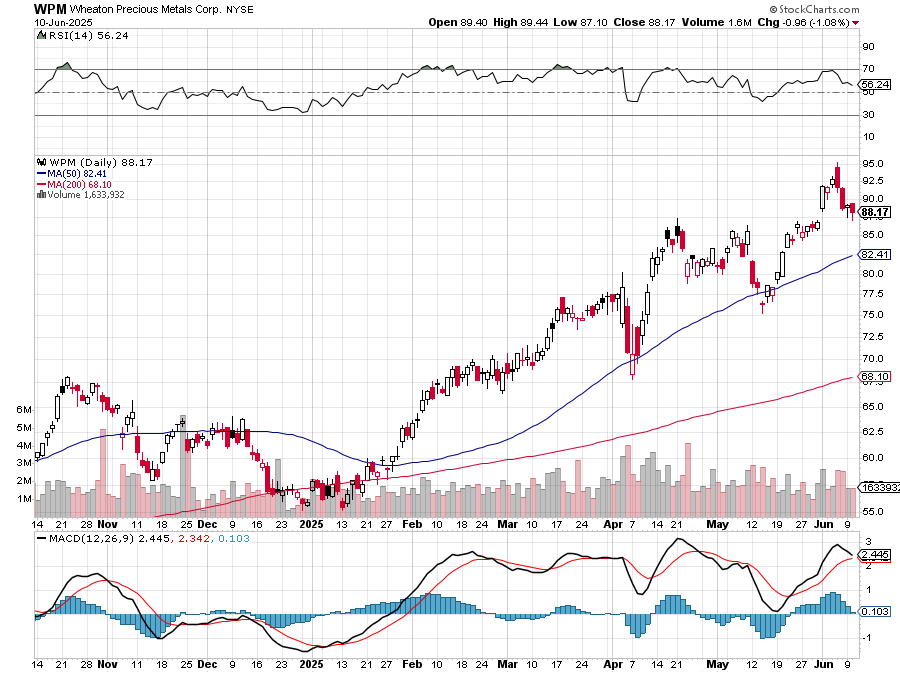 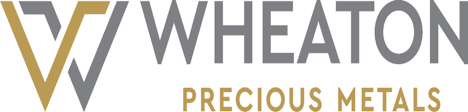 Platinum- (PPLT)- 556,000-ounce shortage this yeartook profits on long 1/$36-$39 call spread
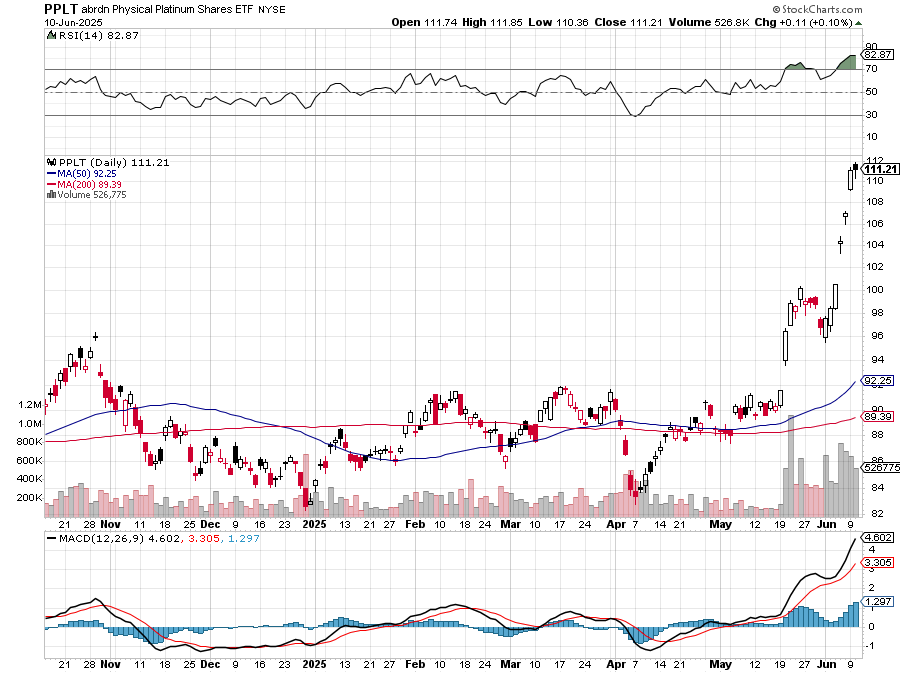 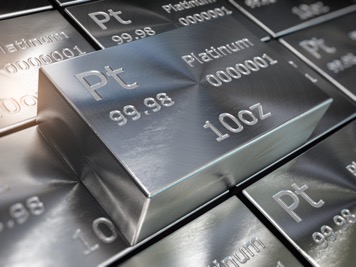 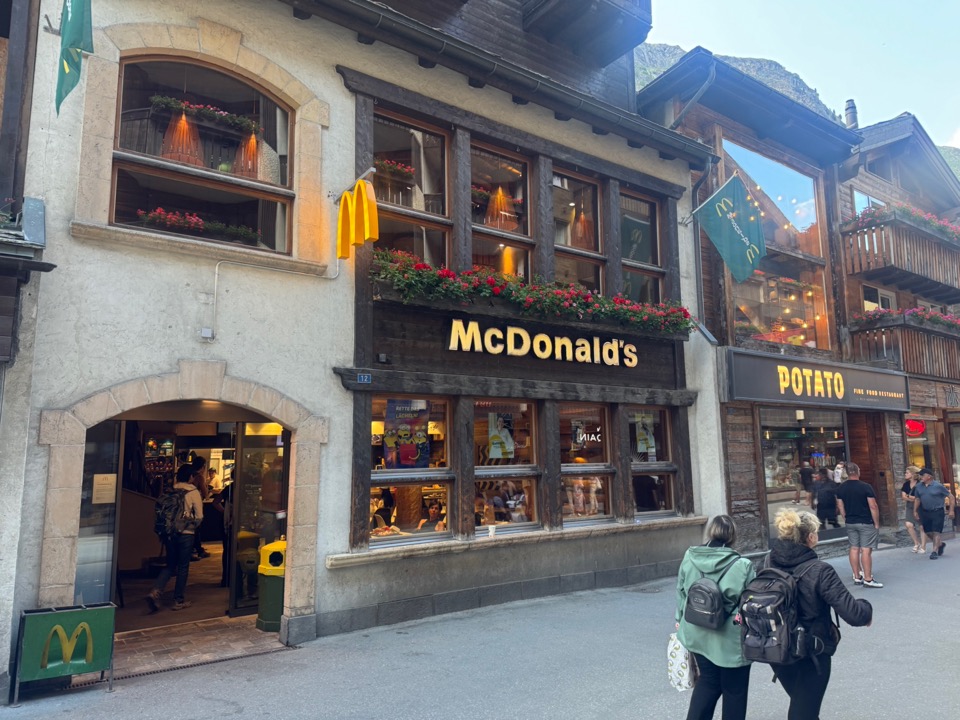 Real Estate – Deader than Dead
*Apartment Rents are Slowing, up only 0.4% in May and down 0.5% YOY, usually a strong period.*The effect on property REITS has been pronounced*The national median monthly rent is now $1,398 a month. Vacancies are at 7%, the highest since 2017. Oversupply is the issue*Housing Stocks Plunge to One Year Lows, on spike in long bond and mortgage rates*Construction spending Collapsed in April, down 0.9%, for both single and multifamily homes. Another red flag for the economy*More Office Space is Disappearing than being Built, for the first time in 25 years* Pending Home Sales Hit Three Year Low
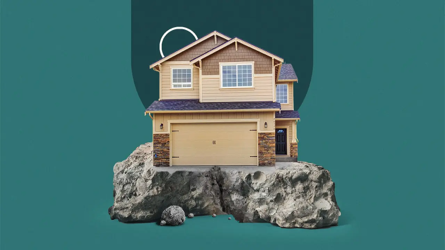 S&P Case Shiller SlowsS&P Case Shiller Rises to +4.1% YOY in February, with its National Home Price IndexNew York gained +7.7%, Chicago +7.0%, and Cleveland +6.6%.Washington DC was down -1.1%
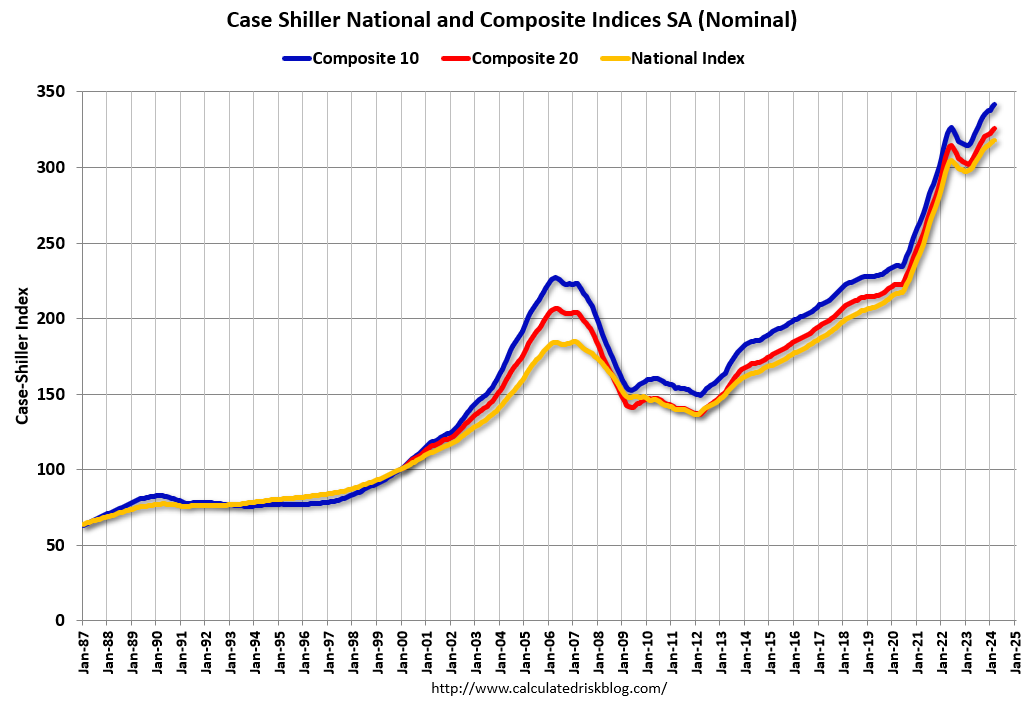 Crown Castle International (CCI) – 6.62% yielding 5G cell phone tower REITEliot Management Pushes up stock with activist bidtook profits on Long 8/$90-$95 call spread,
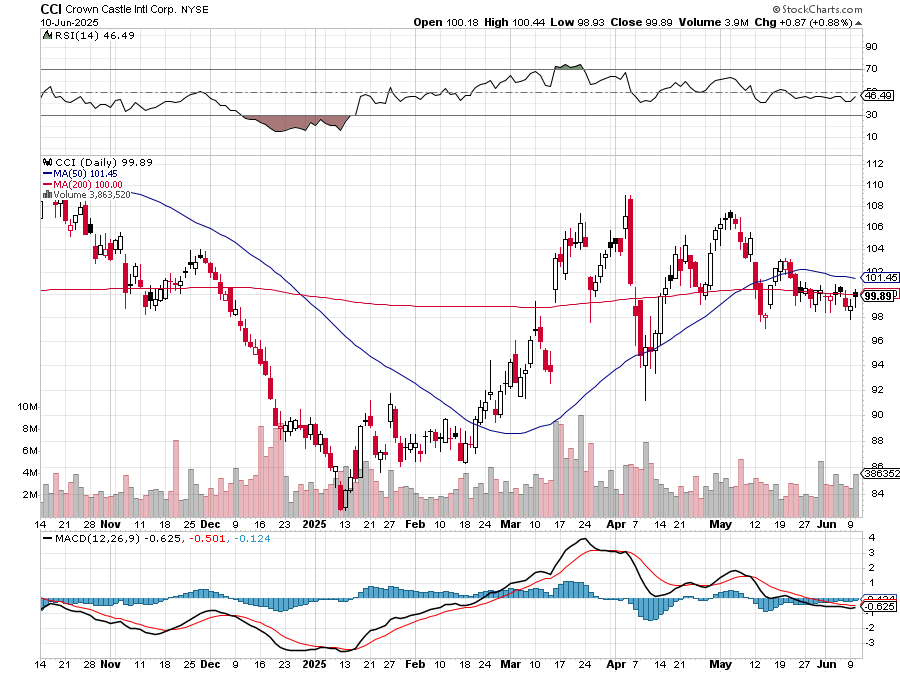 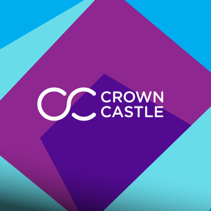 US Home Construction Index (ITB)(DHI), (LEN), (PHM), (TOL), (NVR)
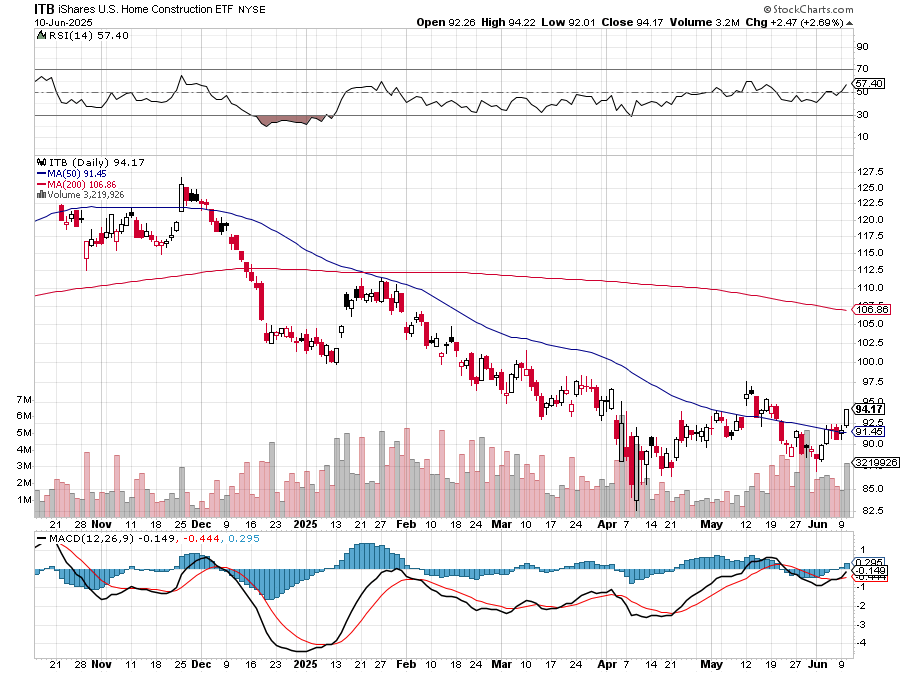 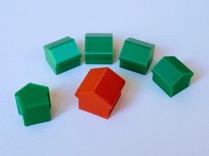 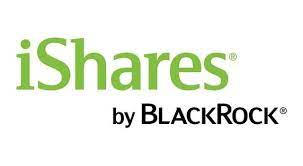 DH Horton (DHI)Horton Bombs, with the stock dropping some 11% in Tuesday morning trading after the U.S.'s largest homebuilder issued its fiscal 2025 guidance took profits on long 11/$165-$175
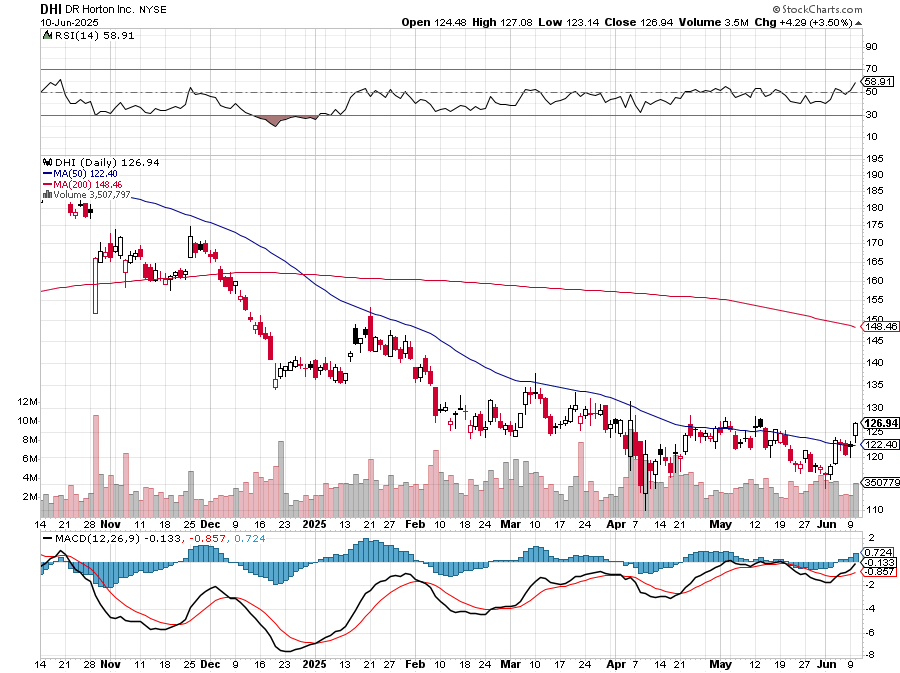 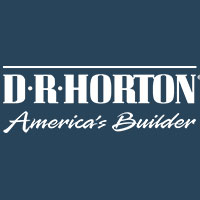 Trade Sheet- The Recession TradeSo What Do We Do About All This?
*Stocks –sell rallies*Bonds – sell rallies*Commodities - stand aside*Currencies – buy dips*Precious Metals – buy dips*Energy – stand aside*Volatility – sell over $50*Real estate – stand aside
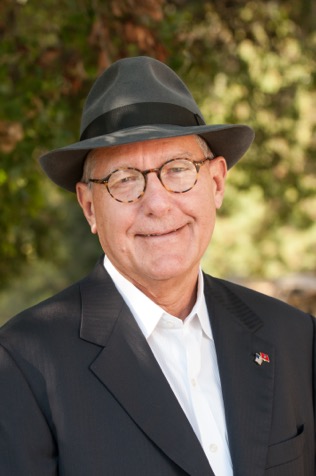 Next Strategy Webinar12:00 EST Wednesday, June 25, 2025 from Incline Village, NVemail me questions at support@madhedgefundtrader.com
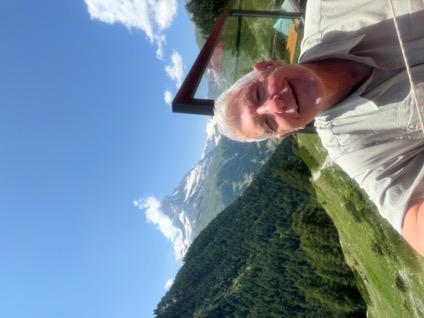 Good Luck and Good Trading!
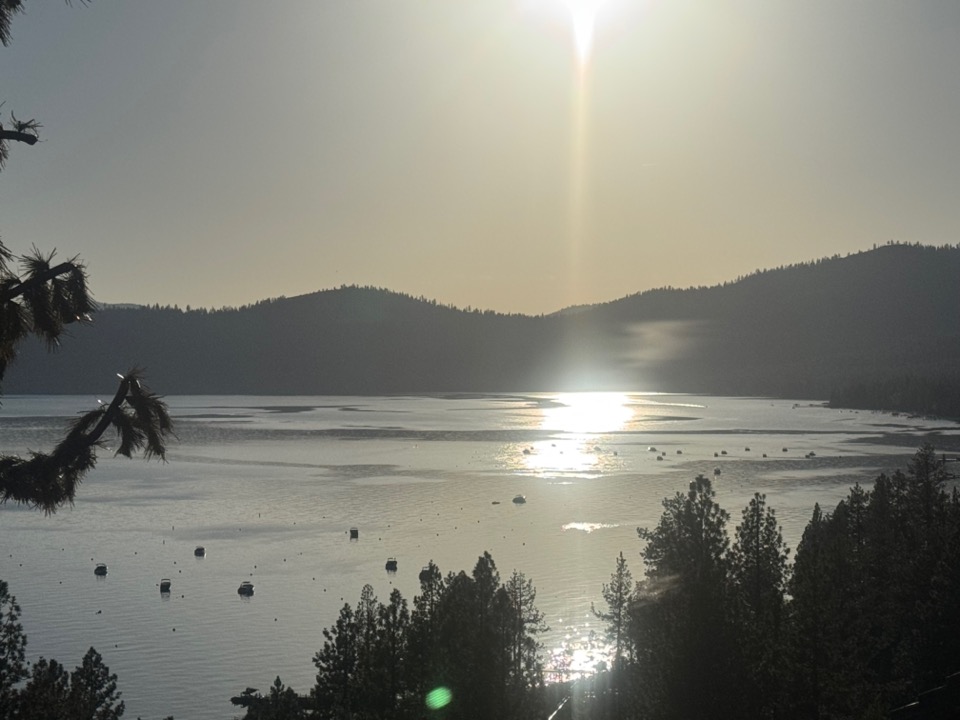